NLC India Limited
Barsingsar Thermal Power Station
Boiler Maintenance
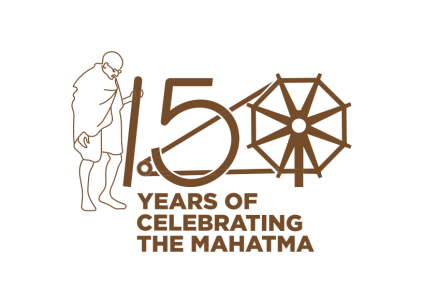 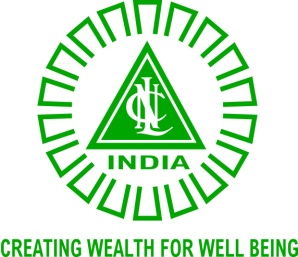 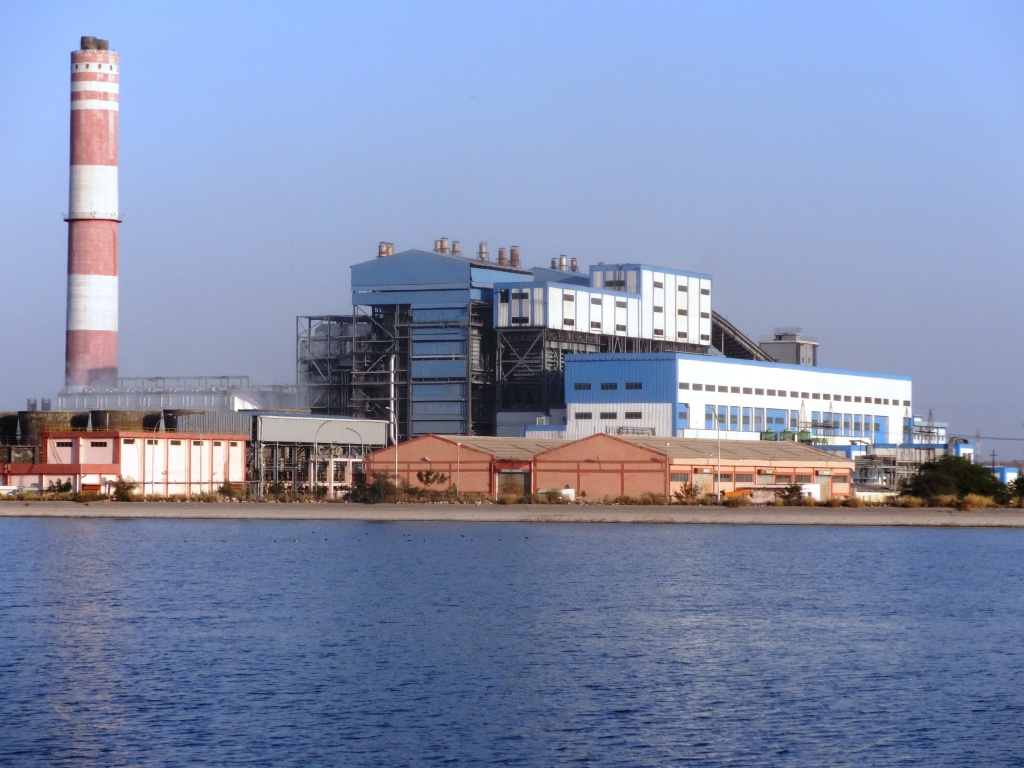 WELCOME
BTL in CFBC Boiler- 2 X 125
BHUPENDRA KUMAR  
DCE/BOILER MAINTENANCE
NLC India Limited
Barsingsar Thermal Power Station
Boiler Maintenance
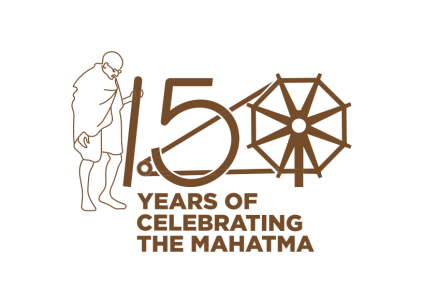 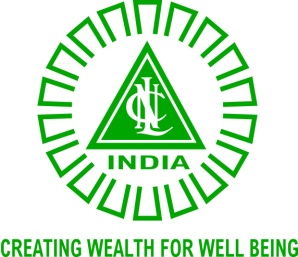 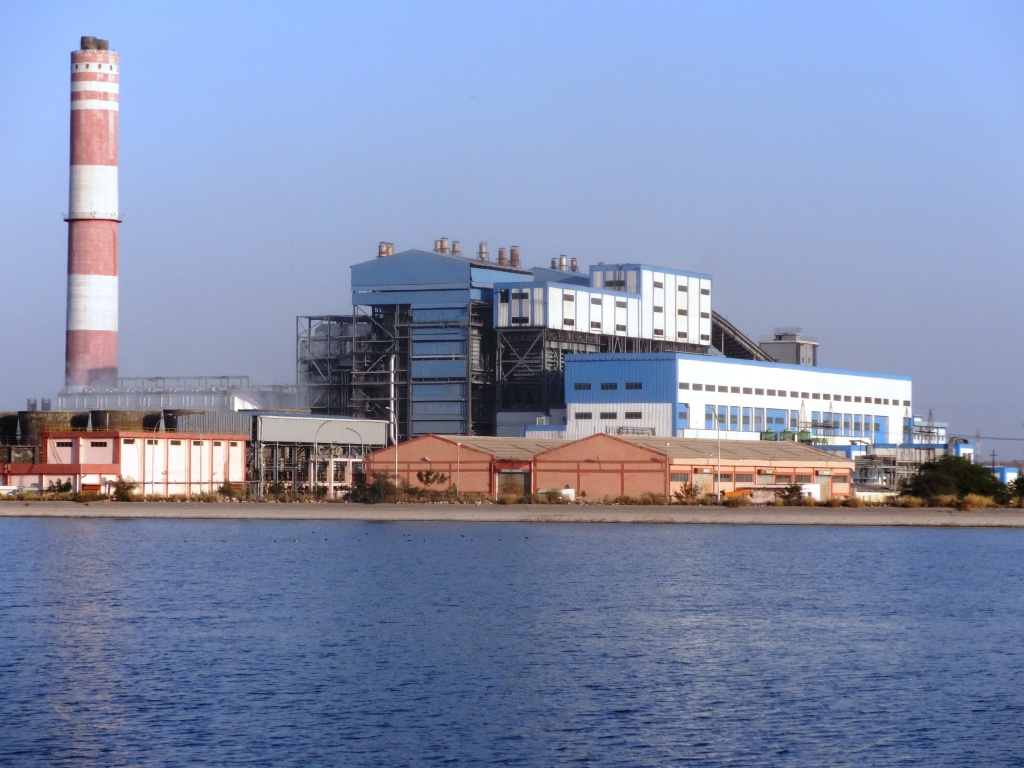 MINES
NLC India Limited
Barsingsar Thermal Power Station
Boiler Maintenance
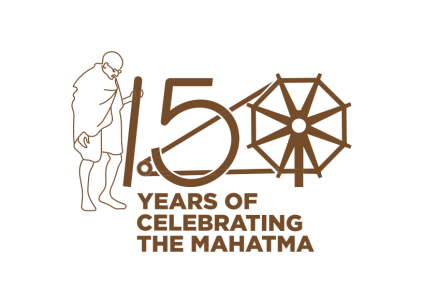 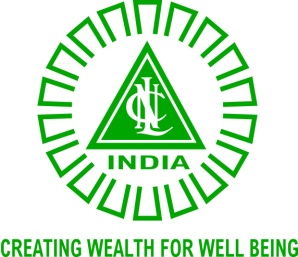 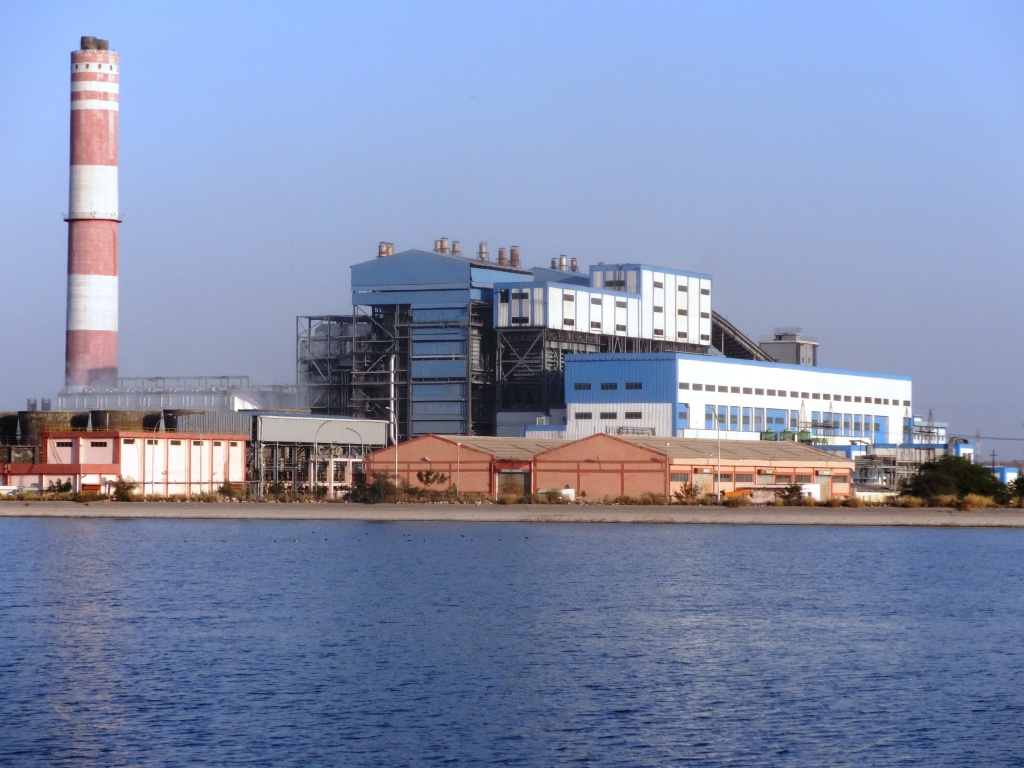 THERMAL
NLC India Limited
Barsingsar Thermal Power Station
Boiler Maintenance
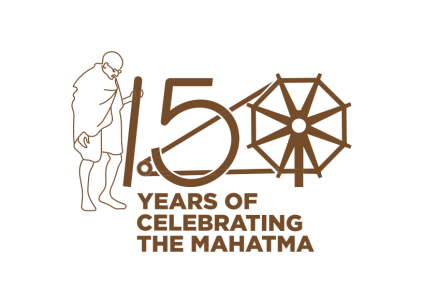 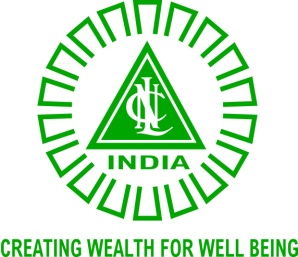 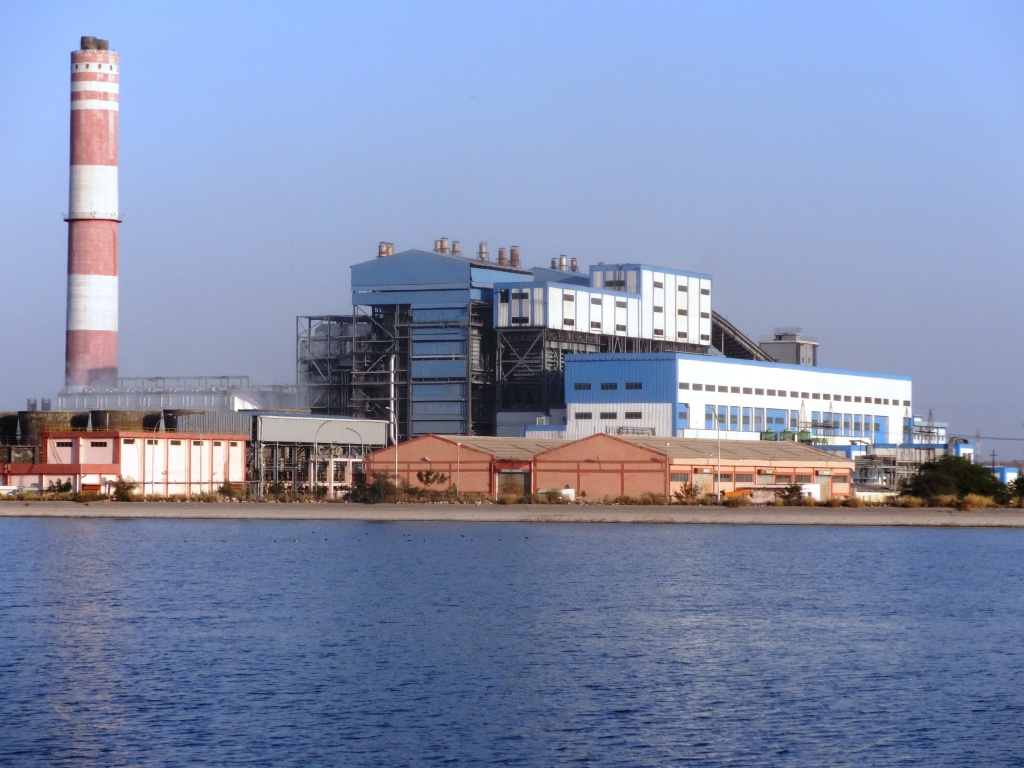 GENERAL ARRANGEMENT OF CFBC BOILER - 125MW
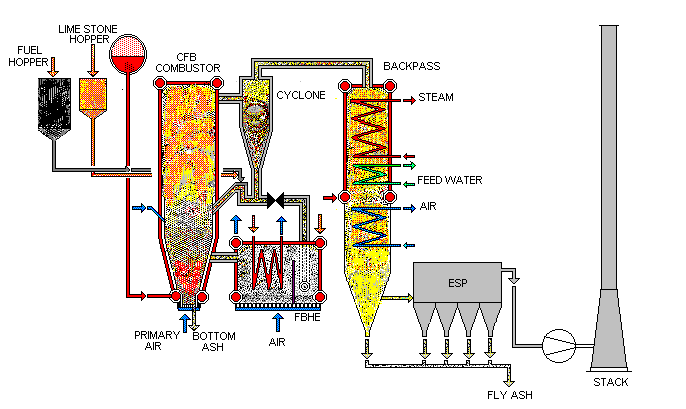 NLC India Limited
Barsingsar Thermal Power Station
Boiler Maintenance
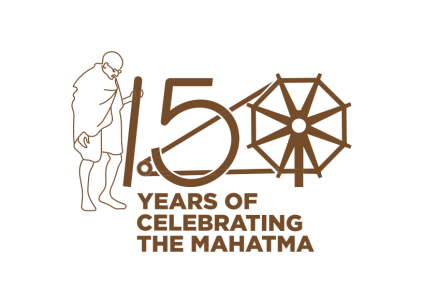 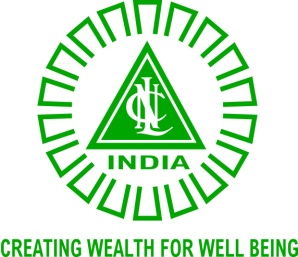 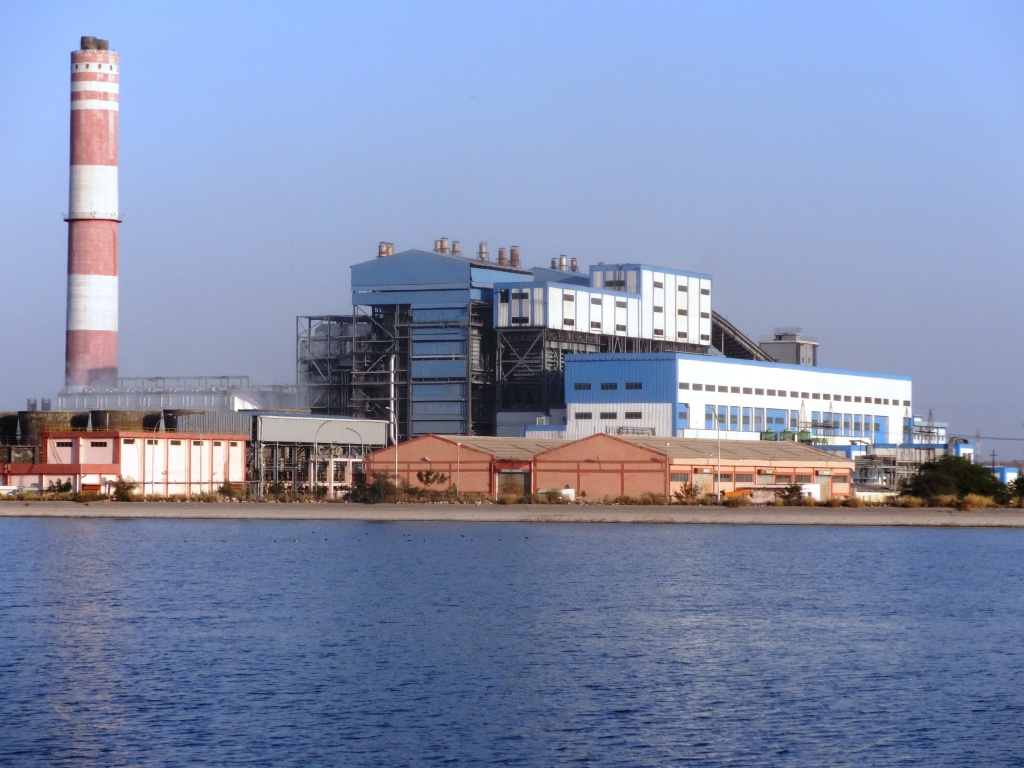 CFBC Boiler stands for circulating fluidized bed combustion boiler ,the furnace is pressurized and the furnace gas is re-circulated to capture the unburnt carbon, to increase the Thermal efficiency of the Boiler.
NLC India Limited
Barsingsar Thermal Power Station
Boiler Maintenance
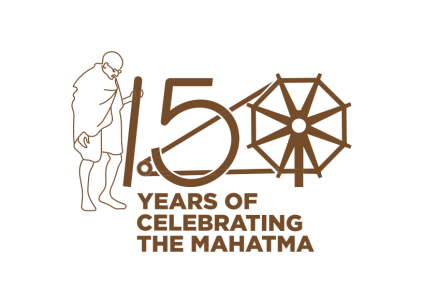 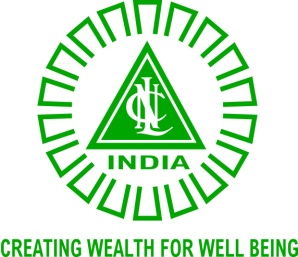 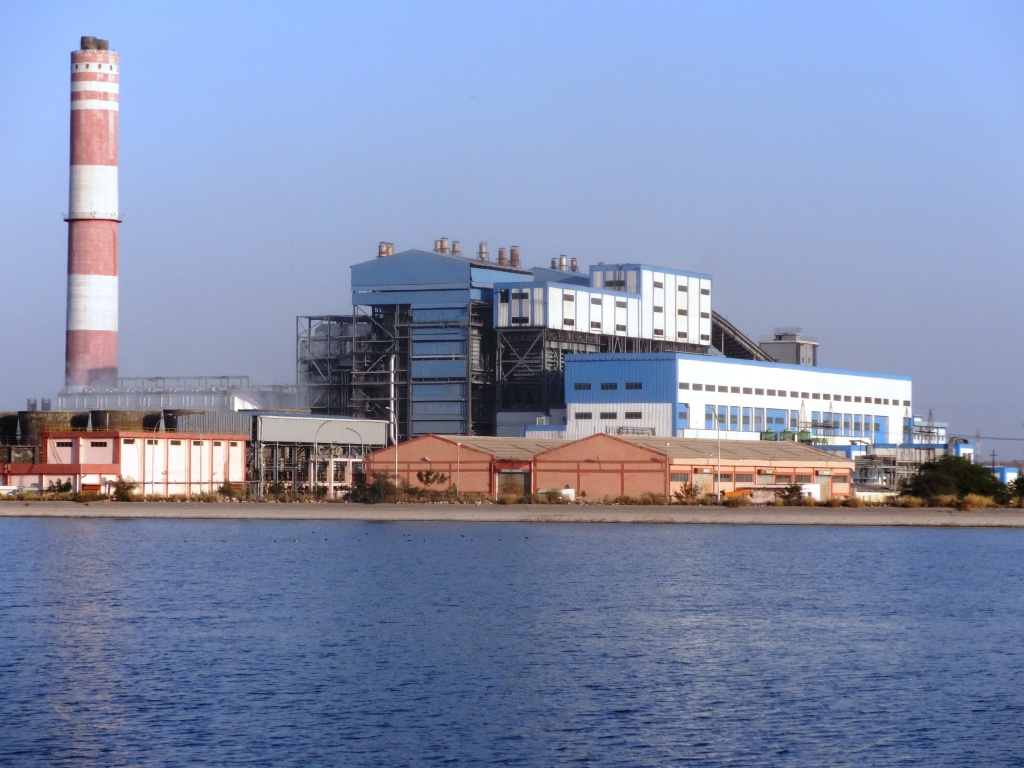 BOILER OVERVIEW
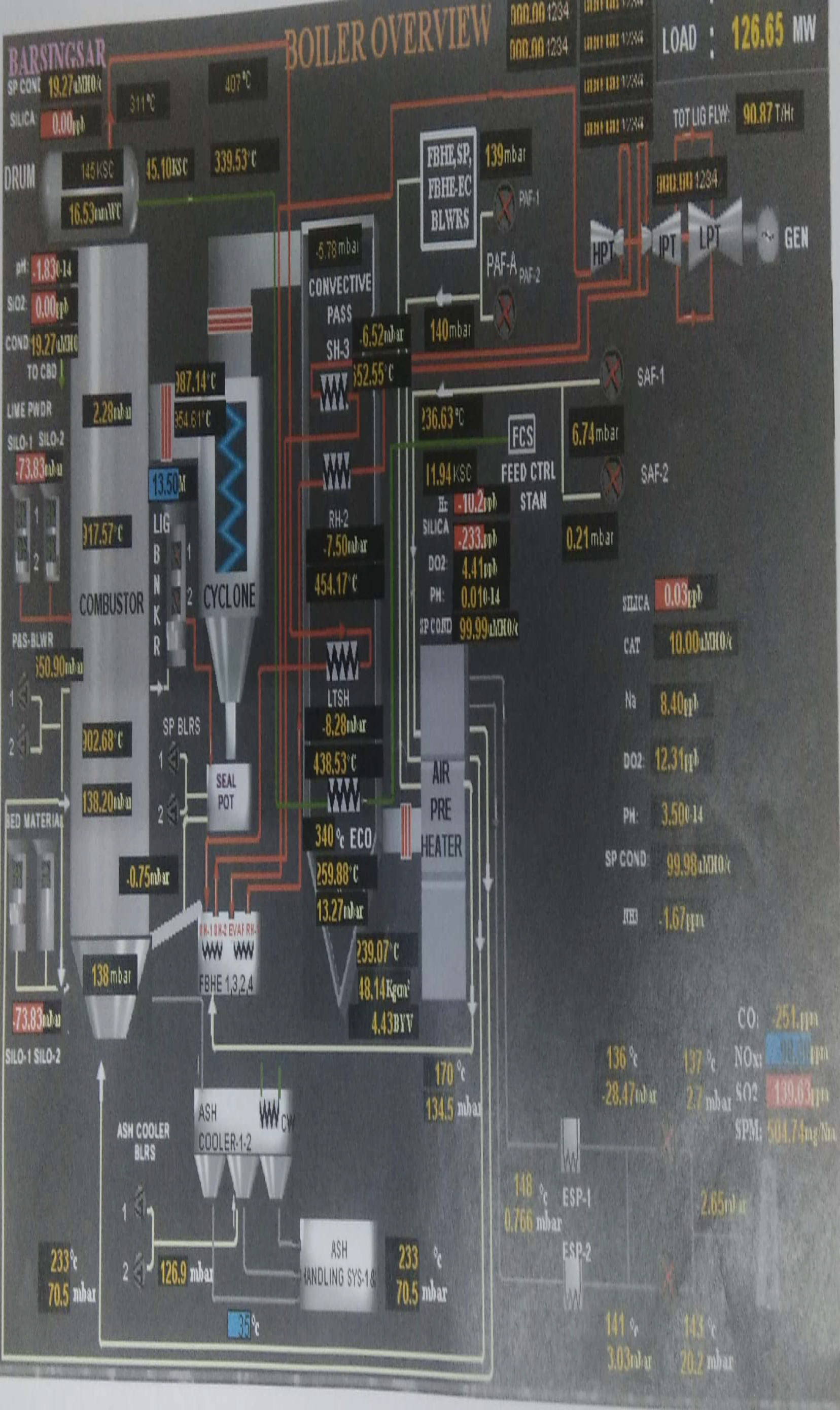 NLC India Limited
Barsingsar Thermal Power Station
Boiler Maintenance
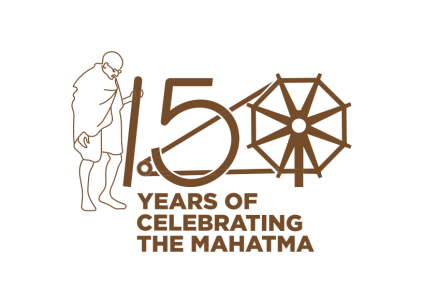 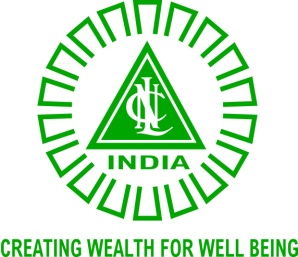 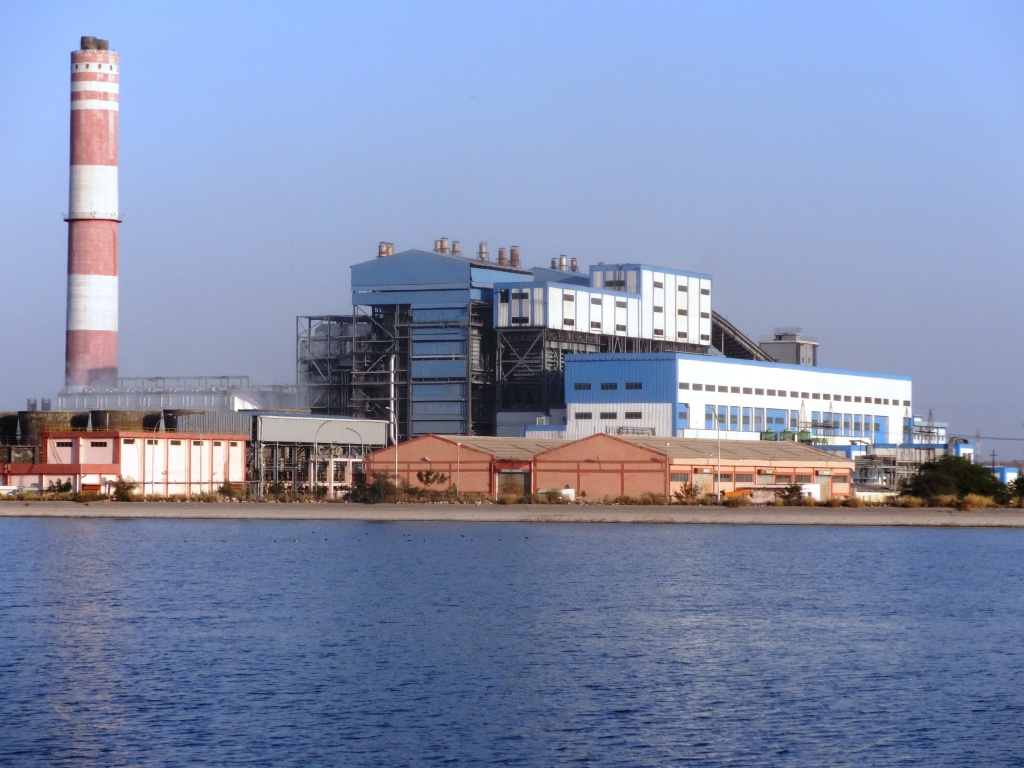 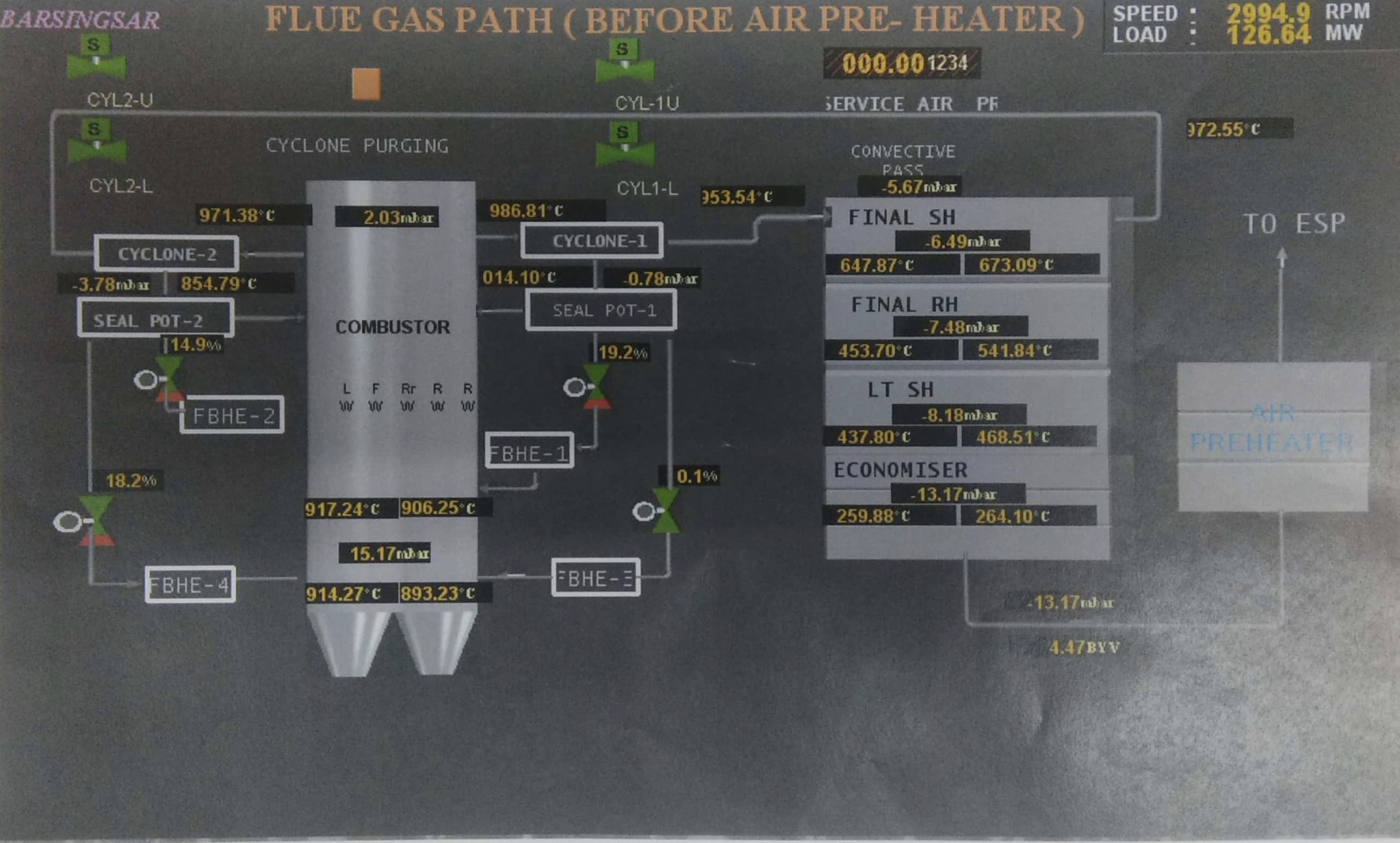 NLC India Limited
Barsingsar Thermal Power Station
Boiler Maintenance
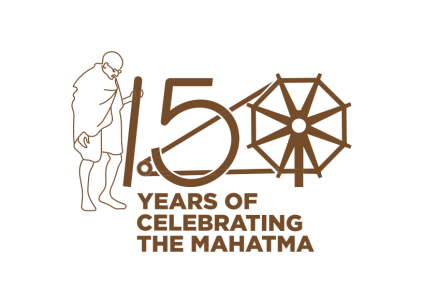 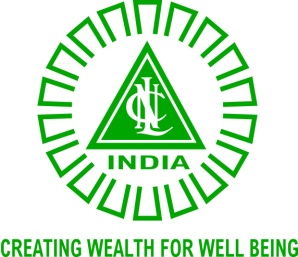 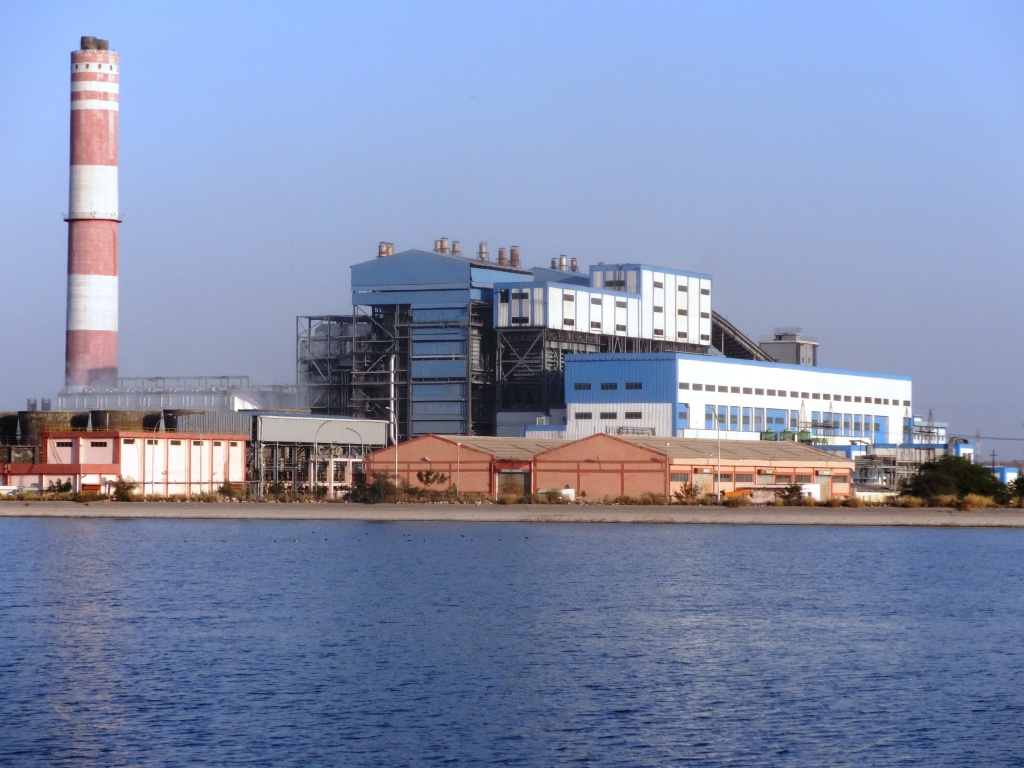 CFBC Boiler consist of two pass 
First pass is surrounded by water wall with four number of integrated FBHE in each corner of the boiler and two cyclone
(one is left and another is right side of the boiler)
Second pass is surrounded by steam cooled wall. The flue gas after leaving the combustor passes through  the final SH, final RH,LTSH coil which is supported by a hanger tubes and after economizer tube banks leaves the second pass.
NLC India Limited
Barsingsar Thermal Power Station
Boiler Maintenance
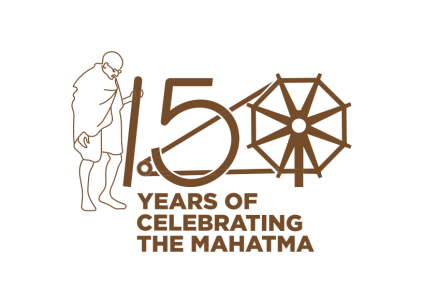 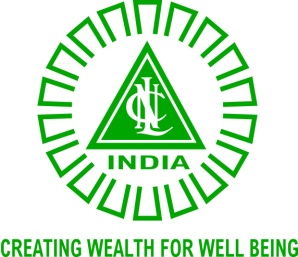 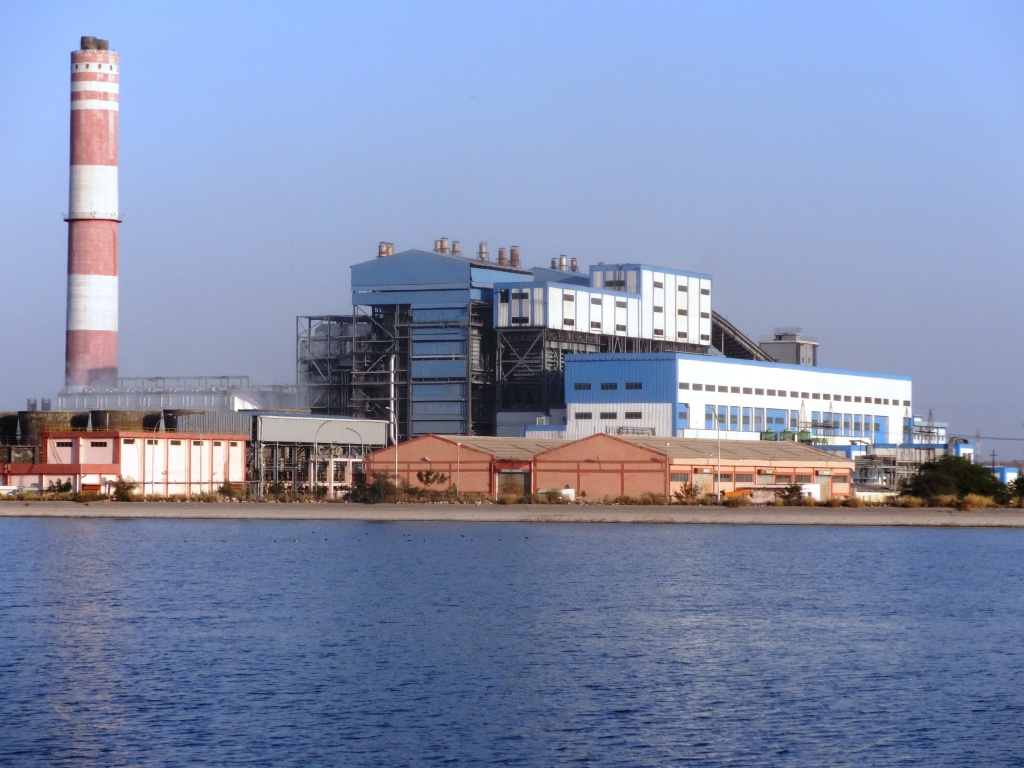 FLUIDIZATION
Fluidization is a process whereby a granular material is converted from a static solid to a dynamic fluid
NLC India Limited
Barsingsar Thermal Power Station
Boiler Maintenance
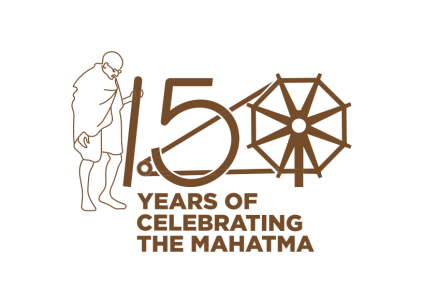 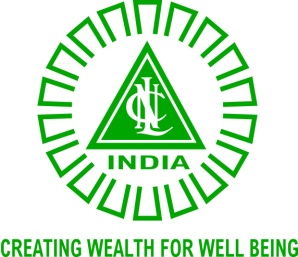 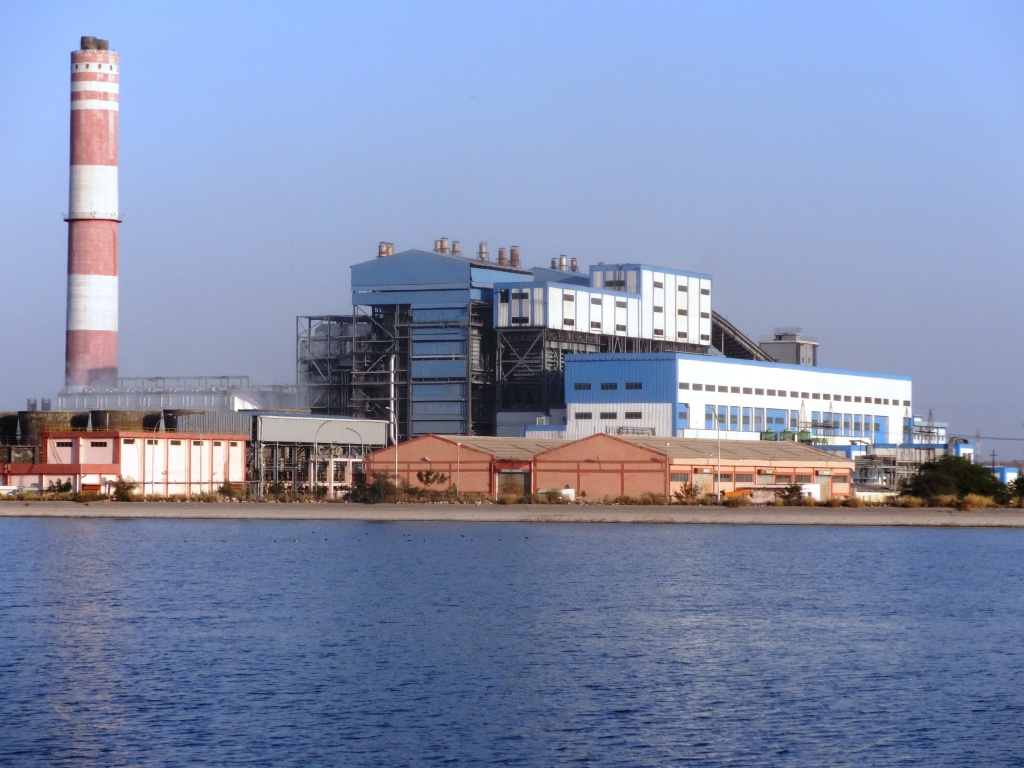 FBHE
FBHE is nothing but a heat exchanger. Out of four FBHE ,Two FBHE having SH coil, one FBHE having RH coil and one FBHE having evaporator coil
NLC India Limited
Barsingsar Thermal Power Station
Boiler Maintenance
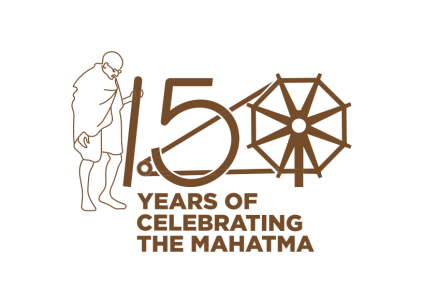 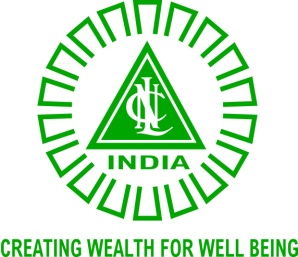 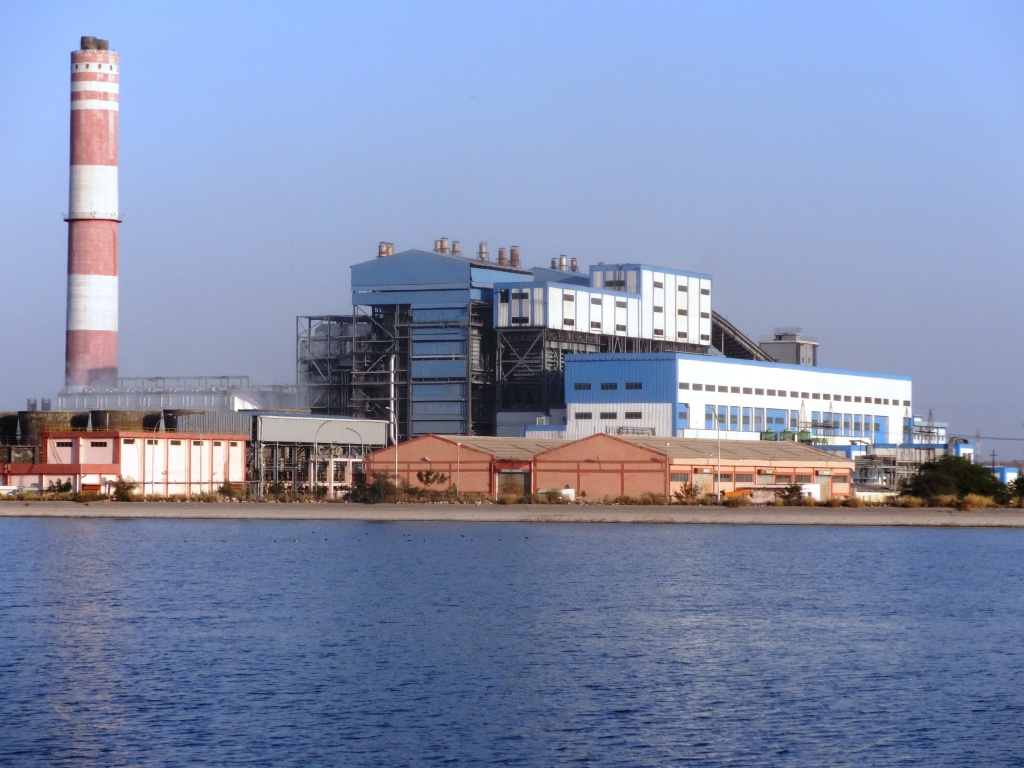 CFBC
In the cyclone the heavier particles separate from the gas and falls to the hopper of the cyclone. This returns to the furnace for recirculation. Hence the name is circulating fluidized bed combustion
NLC India Limited
Barsingsar Thermal Power Station
Boiler Maintenance
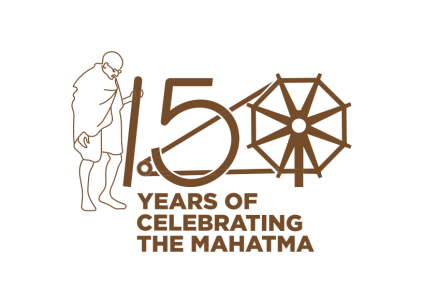 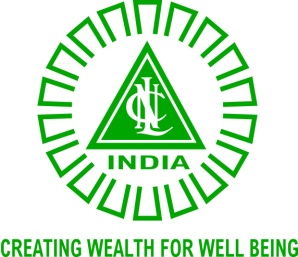 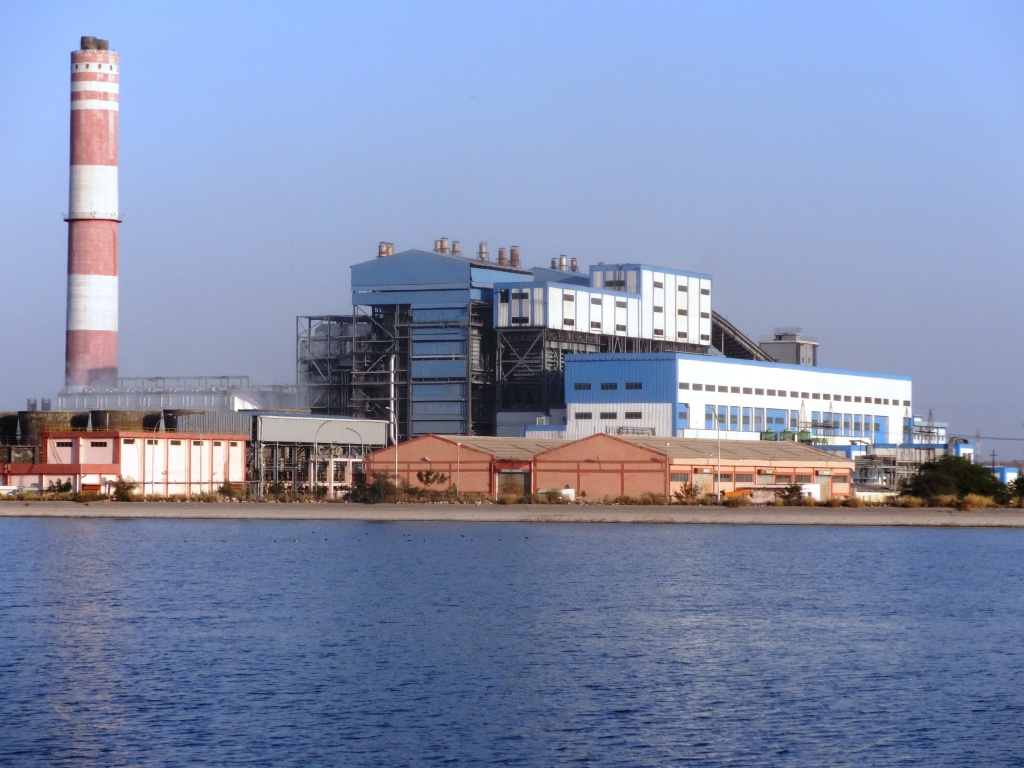 NO OF CYCLONE CHOKES : 14 NOS

GENERATION HOURS LOST: 5004 HOURS
BARSINGSAR  LIGNITE  AND ASH ANALYSIS
(PROF HUPA &ASSOCIATES) FROM ABO ACADEMY UNIVERSITY, FINLAND, RENOWNED  EXPERTS IN CFB ASH CHEMISTRY

Analysed The Barsingsar Lignite And Ash And Came To Following Conclusion.
In Barsingsar lignite ash , shrinkage phenomena starts at 860ºC and nearly 25% shrinkage was observed as temperature reached in vicinity of 860 to 900ºCtemperature band
Shrinkage of fresh Lignite ash from 15% to 40% leading to solid phase sintering
The unique nature of fuel ash is major contributory factor for particle sintering and resulting cyclone chocking.
it is very clear that the lignite is quite unique in its behaviour and has a very significant shrinkage at about 860ºC.
Shrinkage does not occur on the choked cyclone ash
NLC India Limited
Barsingsar Thermal Power Station
Boiler Maintenance
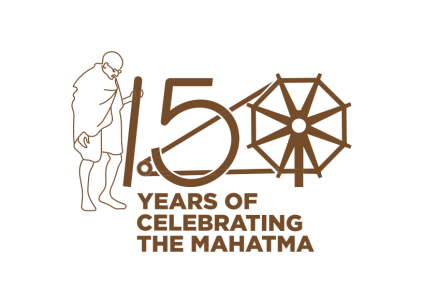 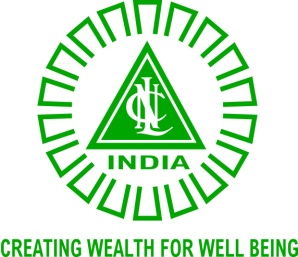 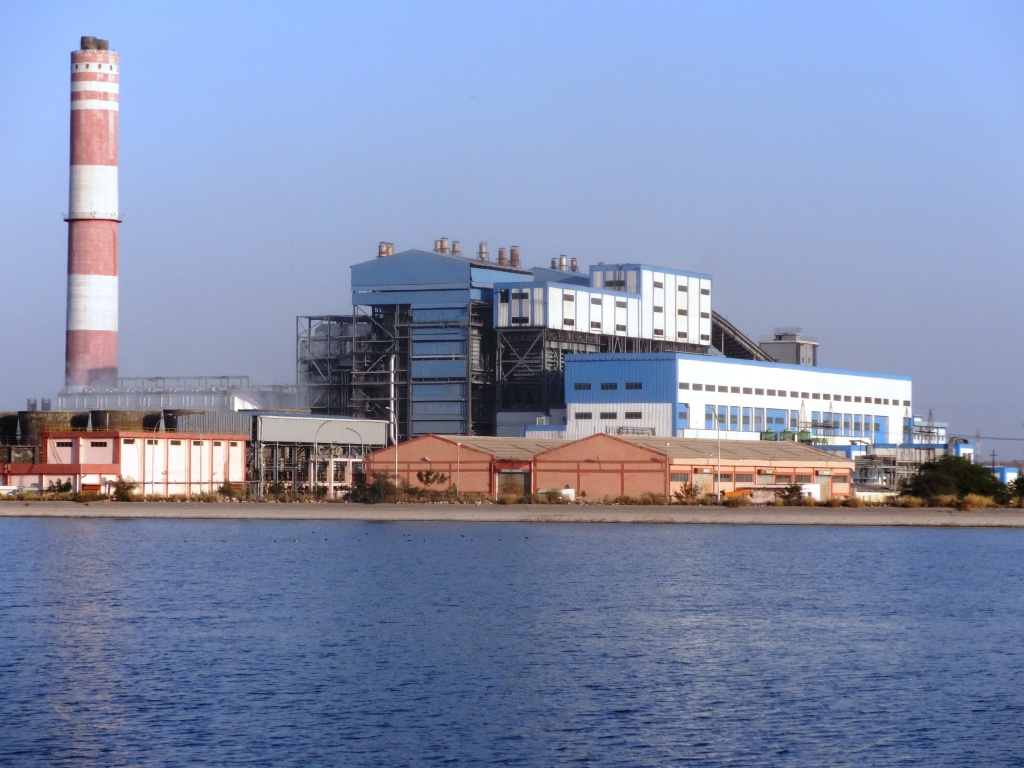 Ash Sintering and cyclone choke
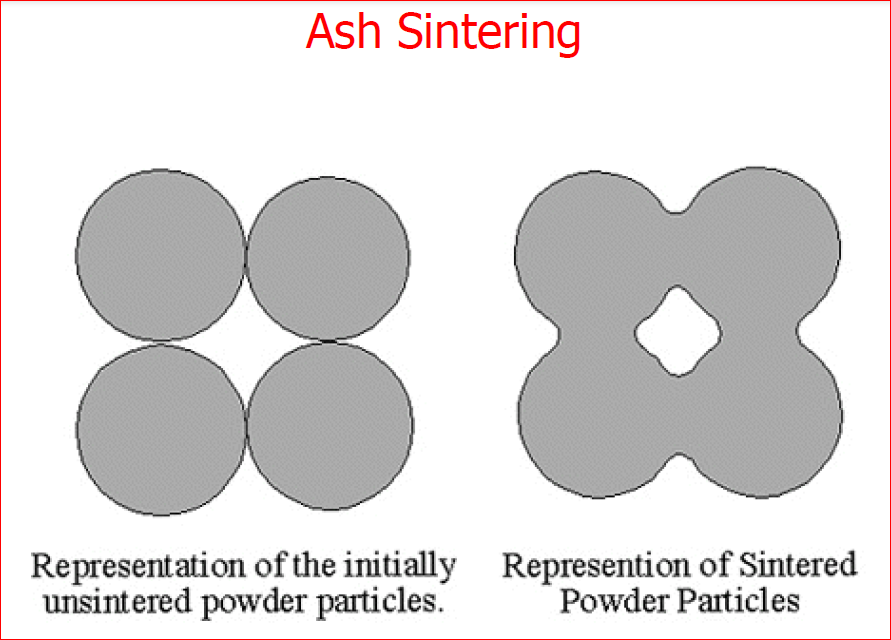 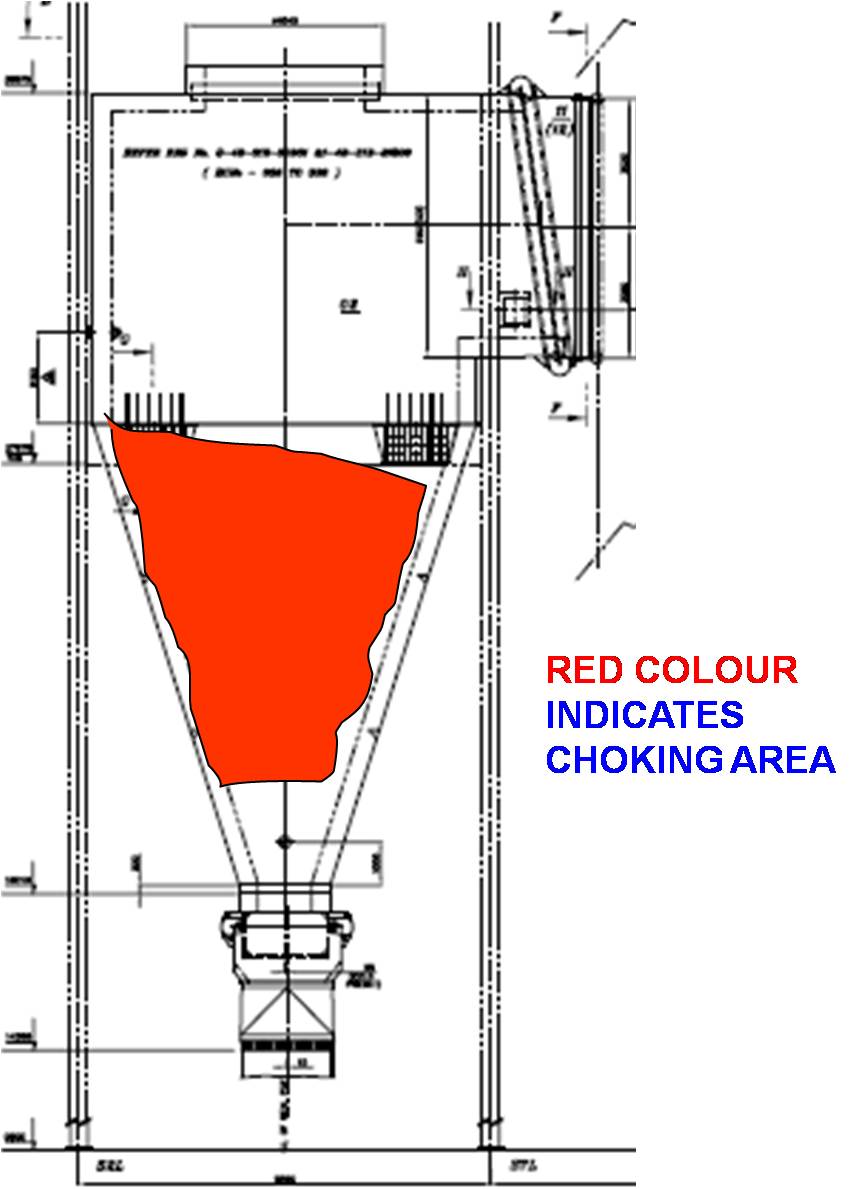 NLC India Limited
Barsingsar Thermal Power Station
Boiler Maintenance
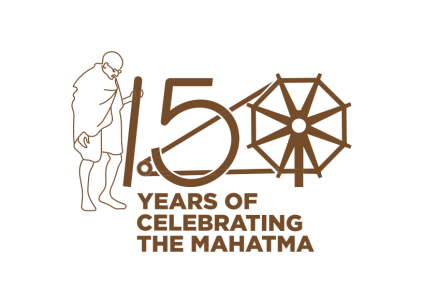 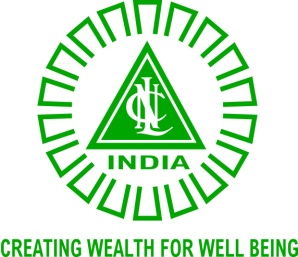 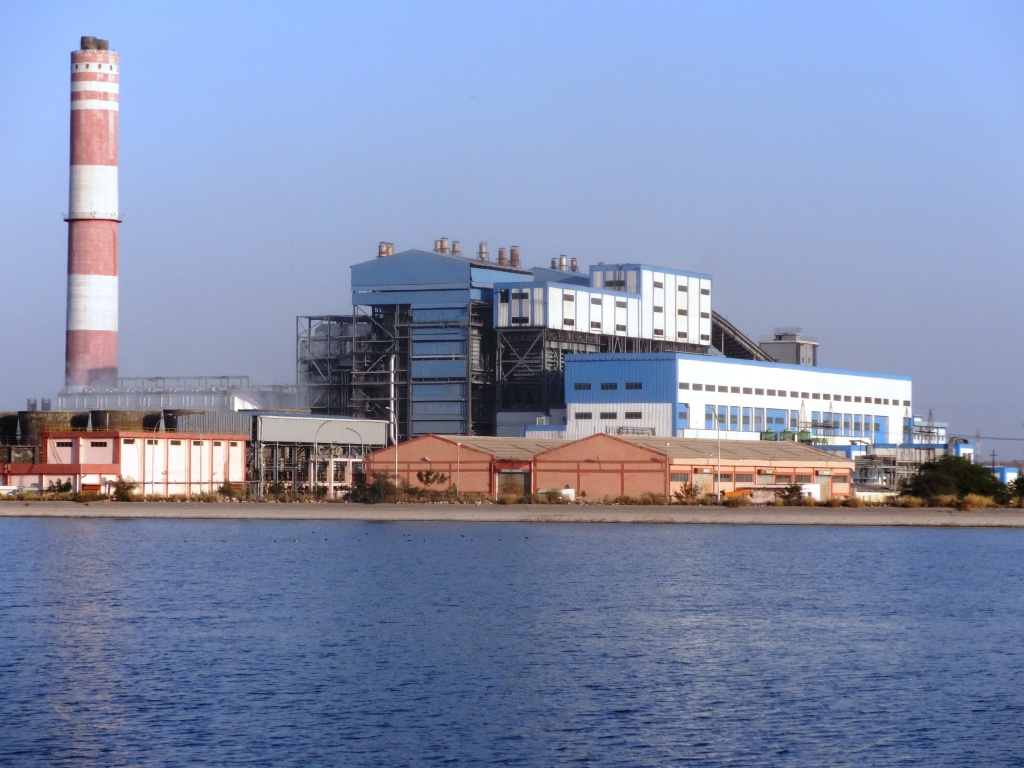 CYCLONE CHOKE A VIEW FROM SEAL POT
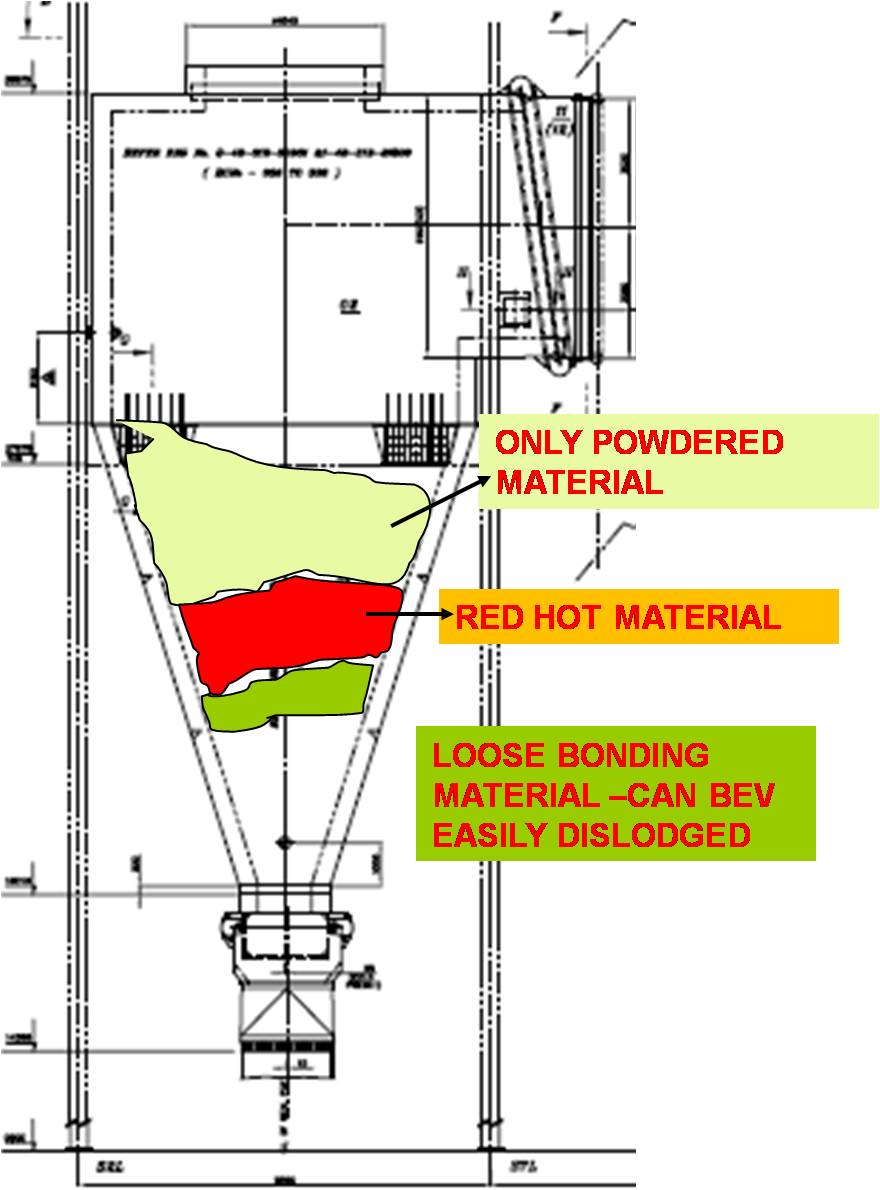 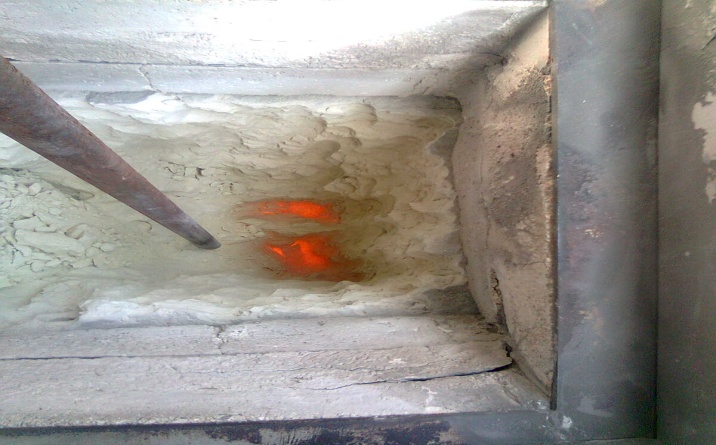 NLC India Limited
Barsingsar Thermal Power Station
Boiler Maintenance
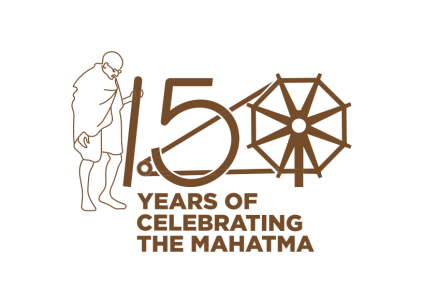 In view of the unique behaviour of lignite, the operational procedure of the CFB boiler is changed to operate the boiler maintaining uniformly higher temperature in combustor (around 900ºC (>860ºC)).
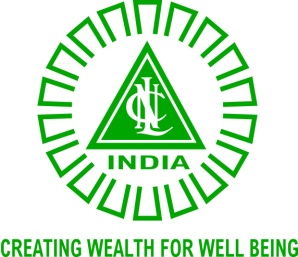 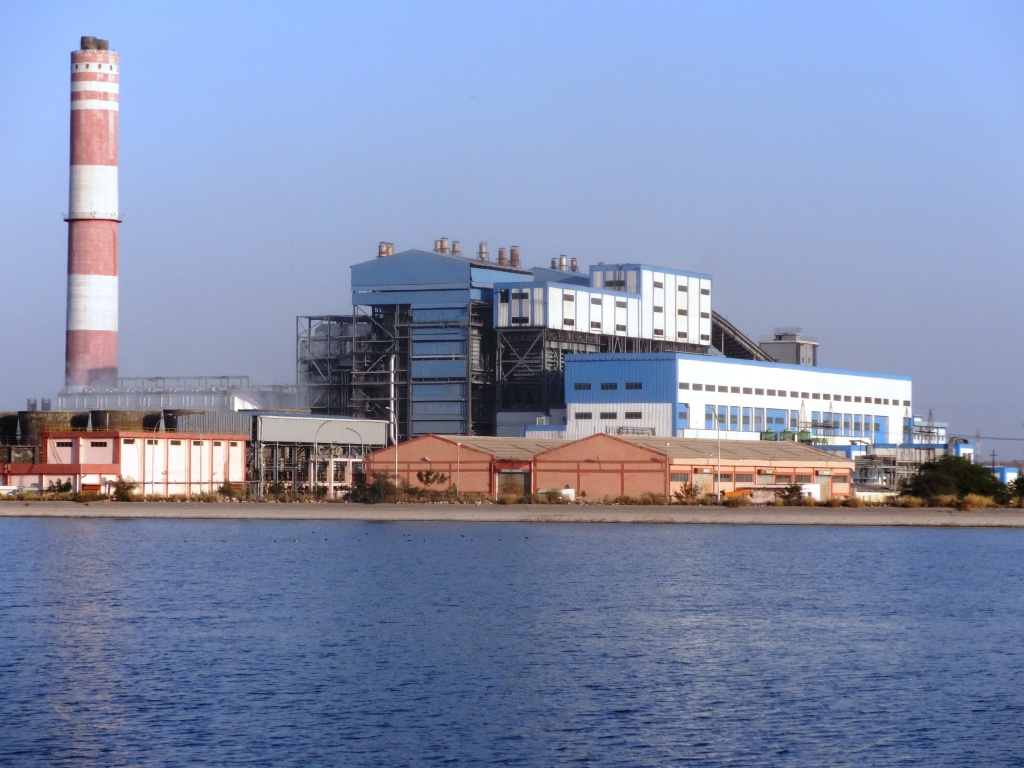 The intention of this change is to ensure that ash faces the higher temperature in combustor where fluidisation atmosphere would take care of the shrinkage behaviour and thermally treat the ash before it enters cyclone.
As observed, the ash subsequently does not exhibit this shrinkage behaviour, it would be safe to admit the ash without risk`of cyclone chocking.
NLC India Limited
Barsingsar Thermal Power Station
Boiler Maintenance
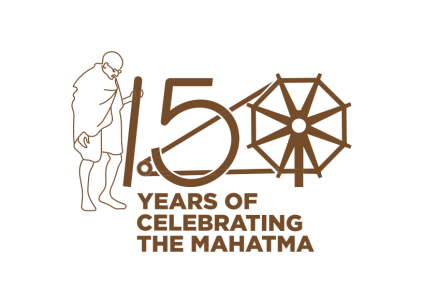 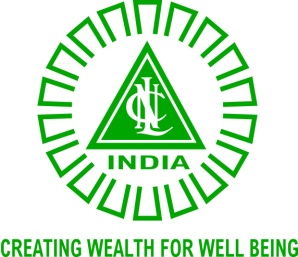 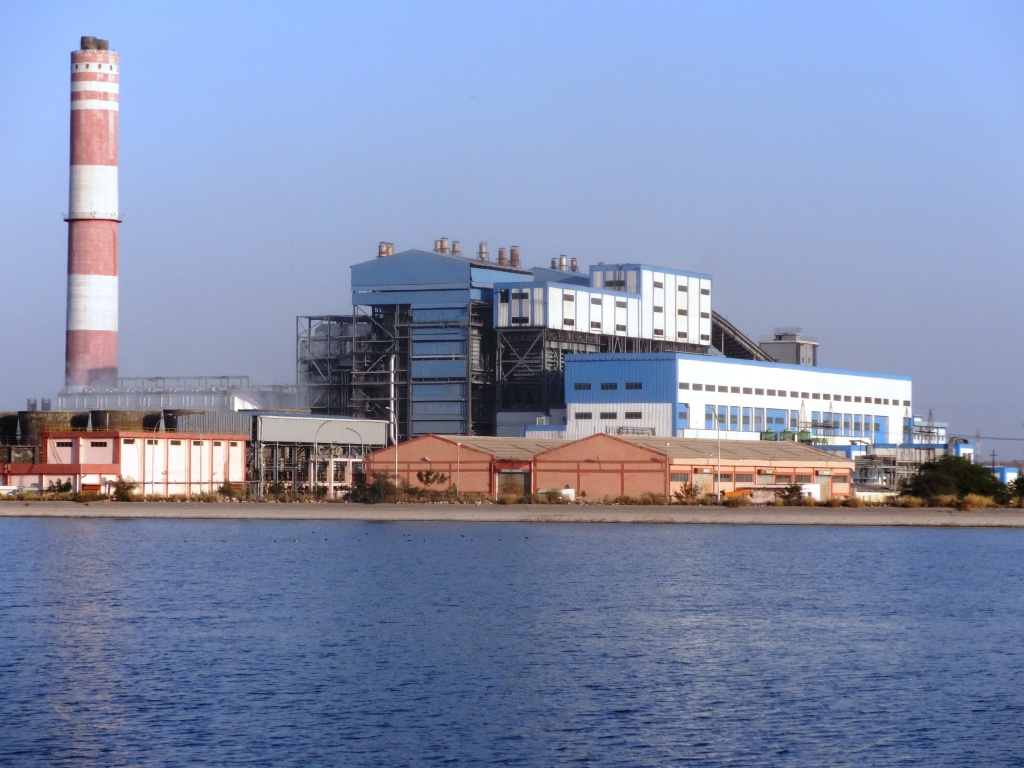 NLC India Limited
Barsingsar Thermal Power Station
Boiler Maintenance
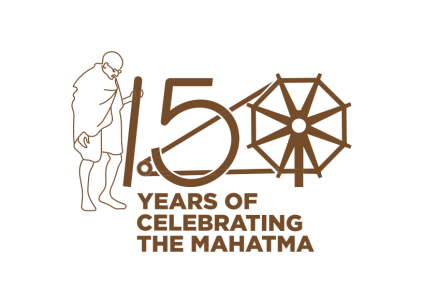 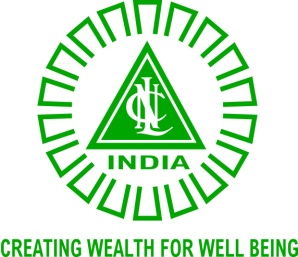 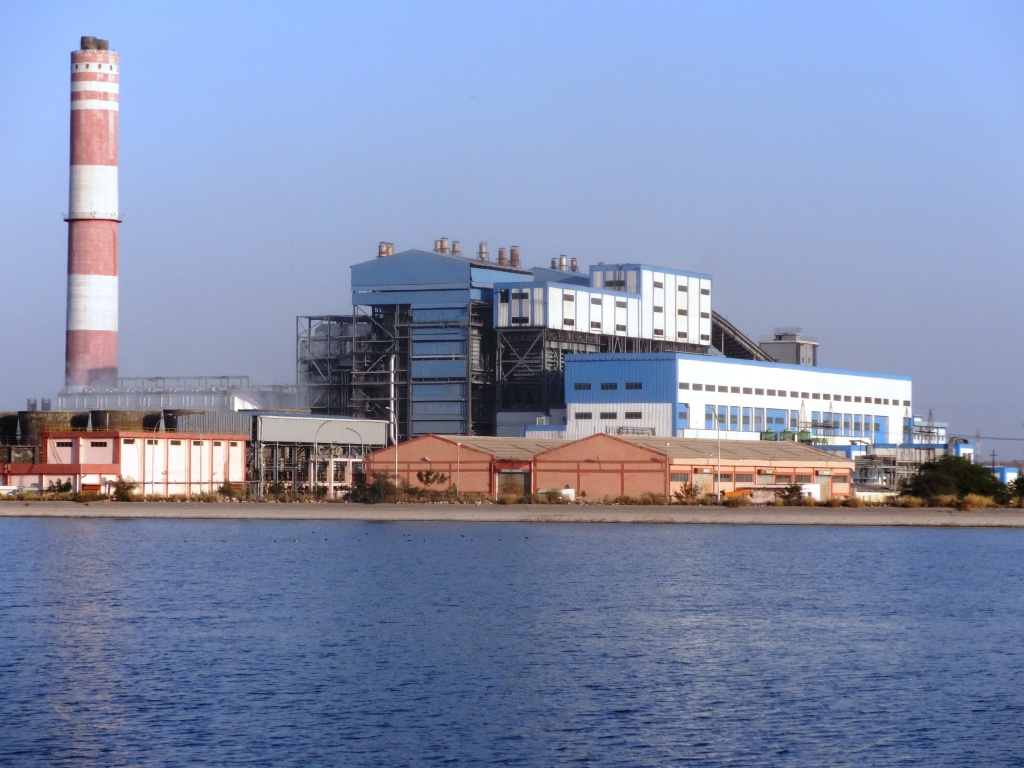 CONSEQUENCES OF HIGHER OPERATING TEMPERATURE
NLC India Limited
Barsingsar Thermal Power Station
Boiler Maintenance
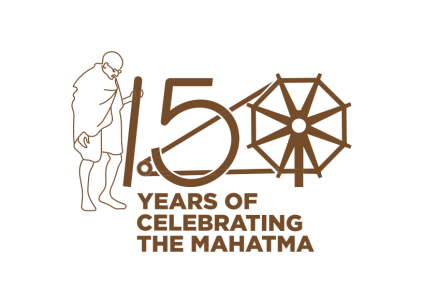 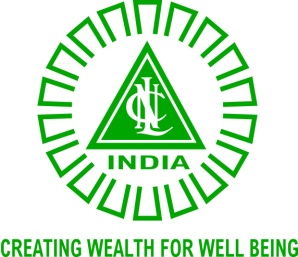 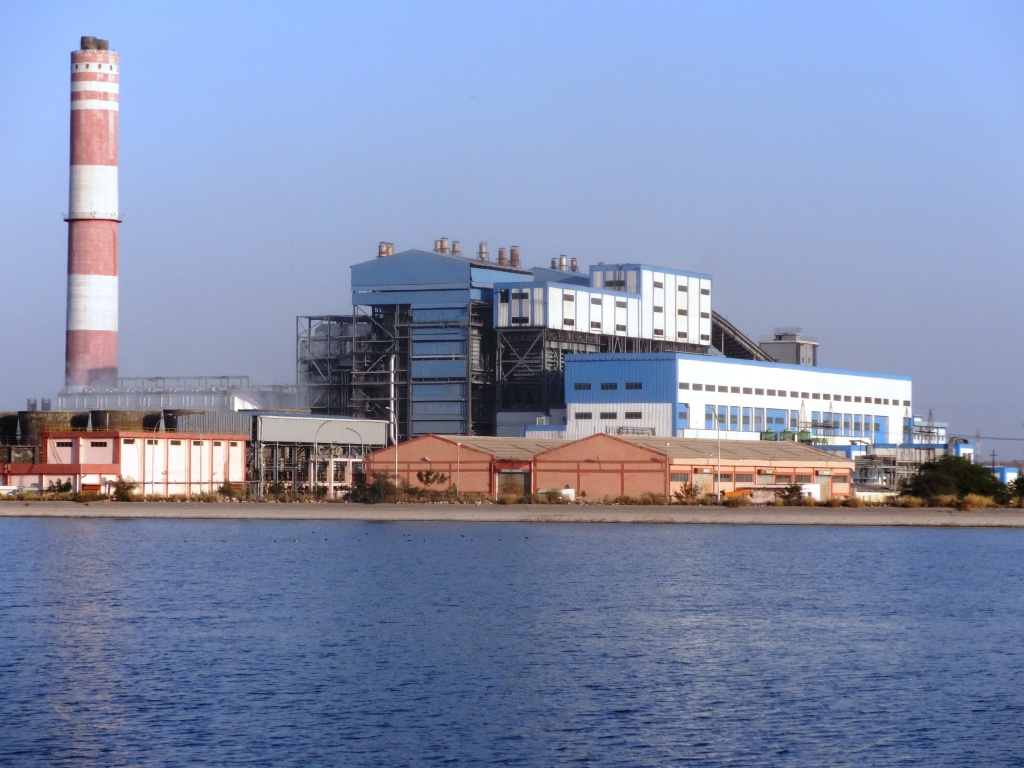 NLC India Limited
Barsingsar Thermal Power Station
Boiler Maintenance
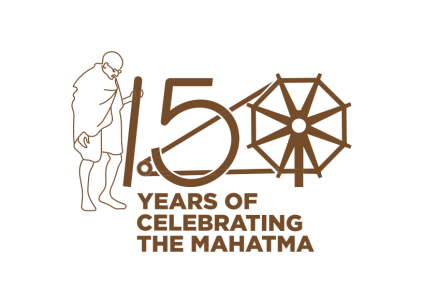 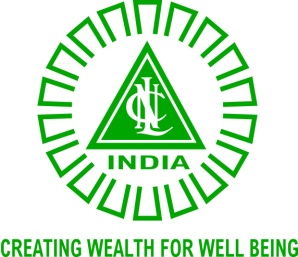 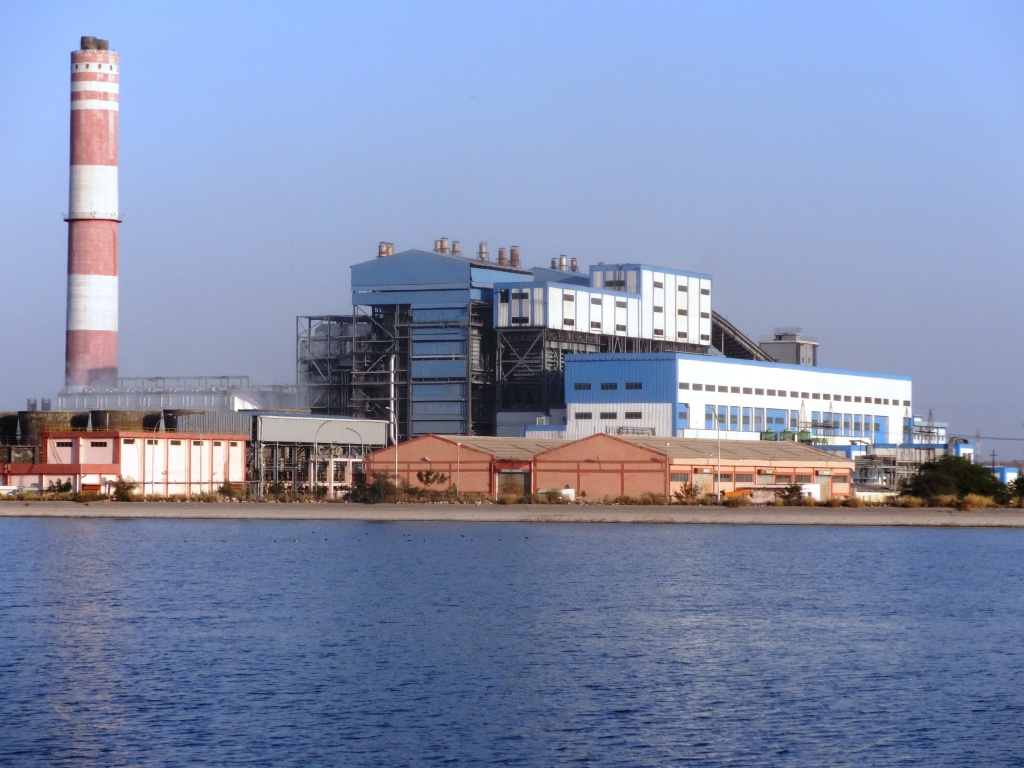 NLC India Limited
Barsingsar Thermal Power Station
Boiler Maintenance
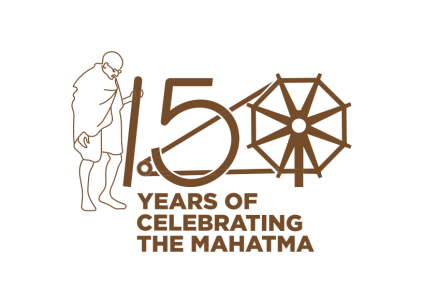 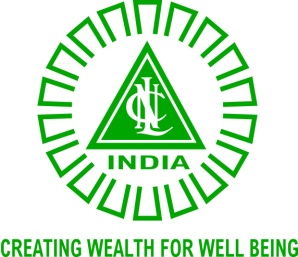 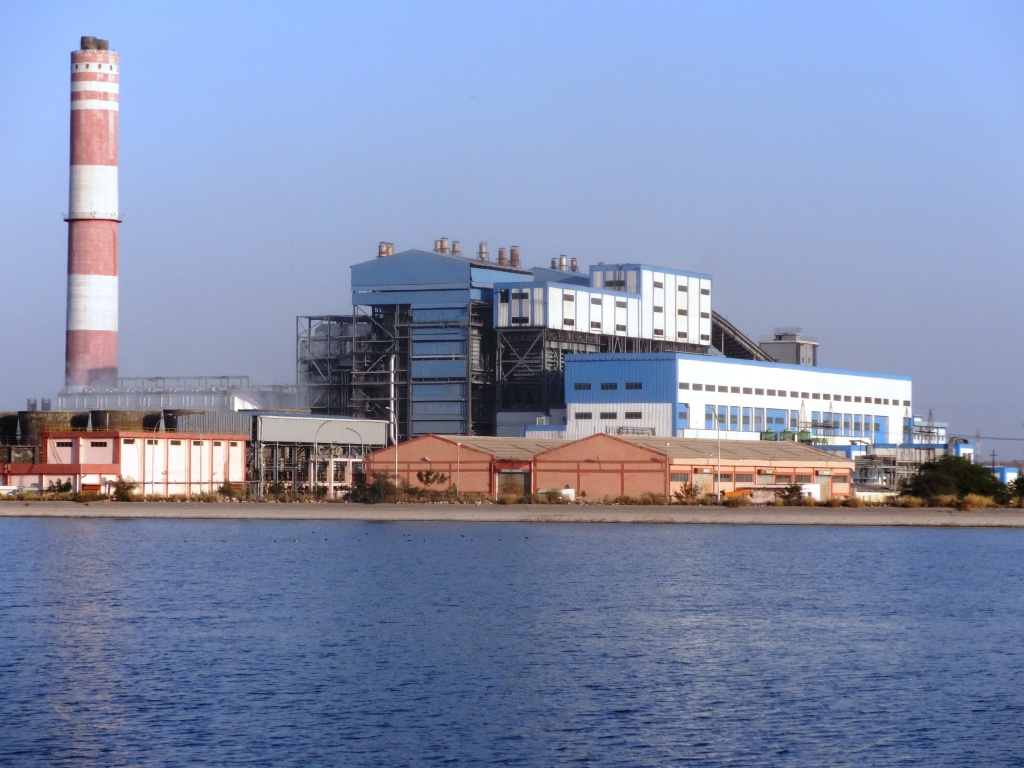 NLC India Limited
Barsingsar Thermal Power Station
Boiler Maintenance
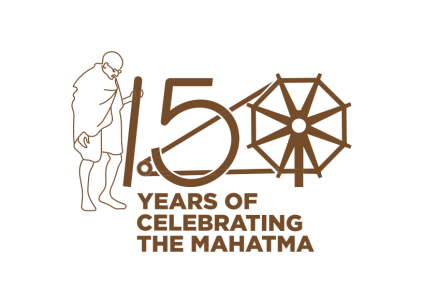 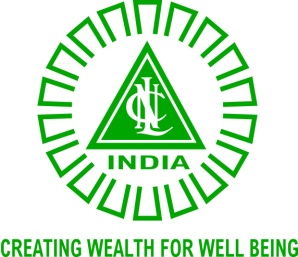 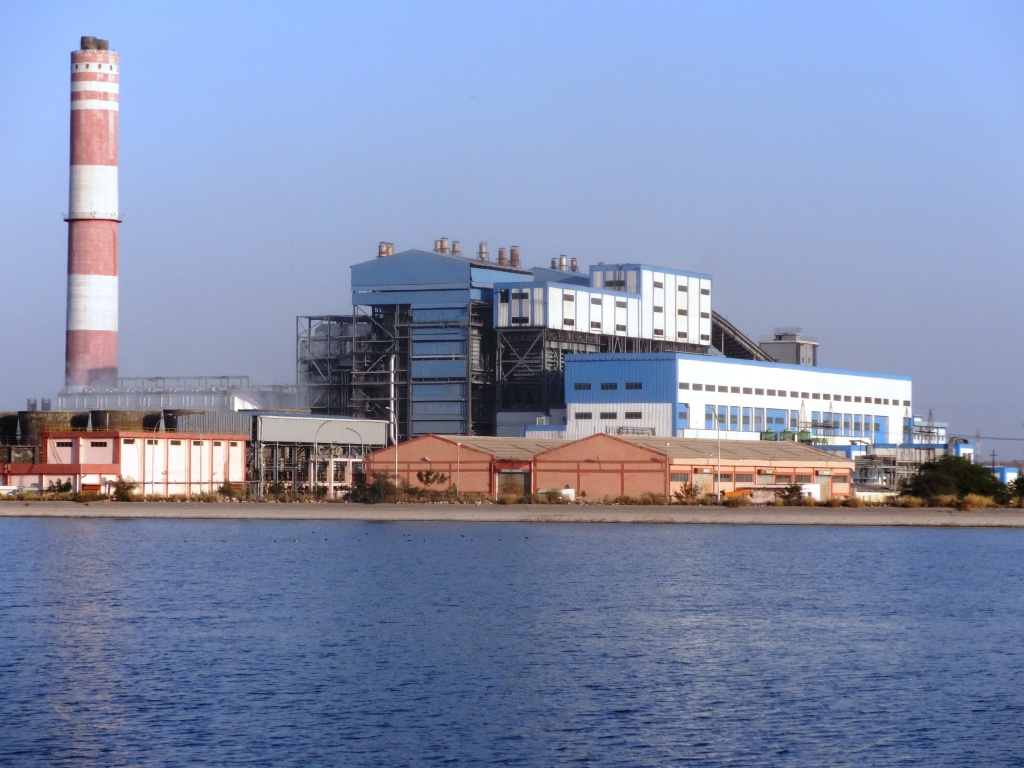 SCW roof tube failure
THICK LIP OPENINING
NLC India Limited
Barsingsar Thermal Power Station
Boiler Maintenance
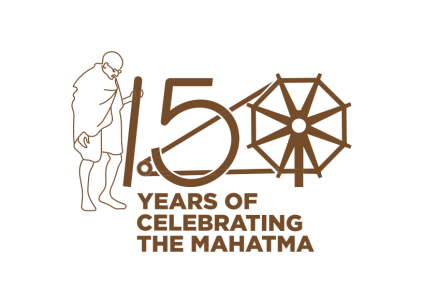 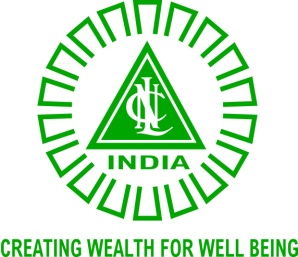 The visual examination of the failed tube reveal bulging and burst open with thick lip opening at the region adjacent to fin weld joint.
Analysis of the failed tube by BHEL
The burst lip reveals oxidation of edges both inside and outside of the tube.
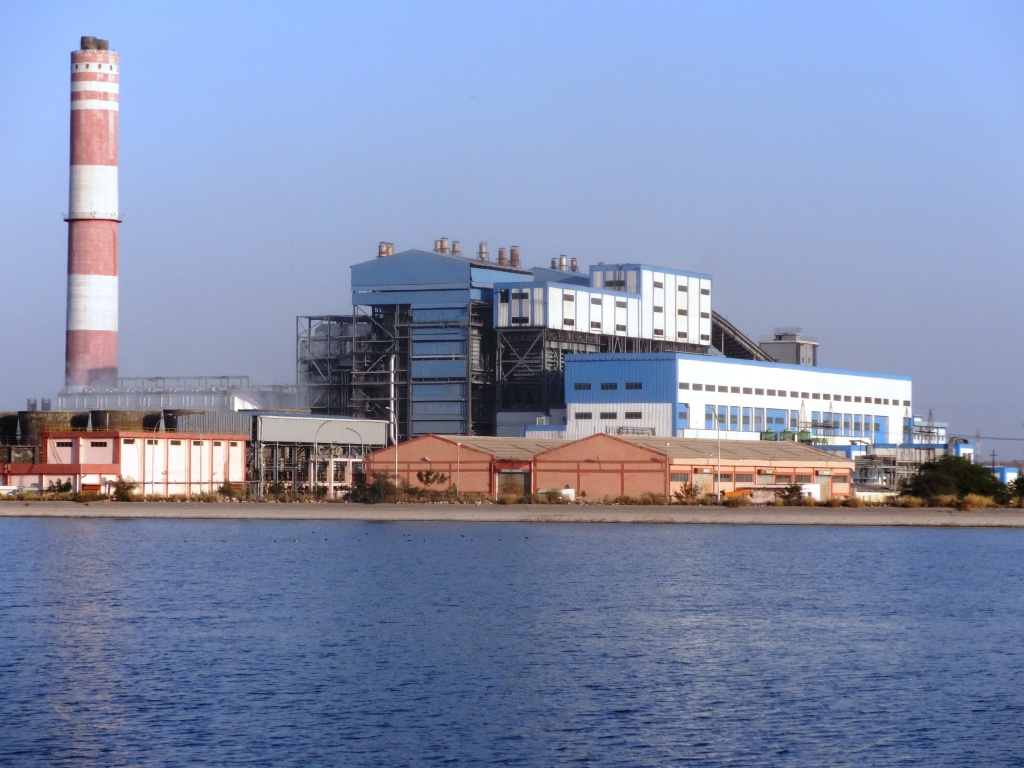 Several oxidised grain boundary creep cavities with notches observed outside surface of the tube.
Decarbonisation in the gains of the burst open lip.
The burst lip and opposite side of the burst lip shows polygonal grains of ferrites and completely spheroidised and partially dispersed  carbides indicating the over heating of the tubes.
The section little away from the failure shows similar microstructure indicating  over heating throughout the section of the tube.
The lab report confirms the primary cause of the tube failure is due overheating above the design temperature . The tube metal temperature also reveals the same.
NLC India Limited
Barsingsar Thermal Power Station
Boiler Maintenance
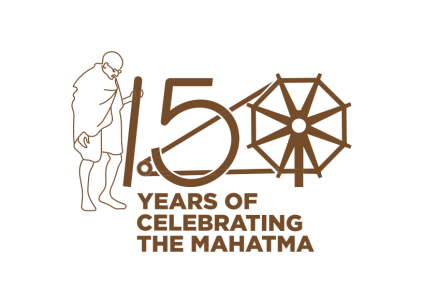 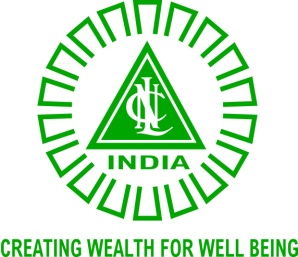 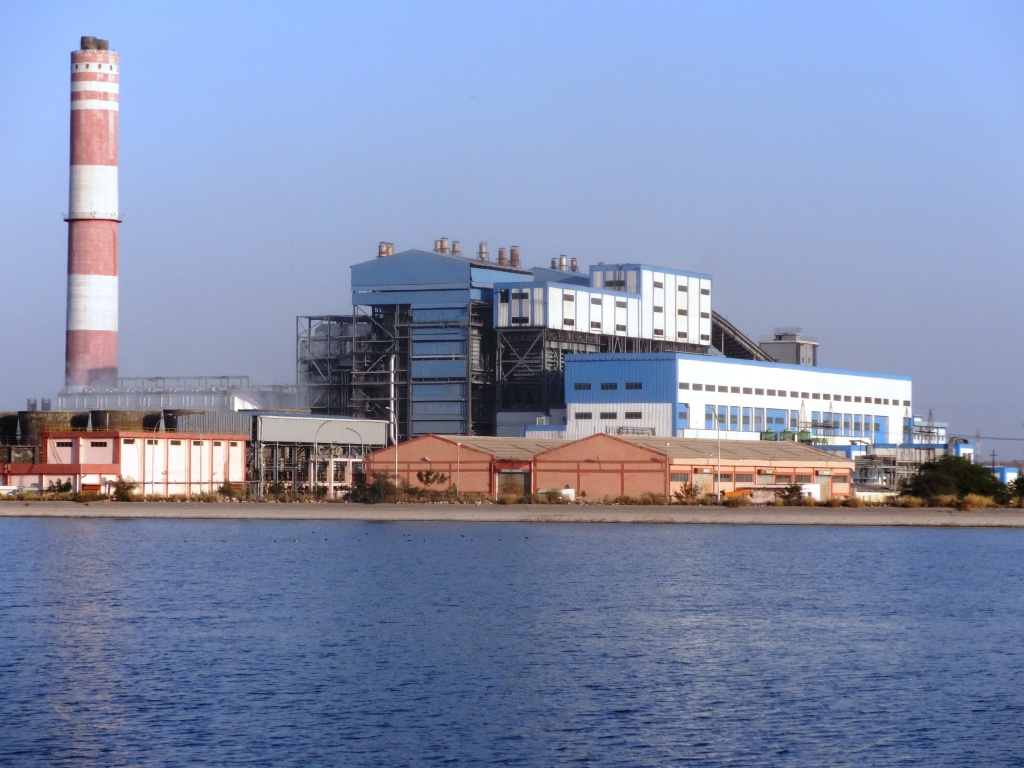 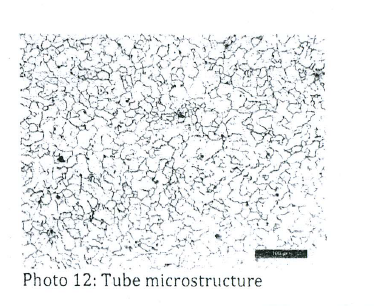 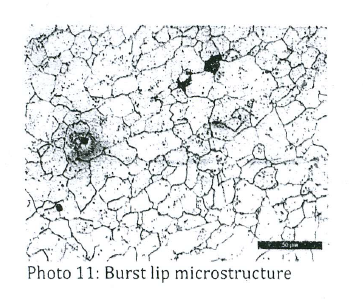 NLC India Limited
Barsingsar Thermal Power Station
Boiler Maintenance
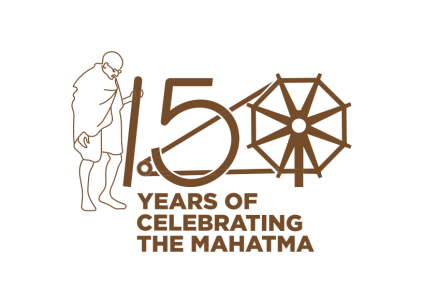 Due revised operating temperature of the boiler ,the back pass roof  tubes are subjected to very high temperature of about 980 C to 1030 C.
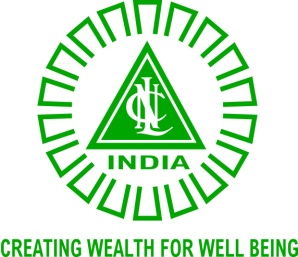 This is confirmed by the tube metal temperature measurement  in the range of 500 C to 530 C against design temperature of roof tube material i(SA 210 Gr A1) of 400C.
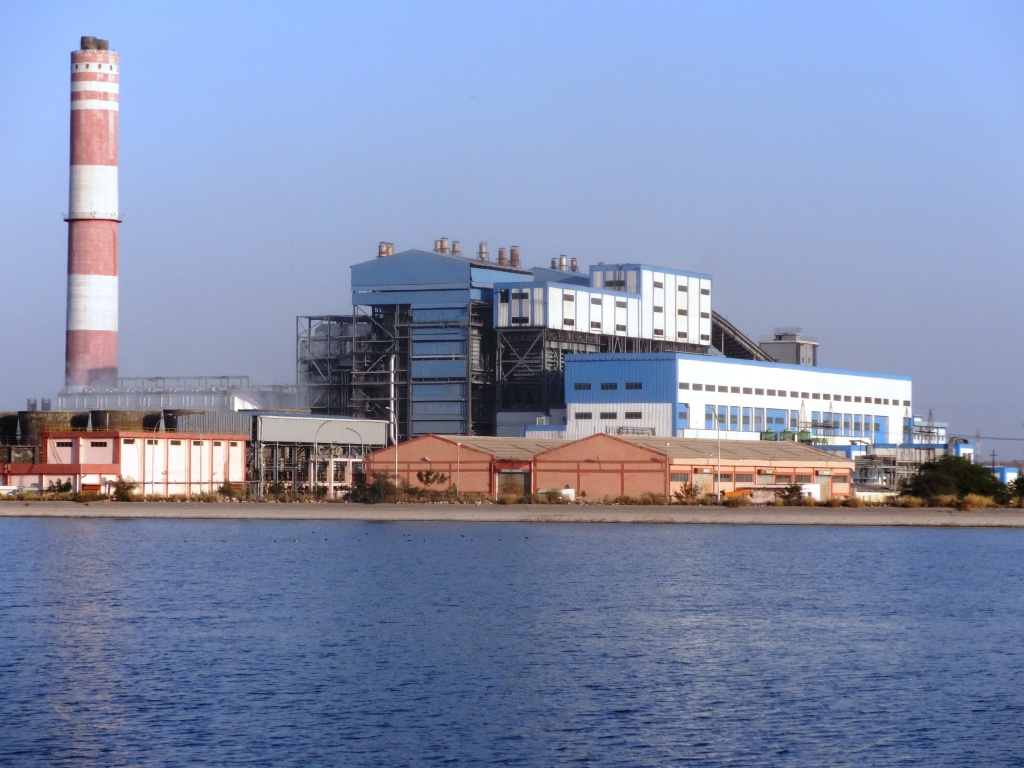 The roof tubes are continuously subjected very high temperature leading to micro structure deformation and formation of creep cavities.
The deformation of structure lead to reduction of tensile strength and burst open along the creep cavities.
NLC India Limited
Barsingsar Thermal Power Station
Boiler Maintenance
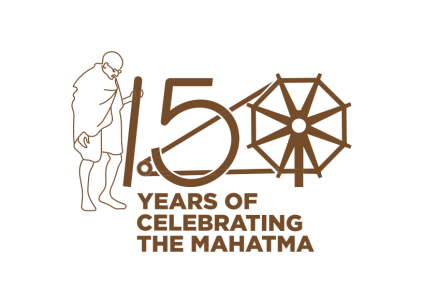 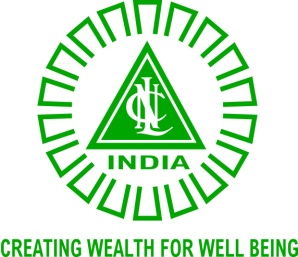 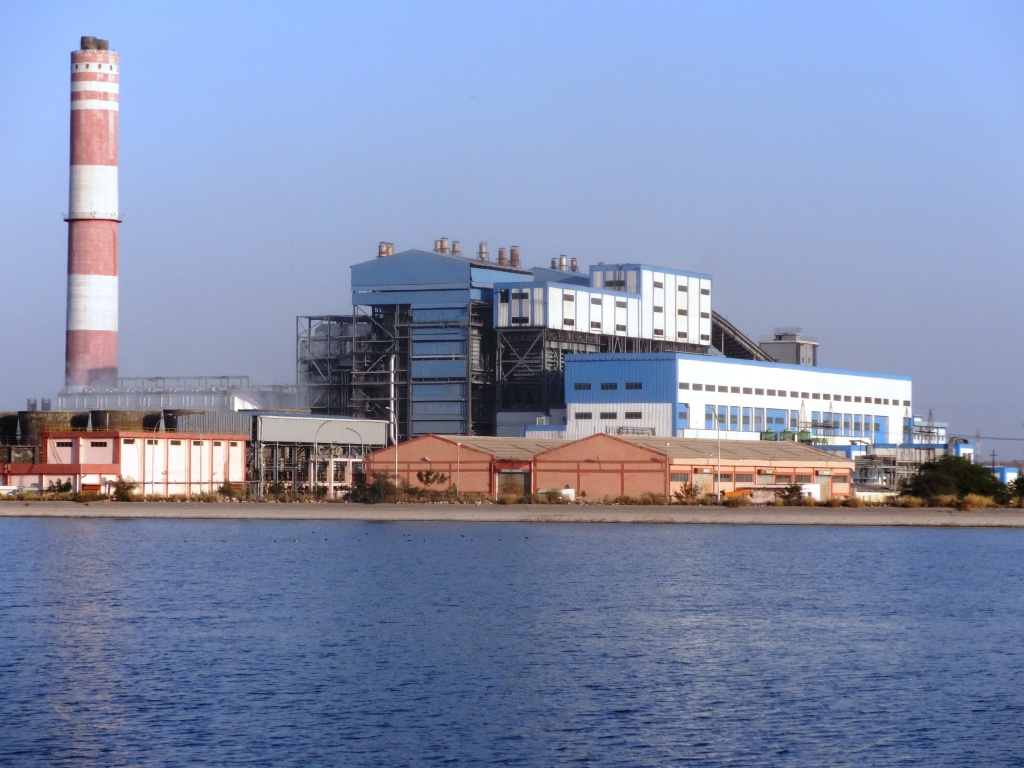 OXIDATION LIMITS:
NLC India Limited
Barsingsar Thermal Power Station
Boiler Maintenance
Changing the metallurgy of the SCW roof panel from SA210 Gr A1 (carbon steel)  to SA 213 T11 (alloy steel).
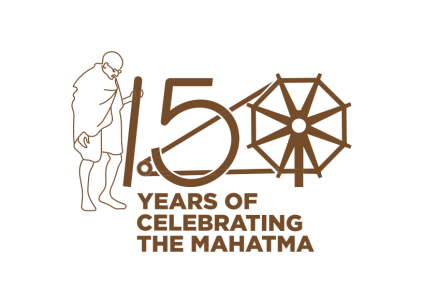 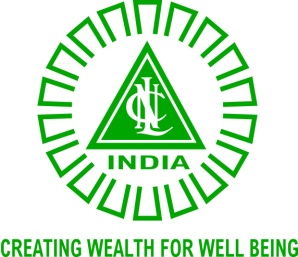 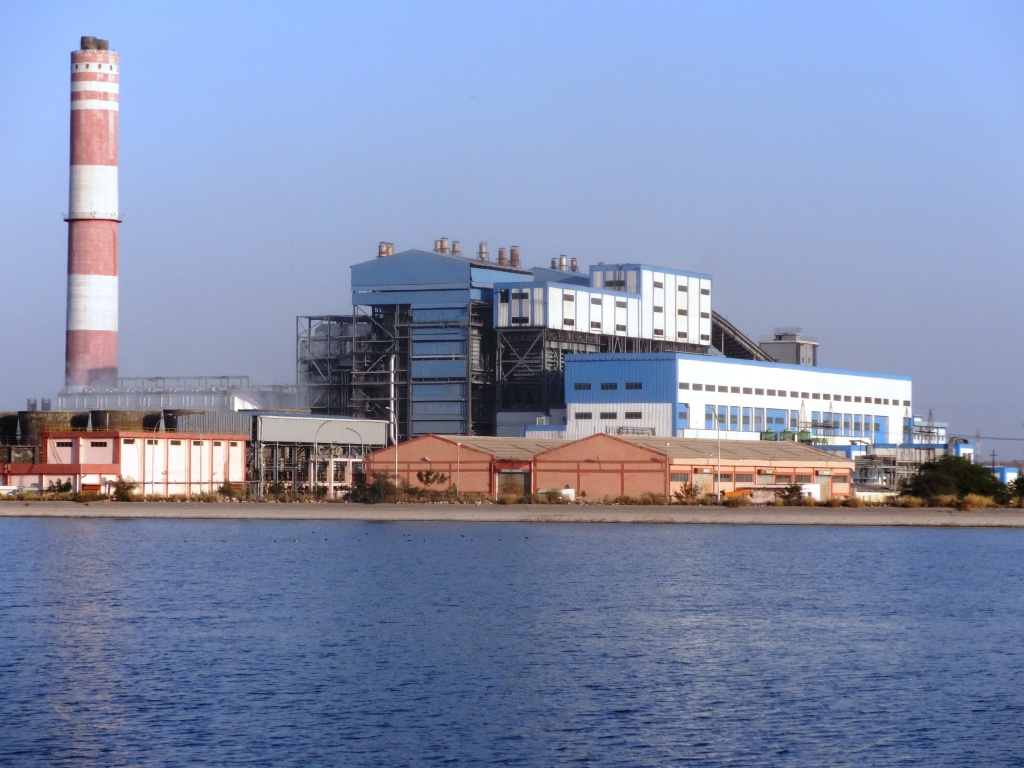 To adopt refractory lining at the bottom  side of the SCW roof panel to reduce heat pick up in the roof panel.
Introduction of vortex finder to increase the ash circulation and reducing the back pass flue gas temperature.
NLC India Limited
Barsingsar Thermal Power Station
Boiler Maintenance
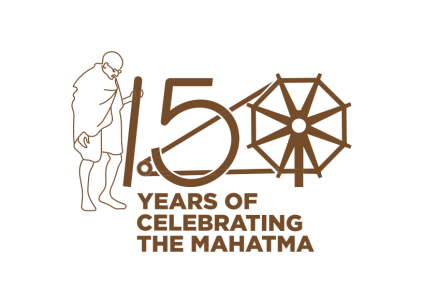 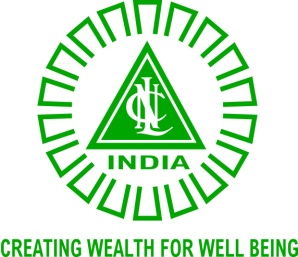 NEW METAL TEMPERATURE MEASURING POINTS INTRODUCED TO MONITER CONTINUOUSLY .
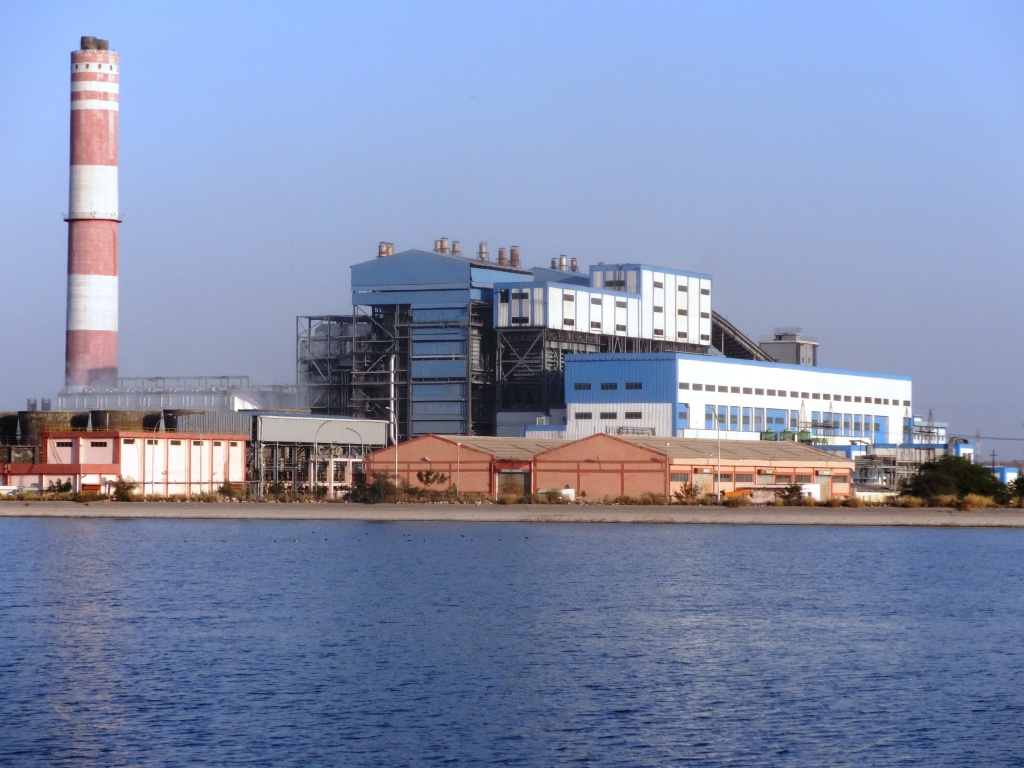 LOAD WAS MAINTAINED AROUND 100 TO 105 MW IN ORDER TO MAINTAIN ROOF METAL TEMP WITHIN 480c
REPLACEMENT OF TUBES WITH SA 213 T11 TUBES IN THE PUNCTURE PRONE AREAS
NLC India Limited
Barsingsar Thermal Power Station
Boiler Maintenance
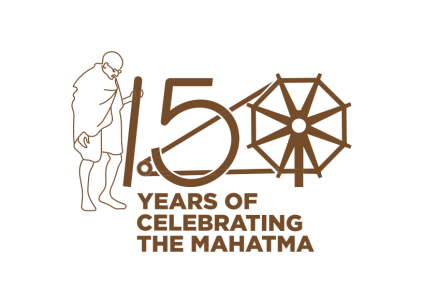 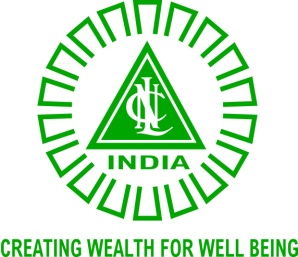 HEADER WITH STRAIGHT AND BEND NIPPLES
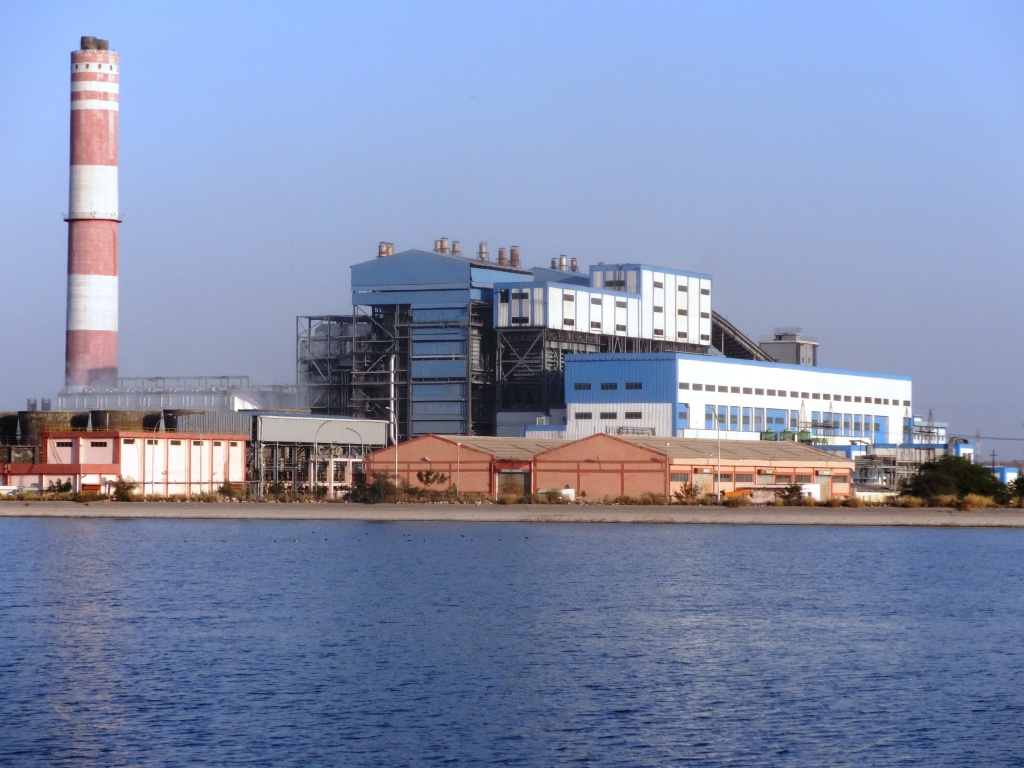 LOOSE TUBES DIA 35X6 mm OF SA 210 T11 MATERIAL
It was decided to replace the entire roof panel along with header. BHEL agreed to supply the entire material. The list of material is as follows
ALLOY STEEL LOOSE FIN PLATES
SEAL BOXES TO SEAL HANGER TUBES PENETRATION.
NLC India Limited
Barsingsar Thermal Power Station
Boiler Maintenance
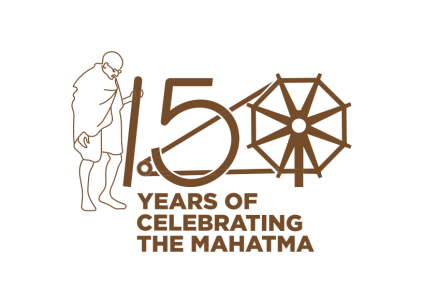 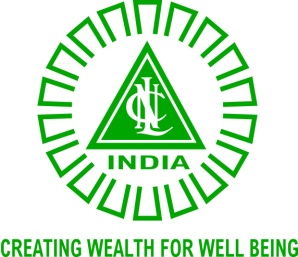 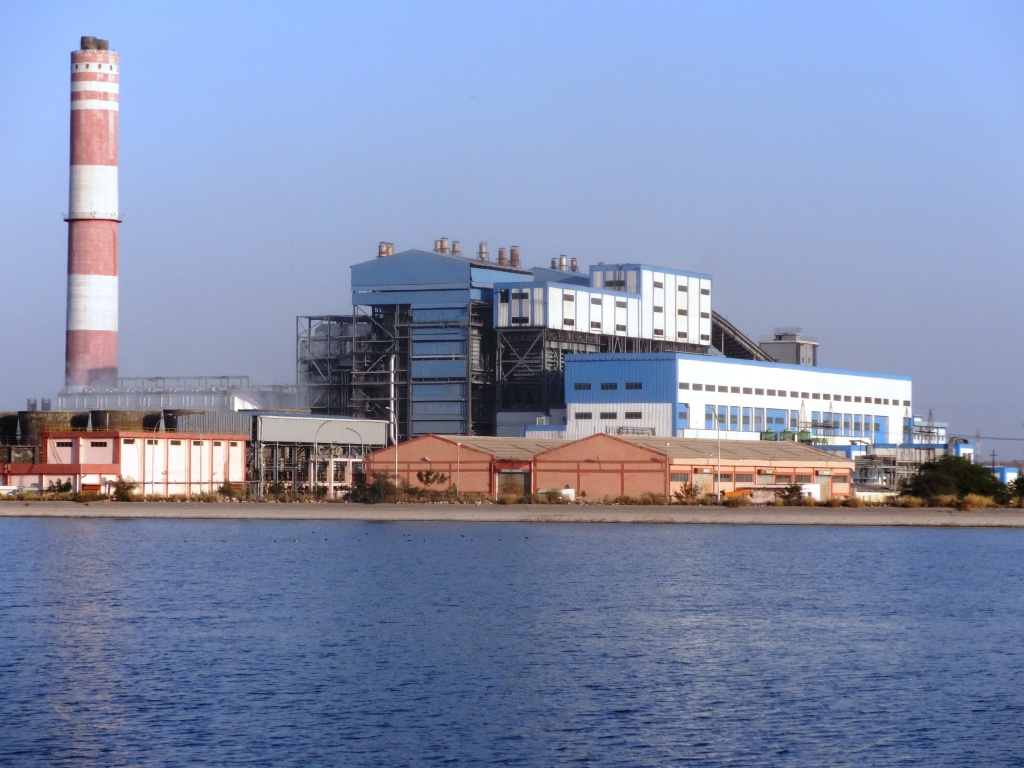 Proposed  modification
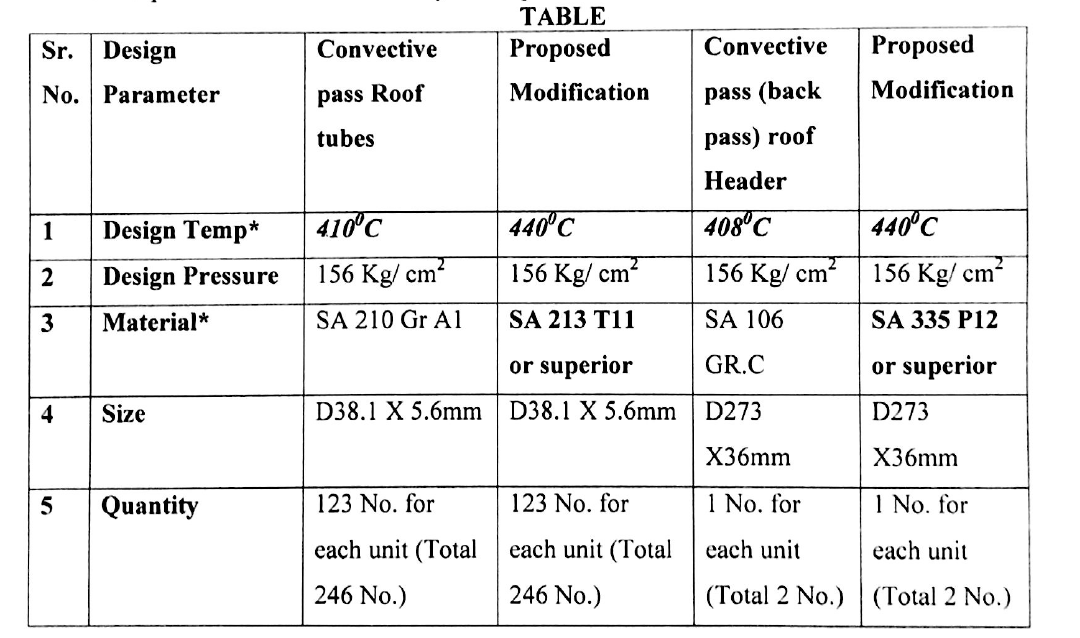 NLC India Limited
Barsingsar Thermal Power Station
Boiler Maintenance
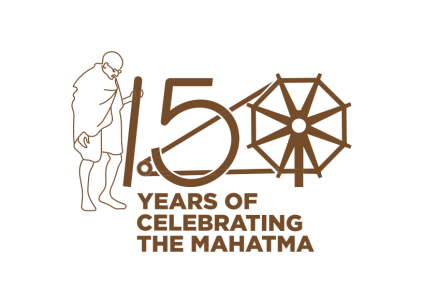 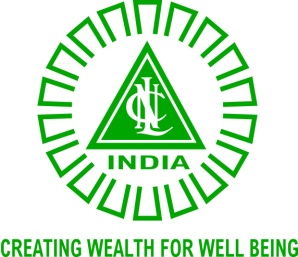 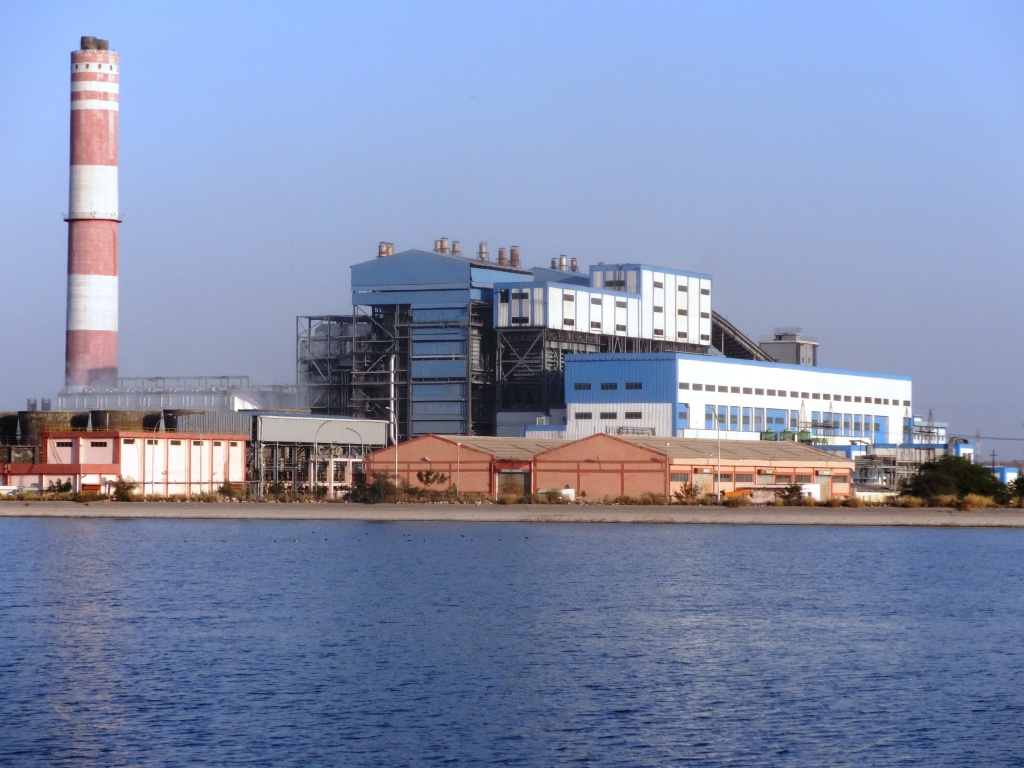 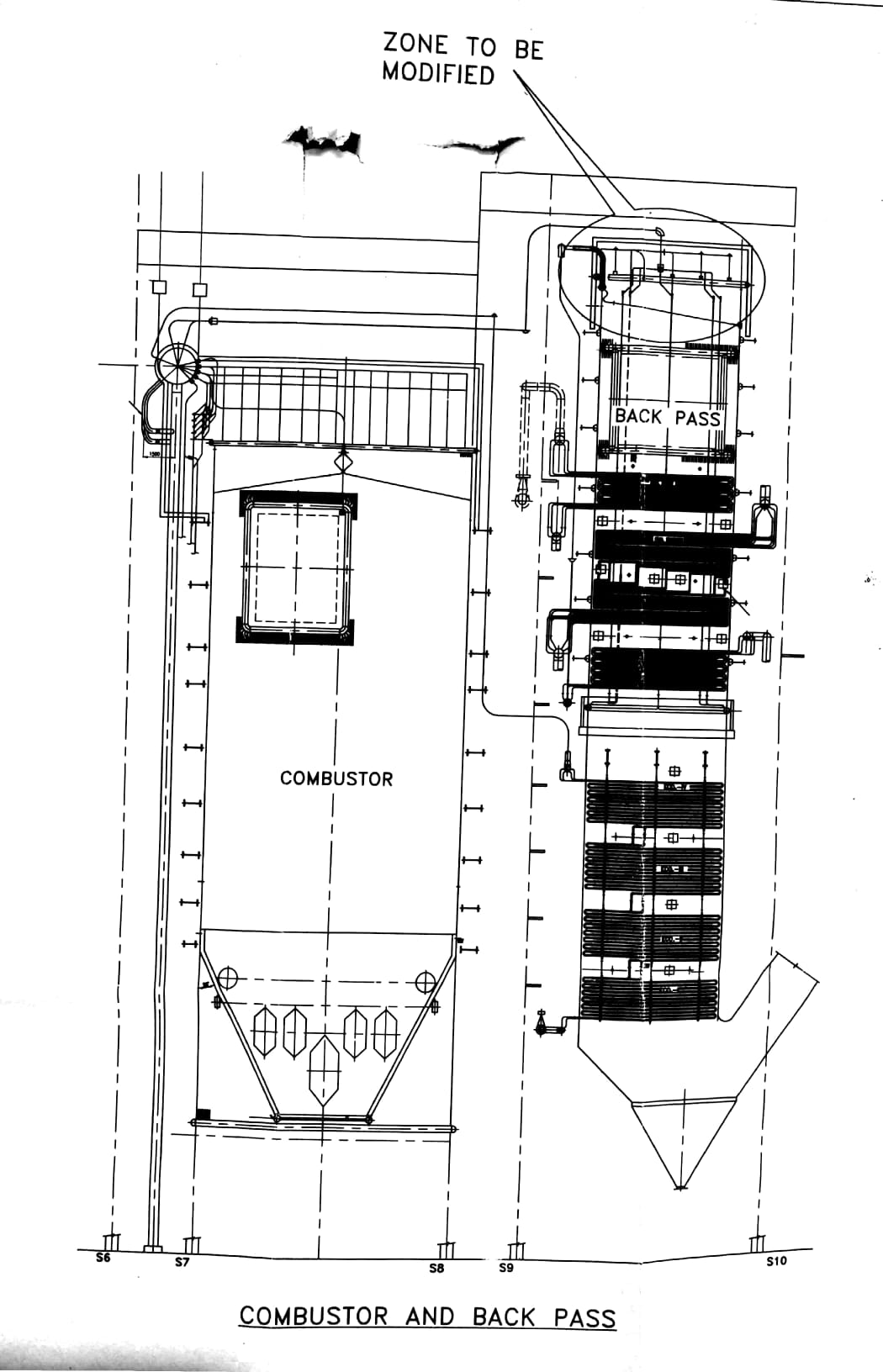 NLC India Limited
Barsingsar Thermal Power Station
Boiler Maintenance
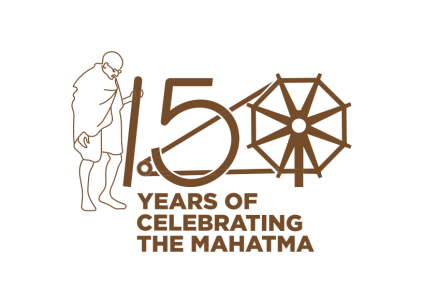 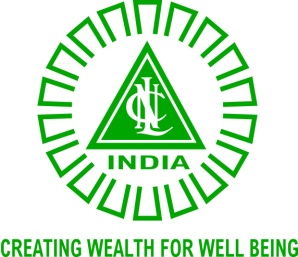 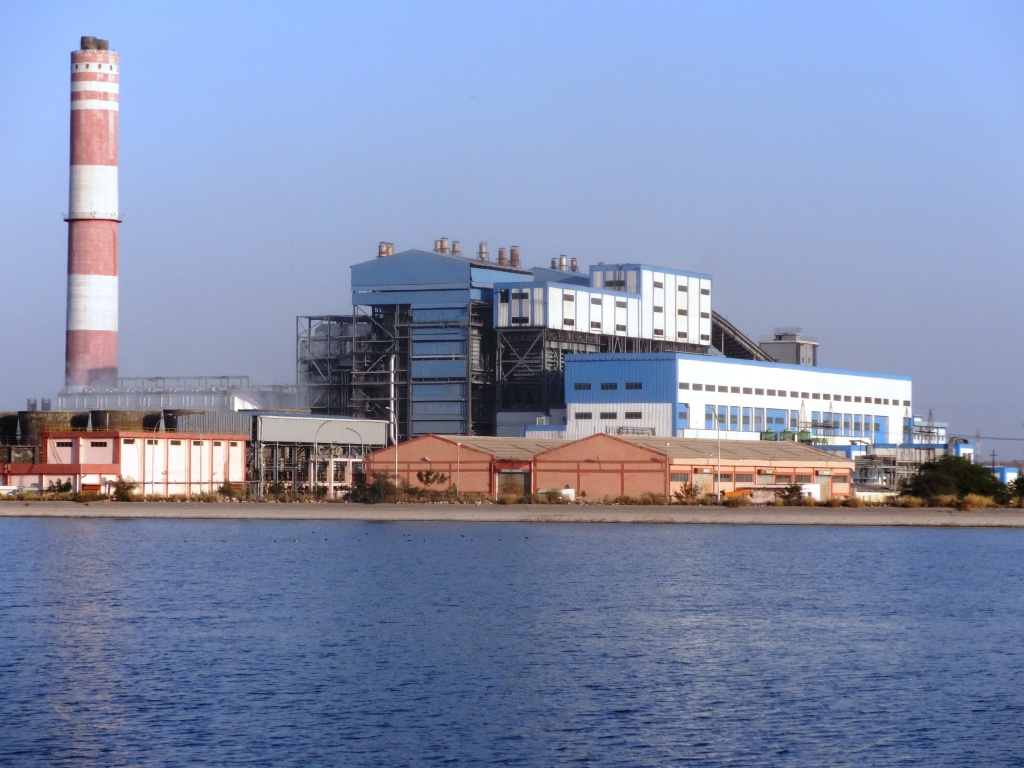 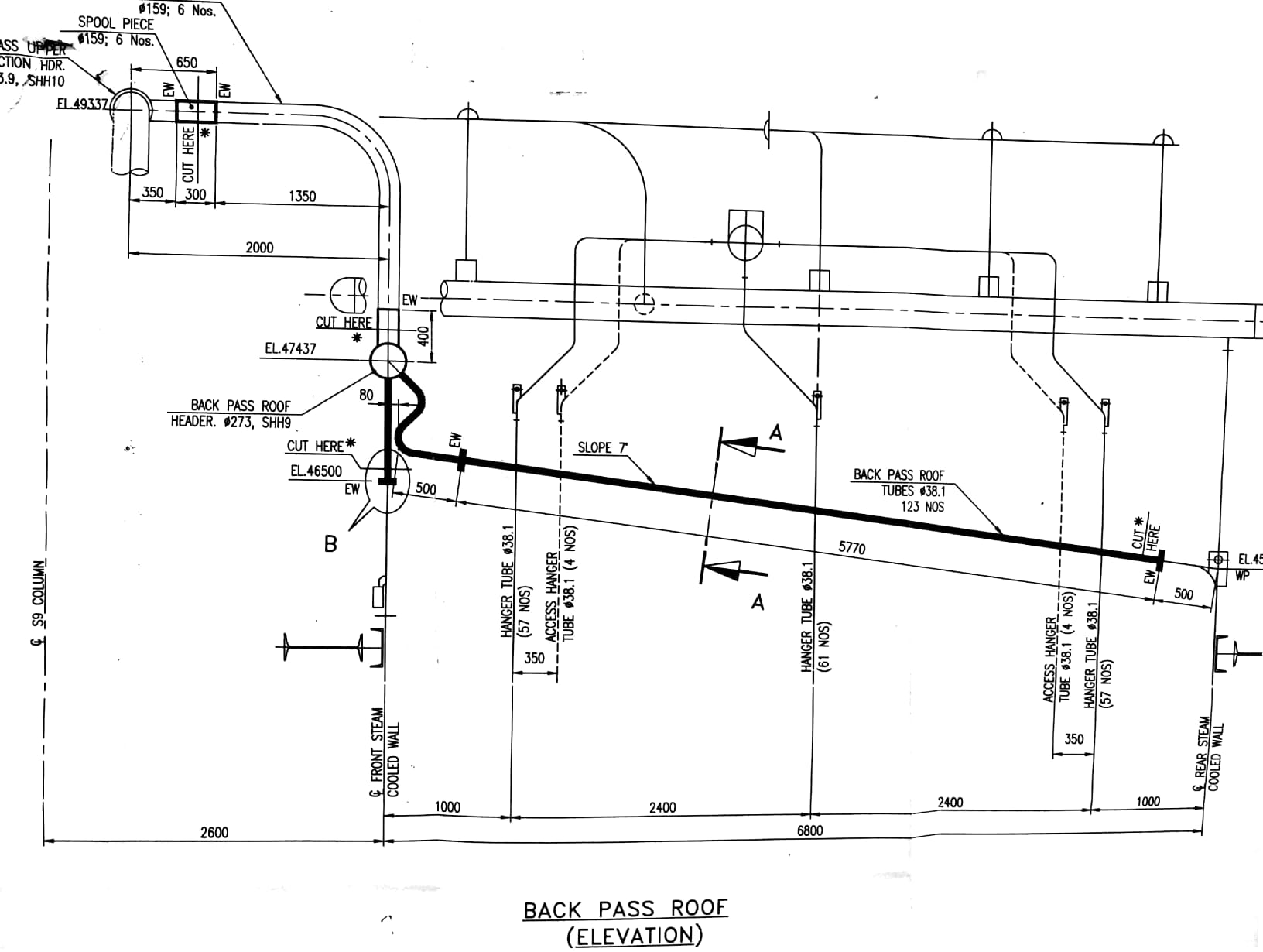 ROOF SCW
HEADER
FRONT SCW
NLC India Limited
Barsingsar Thermal Power Station
Boiler Maintenance
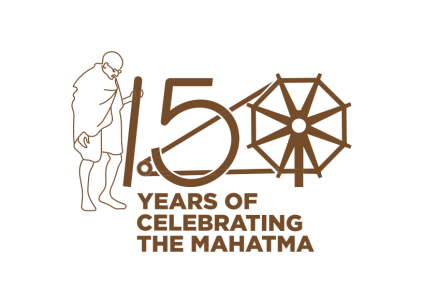 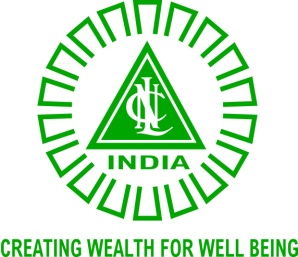 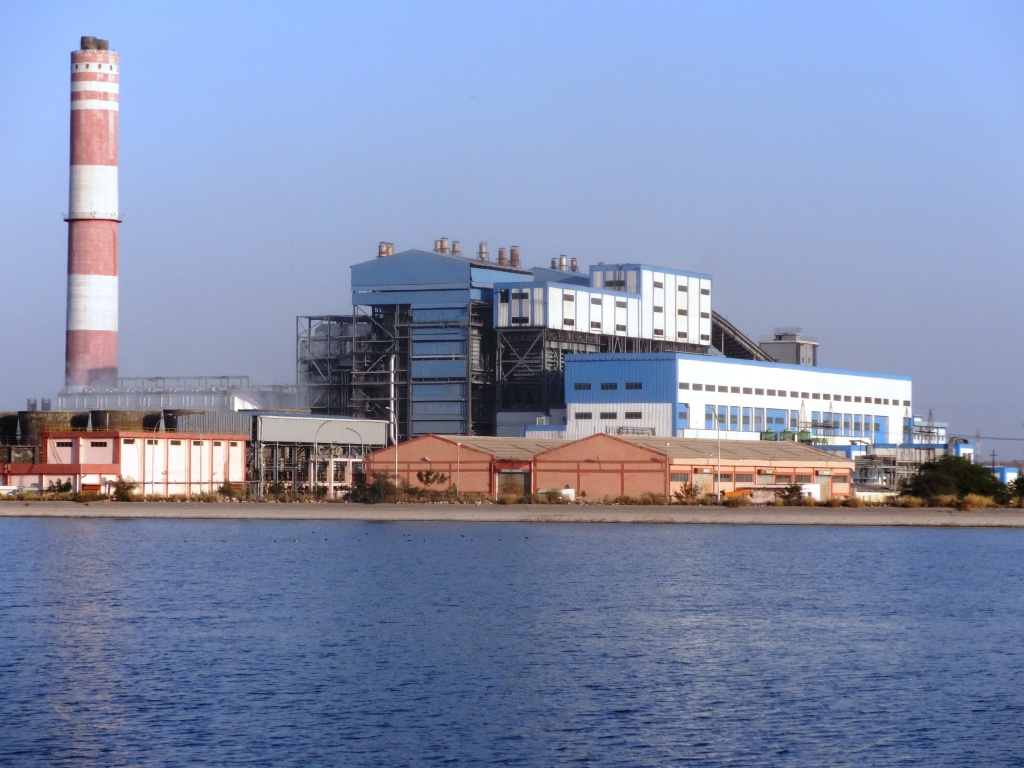 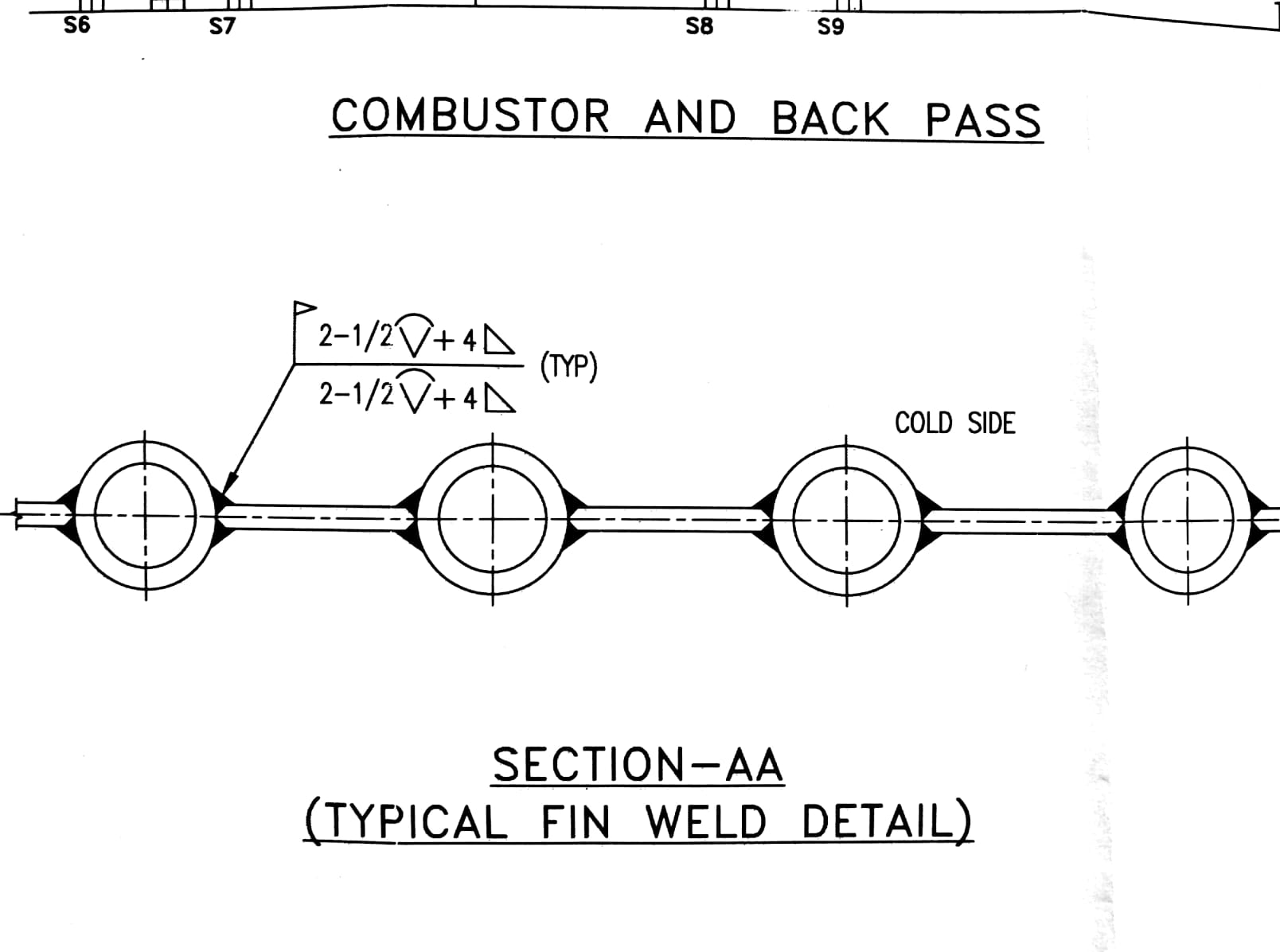 NLC India Limited
Barsingsar Thermal Power Station
Boiler Maintenance
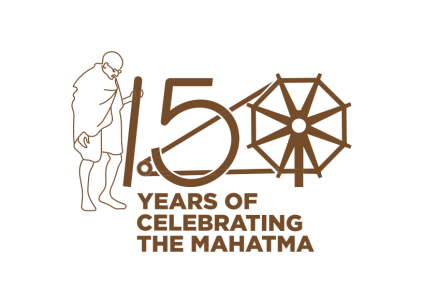 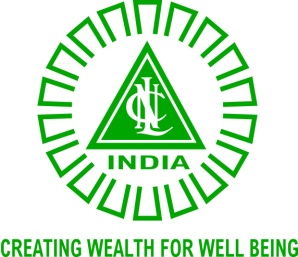 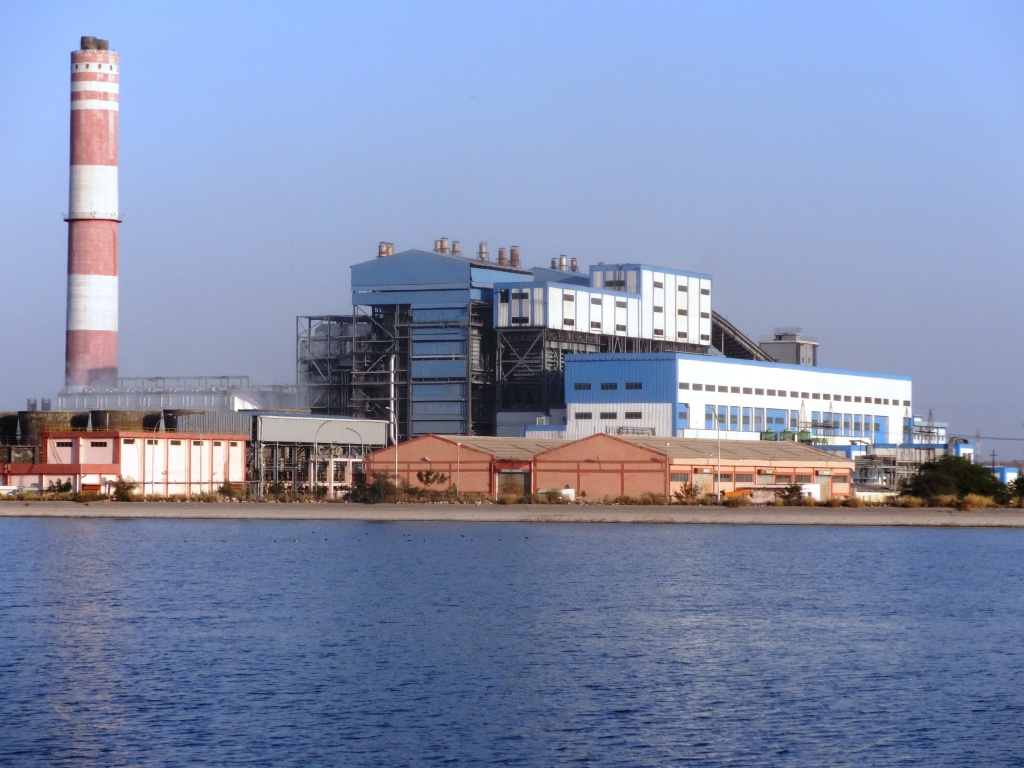 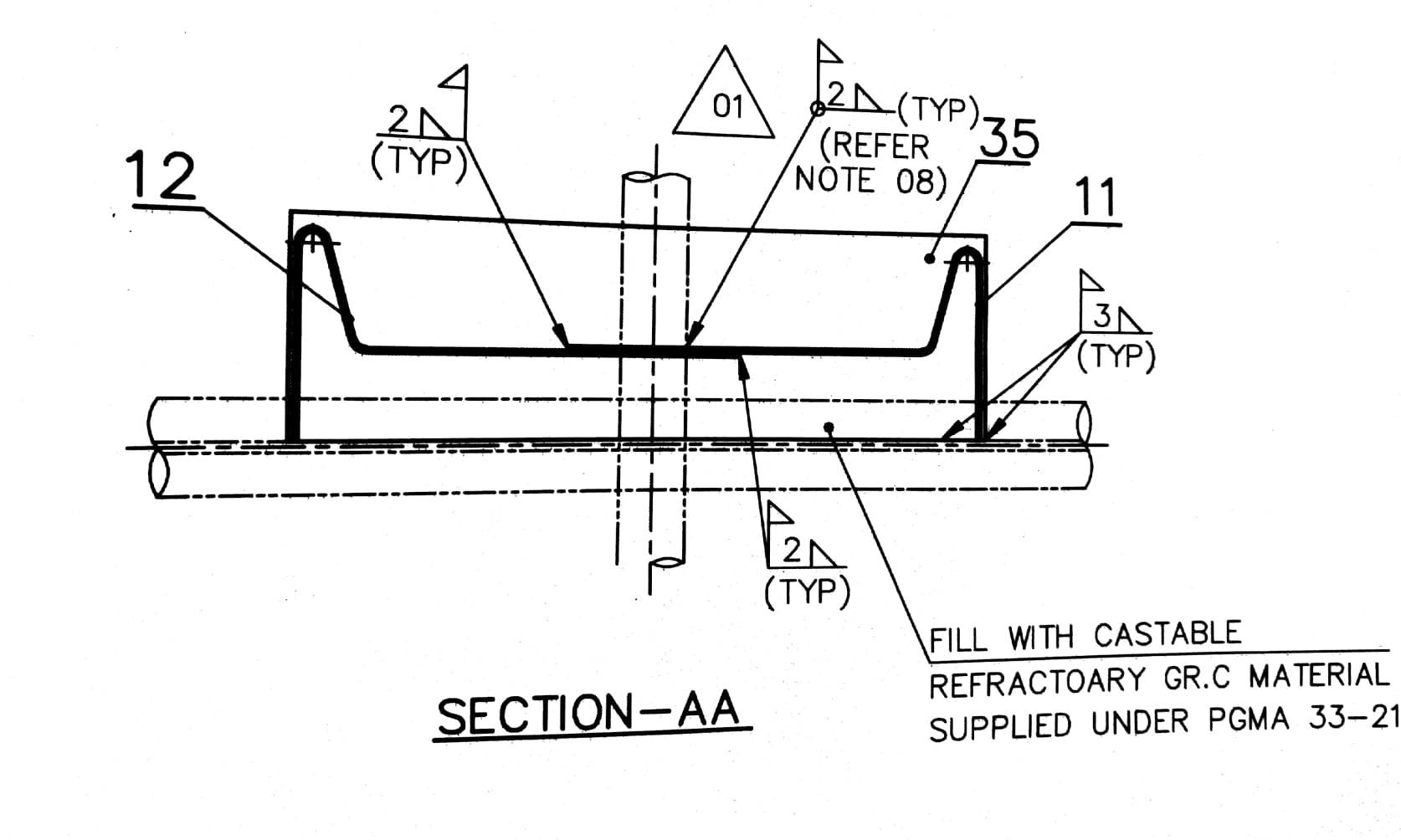 NLC India Limited
Barsingsar Thermal Power Station
Boiler Maintenance
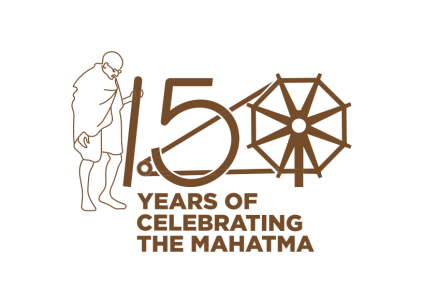 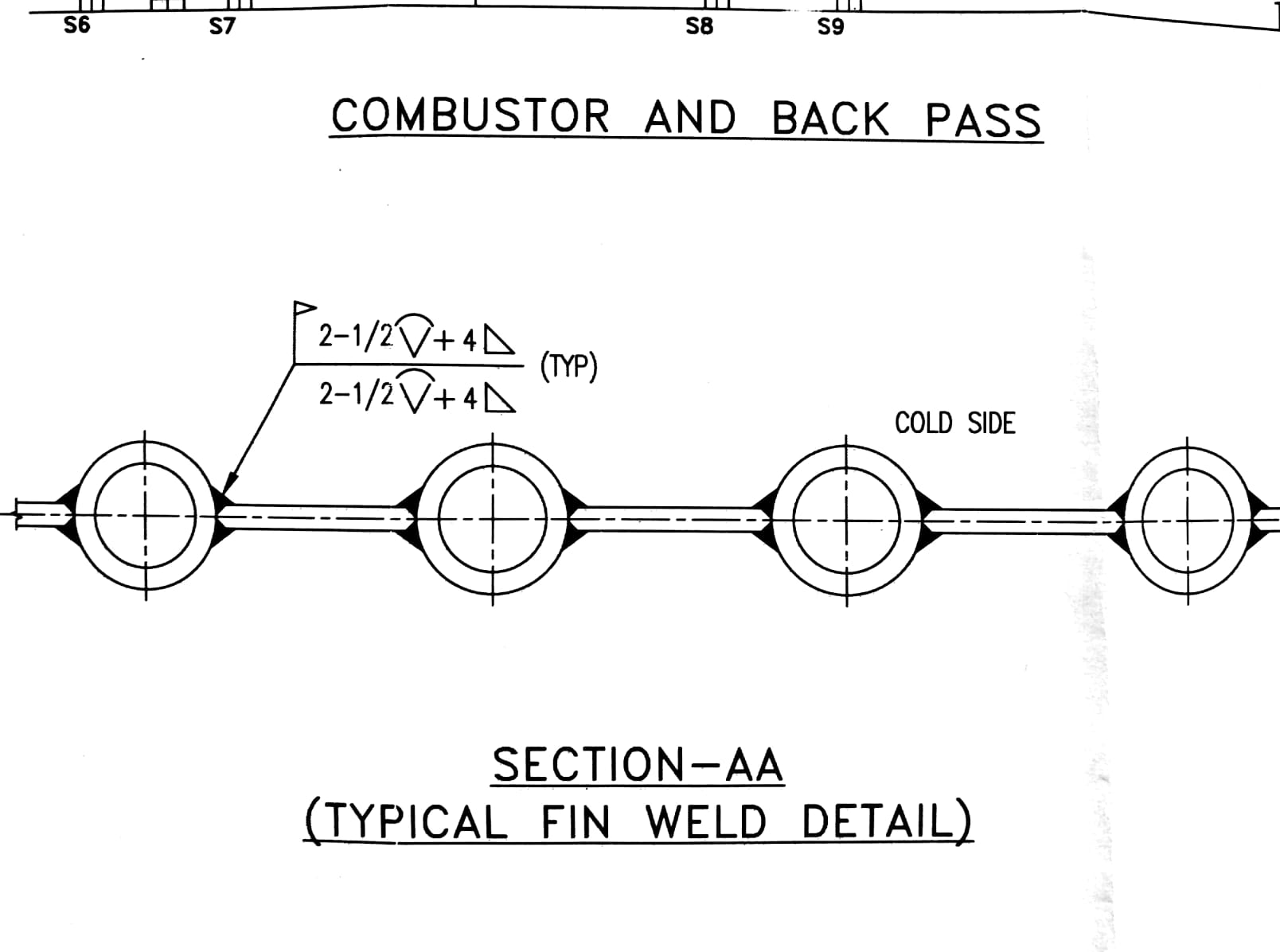 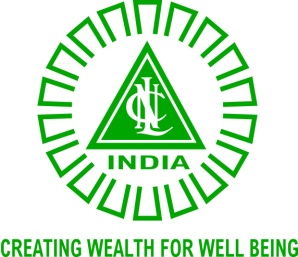 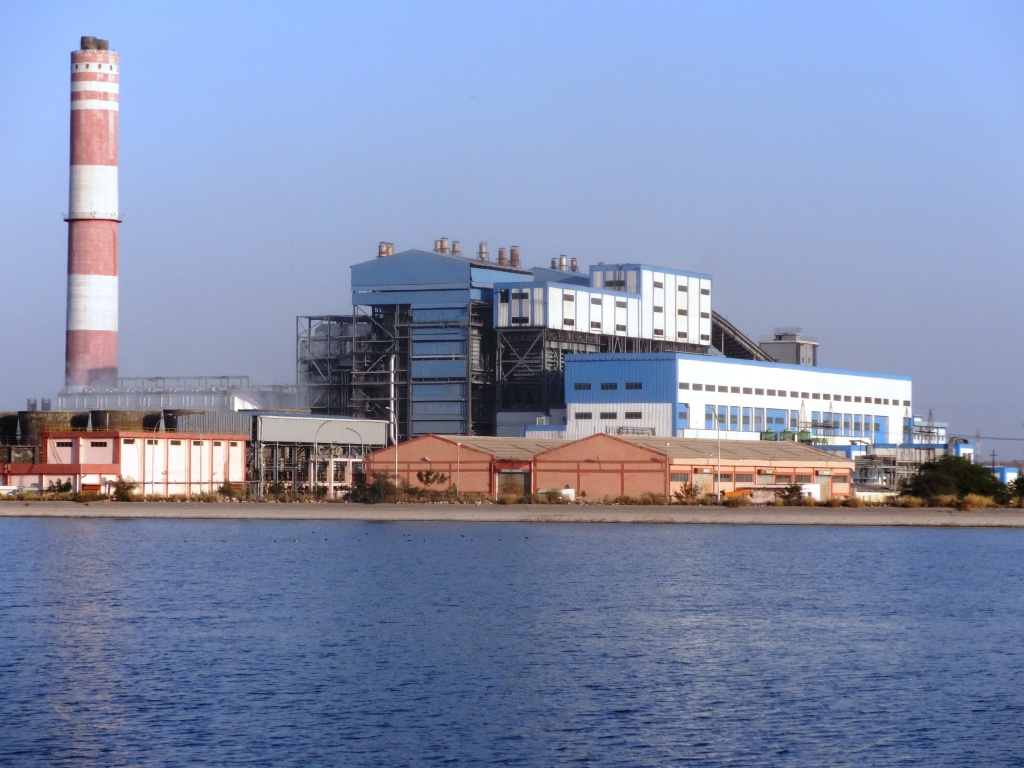 NLC India Limited
Barsingsar Thermal Power Station
Boiler Maintenance
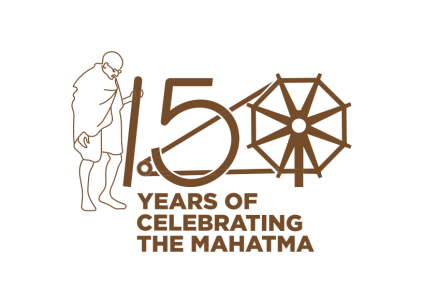 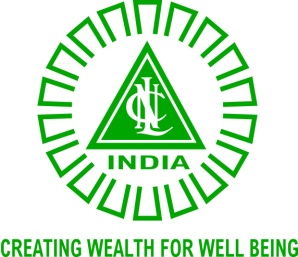 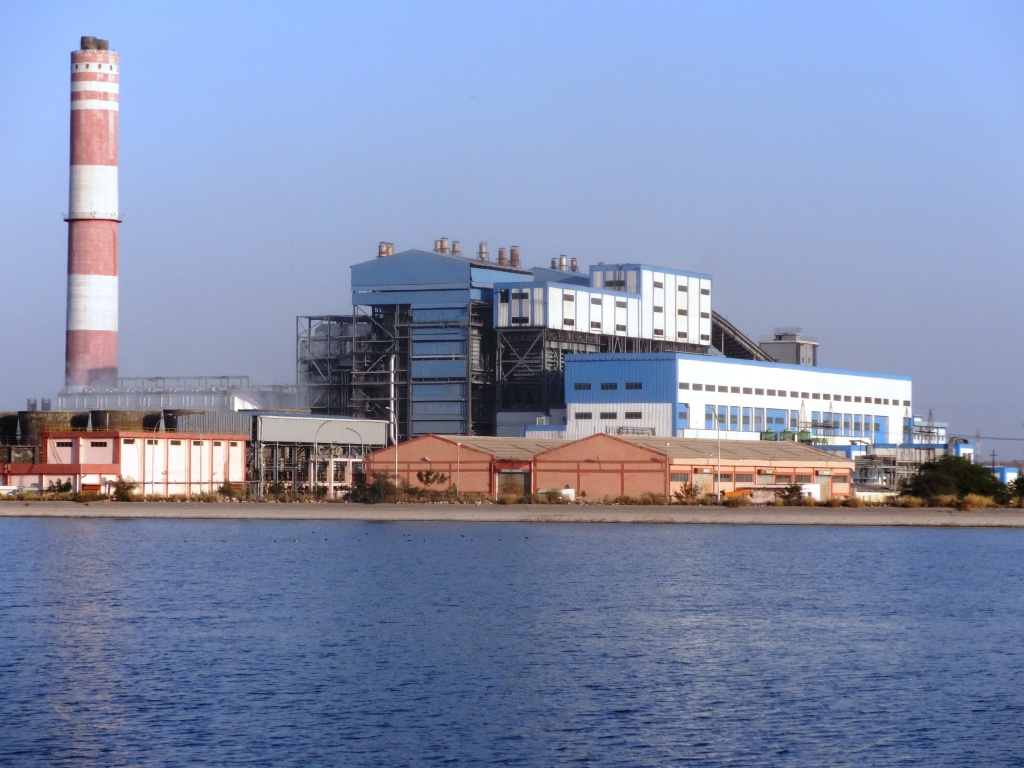 NLC India Limited
Barsingsar Thermal Power Station
Boiler Maintenance
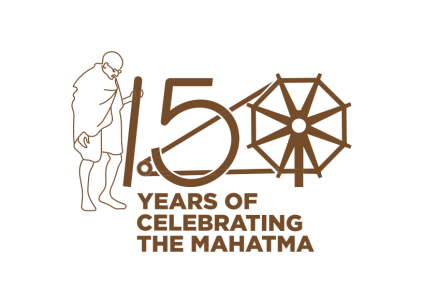 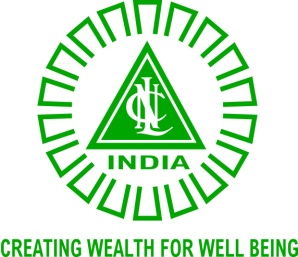 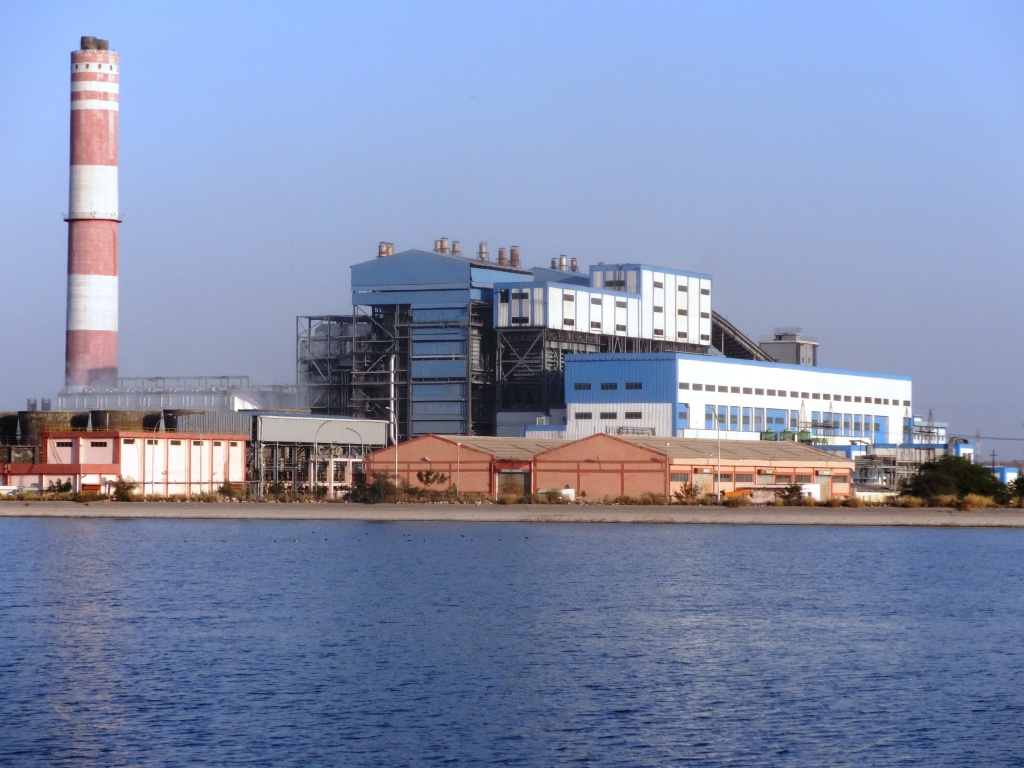 PERFORMANCE OF  2 X 125 MW CFBC BOILER
NLC India Limited
Barsingsar Thermal Power Station
Boiler Maintenance
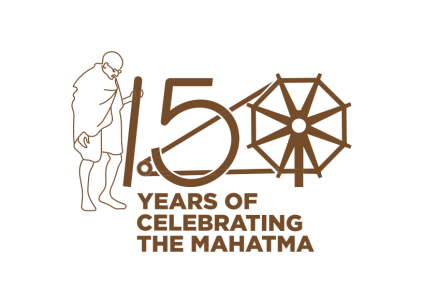 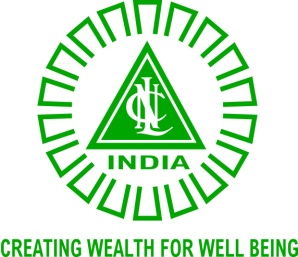 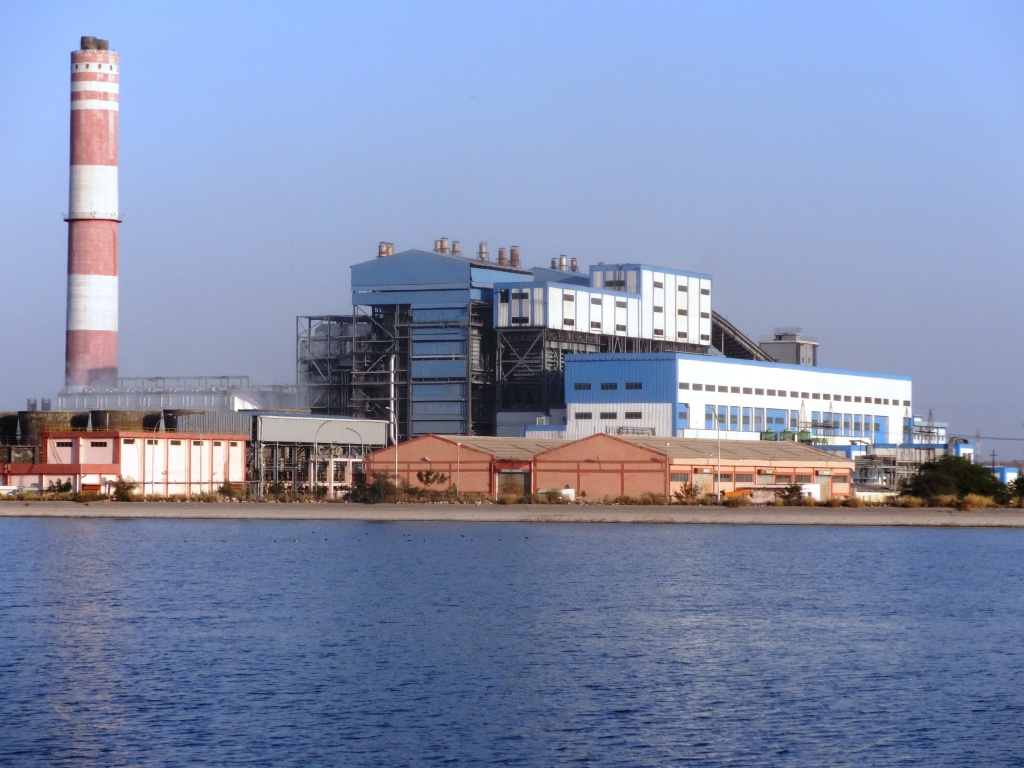 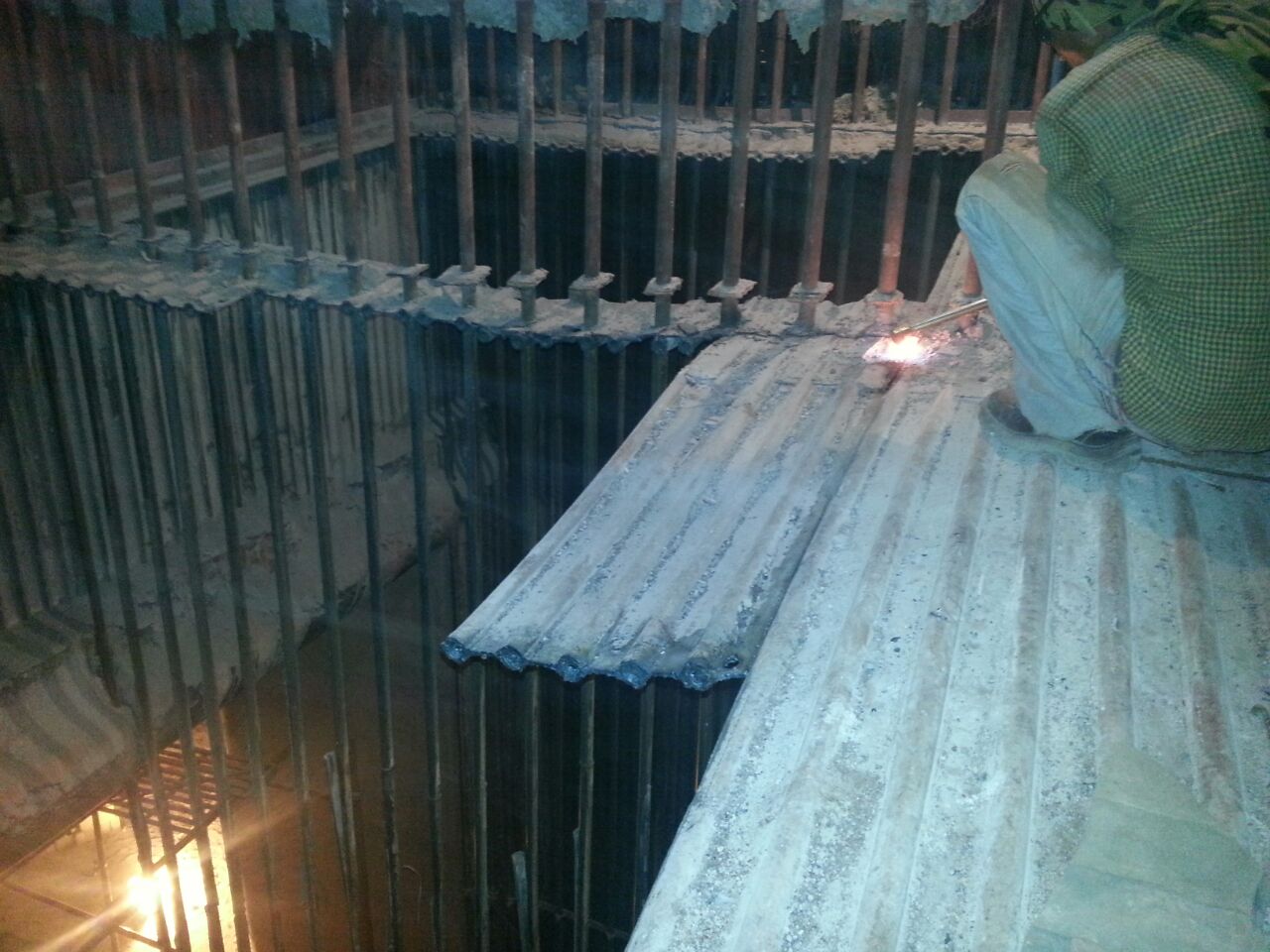 NLC India Limited
Barsingsar Thermal Power Station
Boiler Maintenance
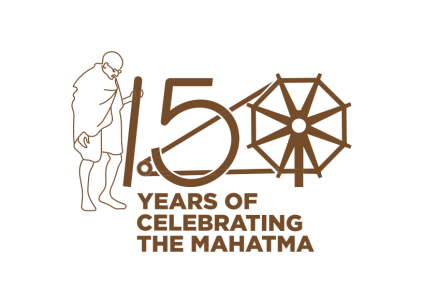 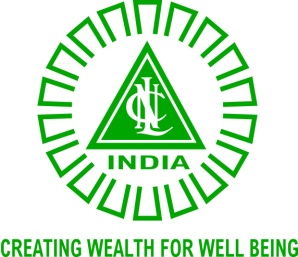 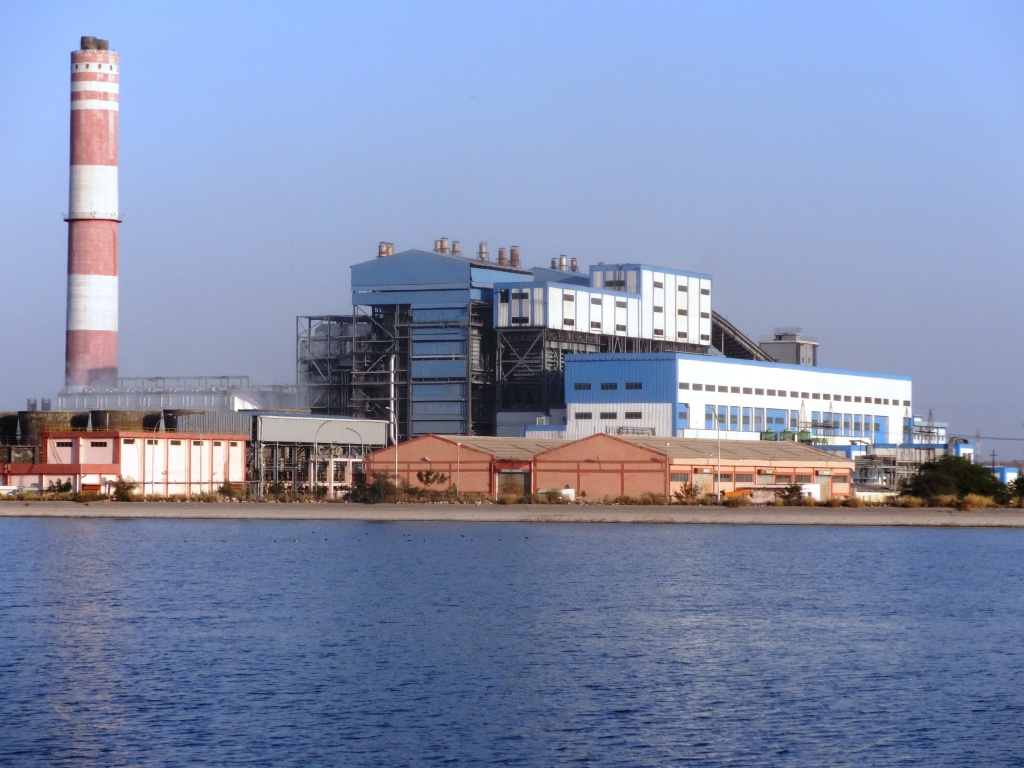 BACK PASS SCW ROOF HEADER
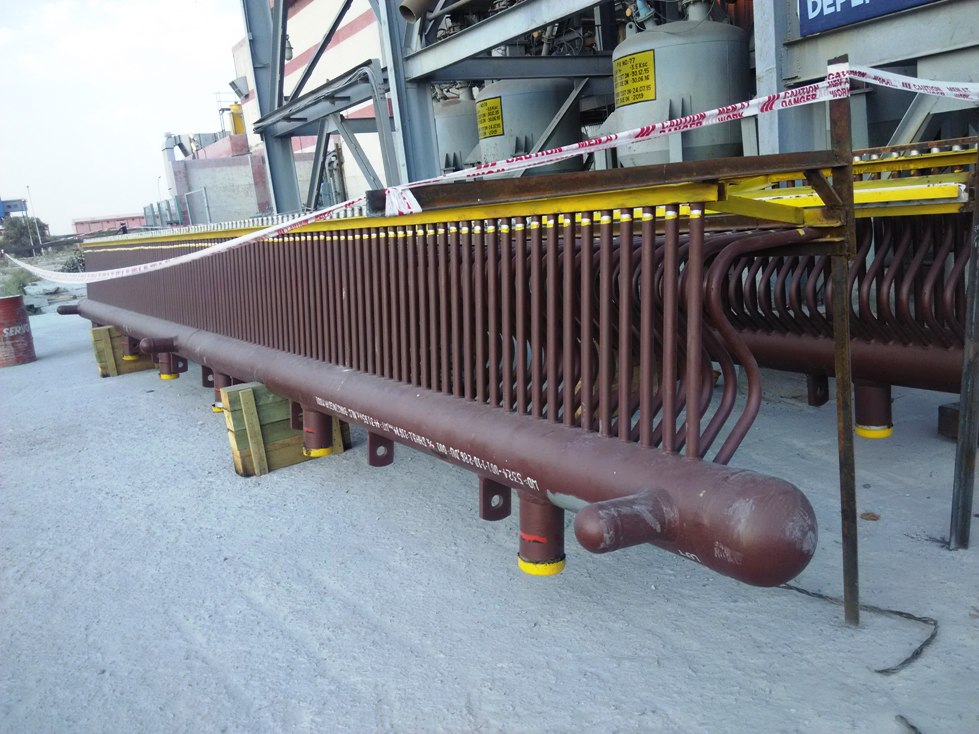 NLC India Limited
Barsingsar Thermal Power Station
Boiler Maintenance
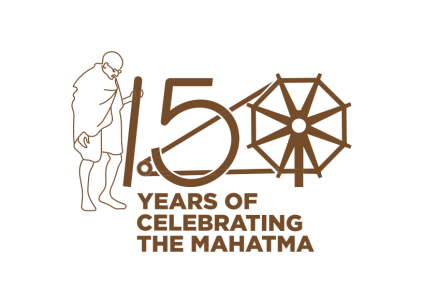 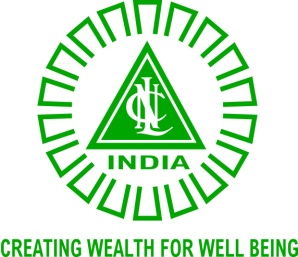 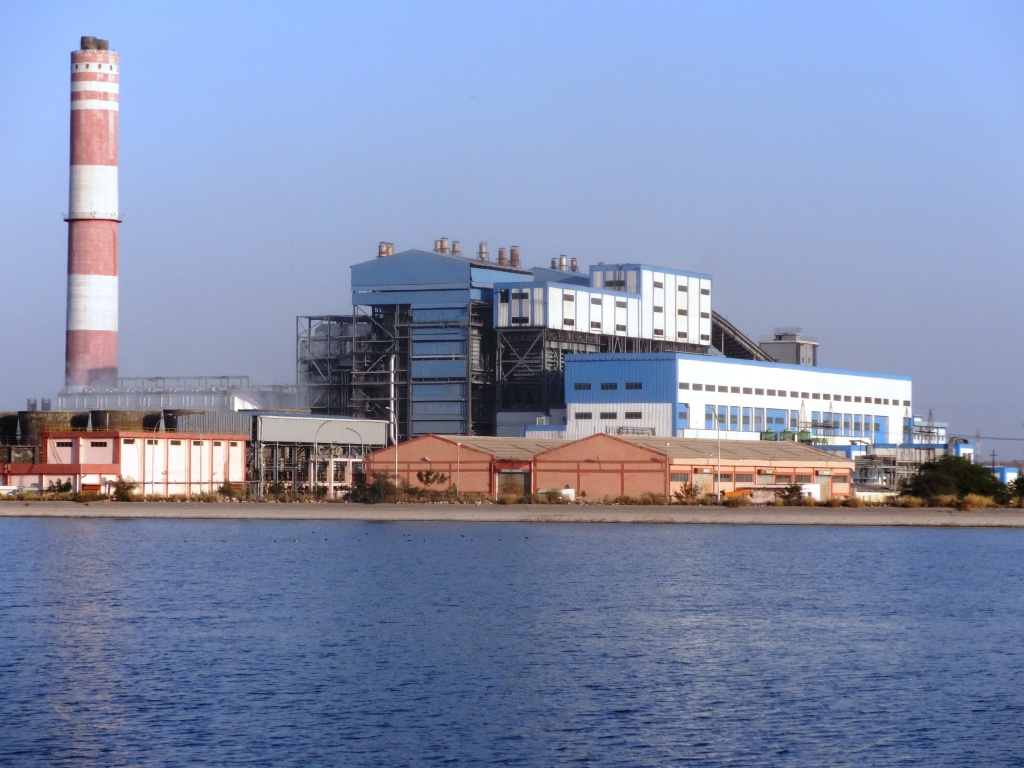 RAISING OF STEAM COOLED WALL ROOF HEADER
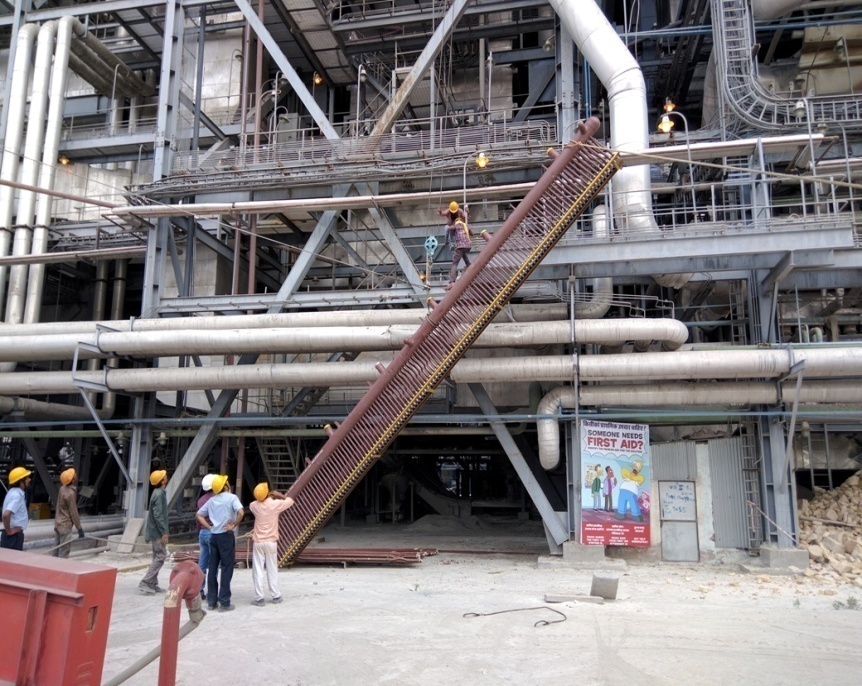 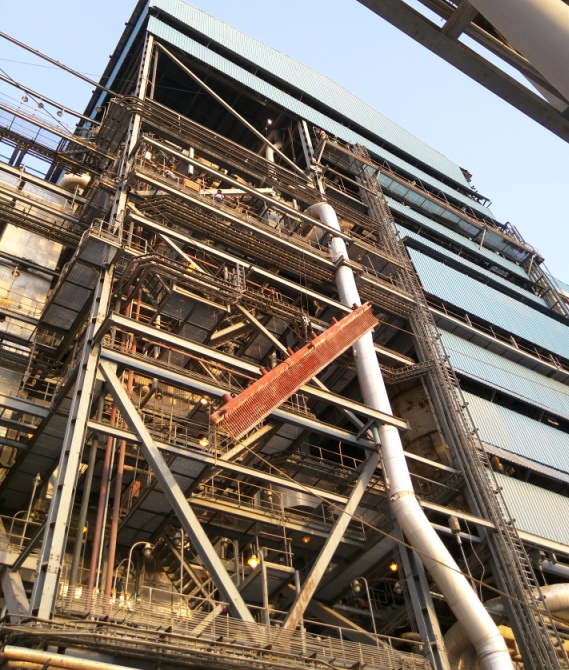 NLC India Limited
Barsingsar Thermal Power Station
Boiler Maintenance
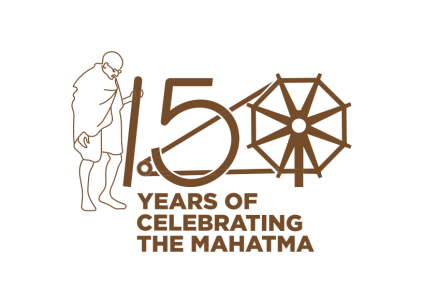 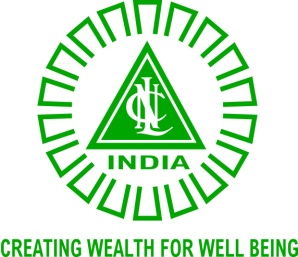 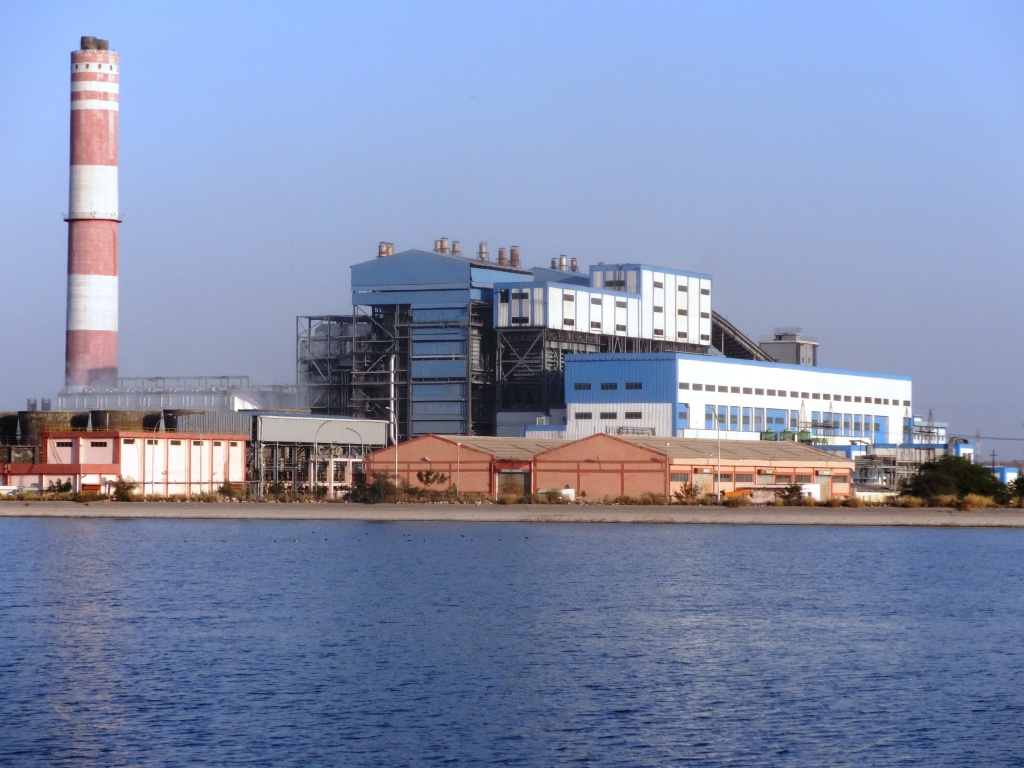 BACK PASS – SCW  ROOF TUBE WITH HEADER
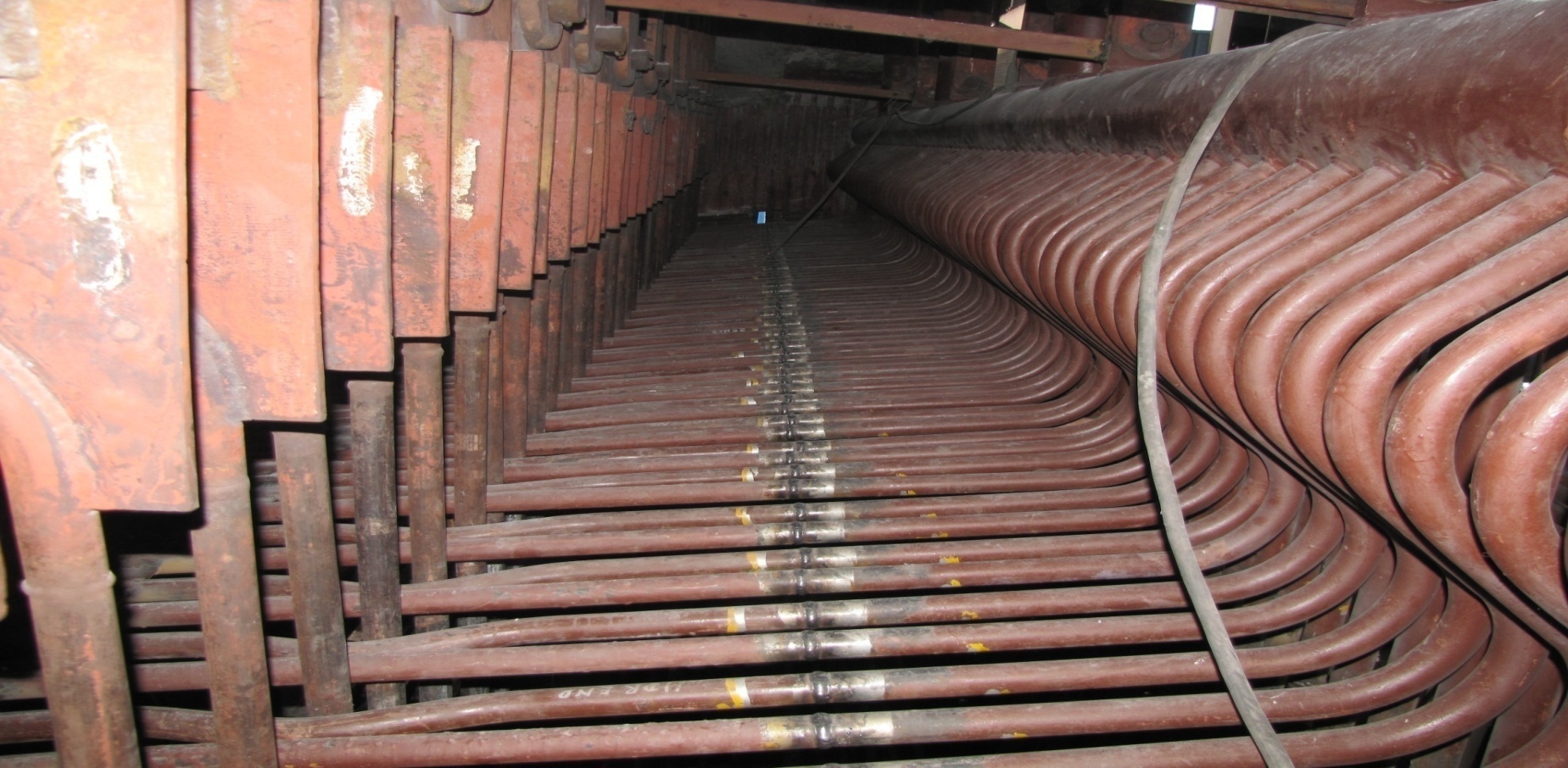 Steam cooled wall roof tube
Steam cooled wall roof tube - Header
NLC India Limited
Barsingsar Thermal Power Station
Boiler Maintenance
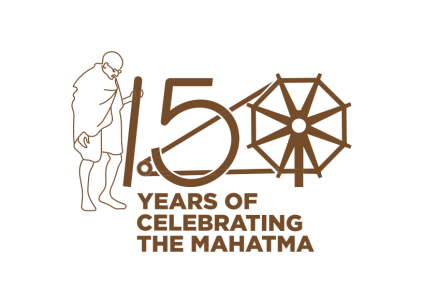 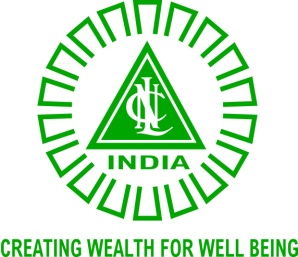 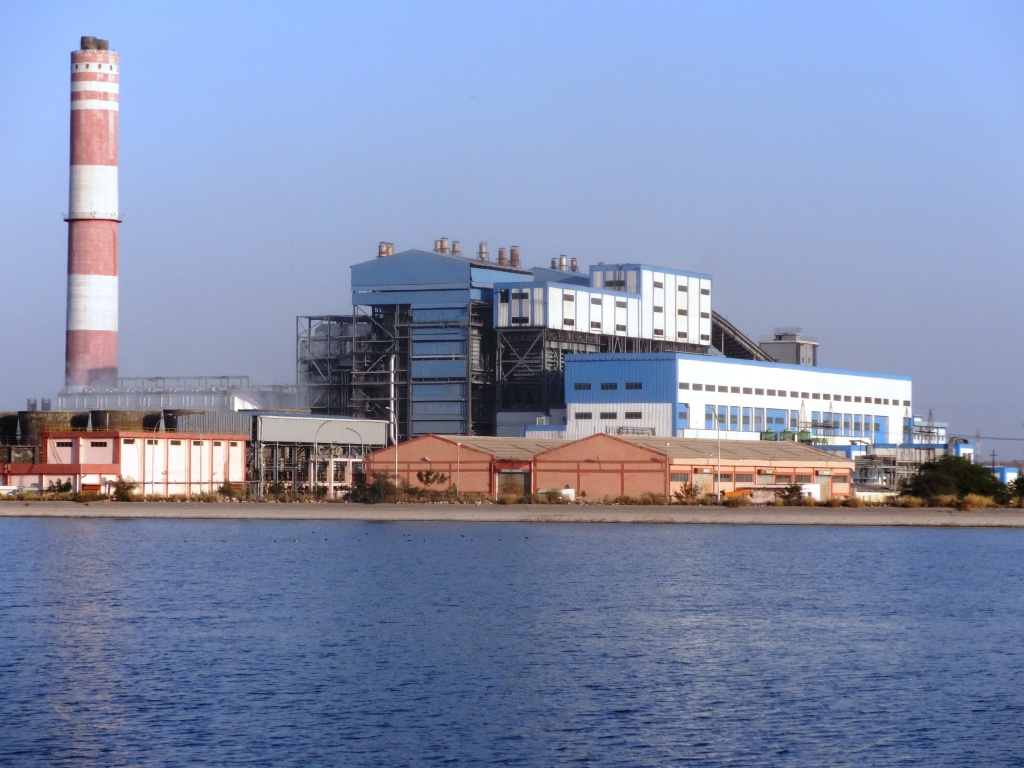 AFTER LAYING OF FIN PLATE AT TOP ROOF
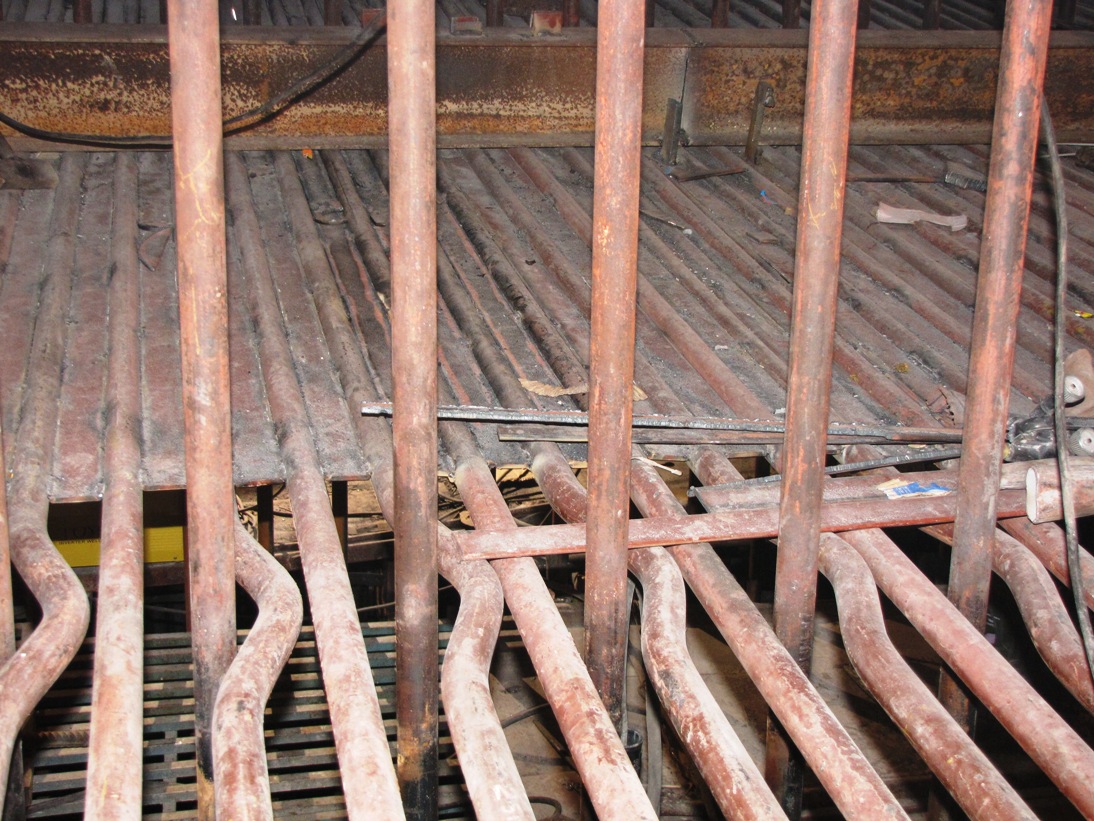 NLC India Limited
Barsingsar Thermal Power Station
Boiler Maintenance
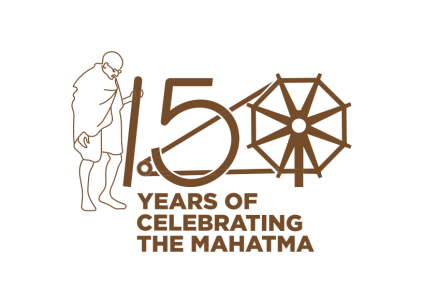 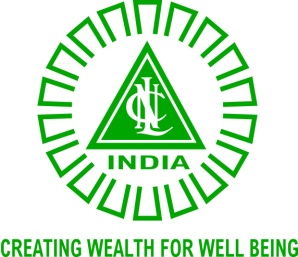 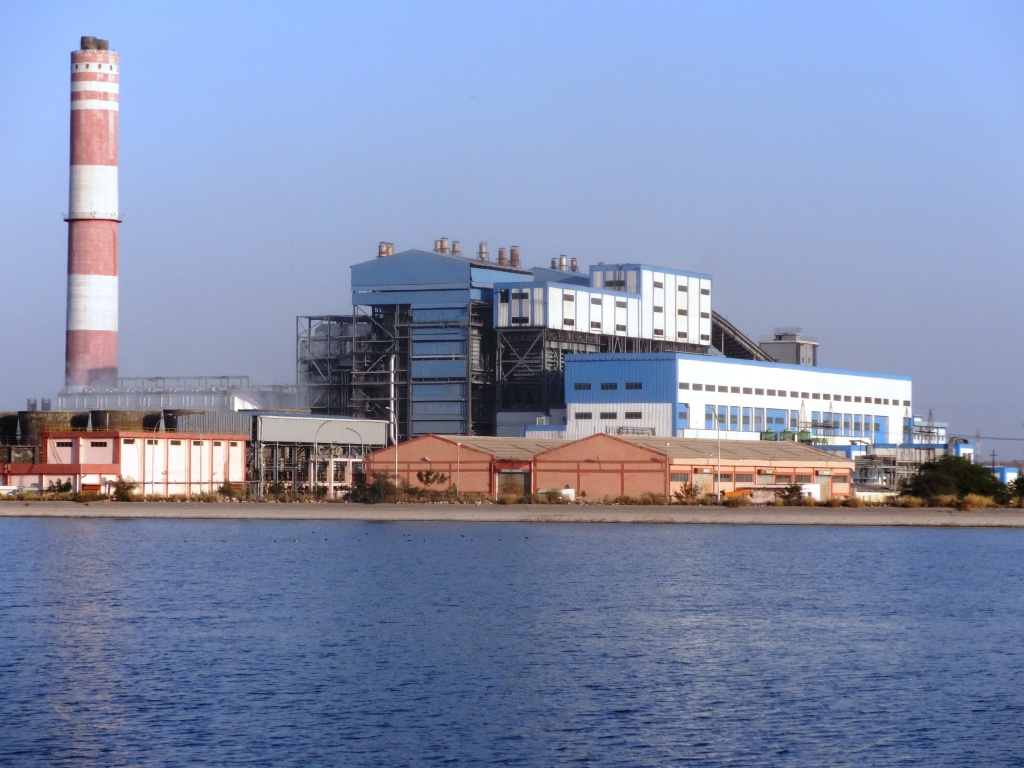 BACK PASS – HANGER TUBE
Barsingsar Thermal Power Plant
Hanger tube puncture
NLC India Limited
Barsingsar Thermal Power Station
Boiler Maintenance
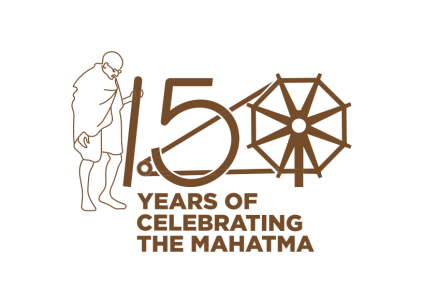 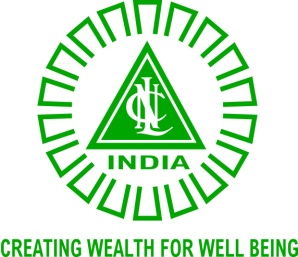 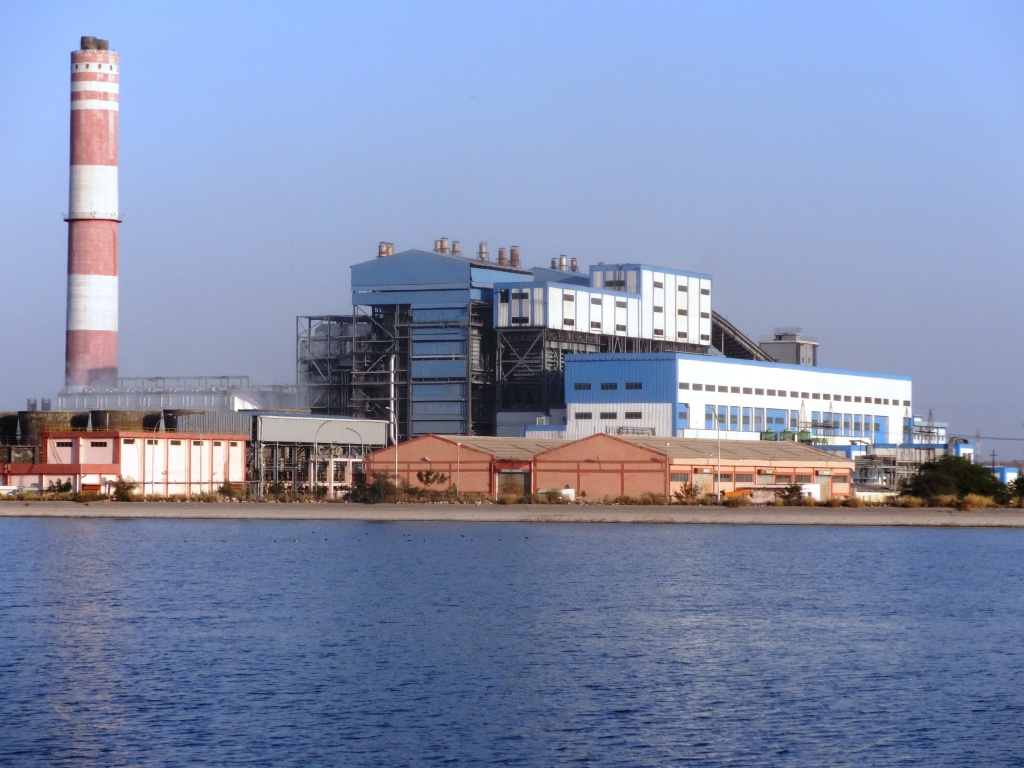 BACK PASS – HANGER TUBE
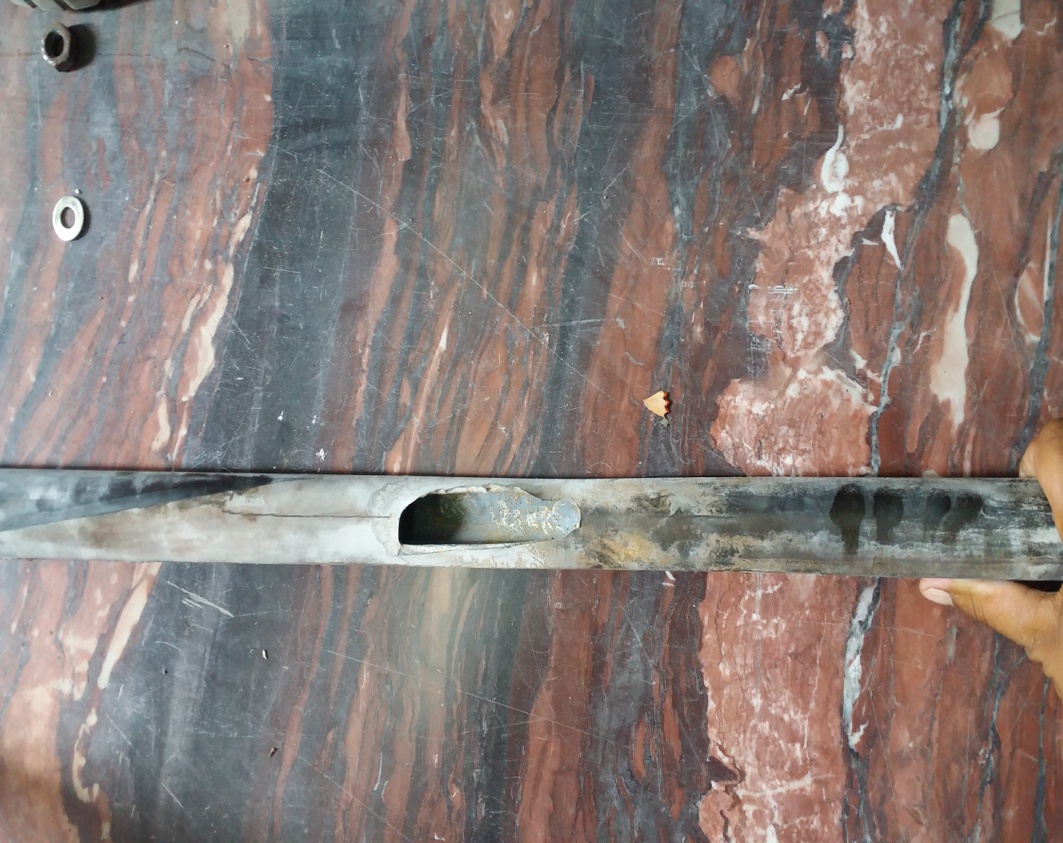 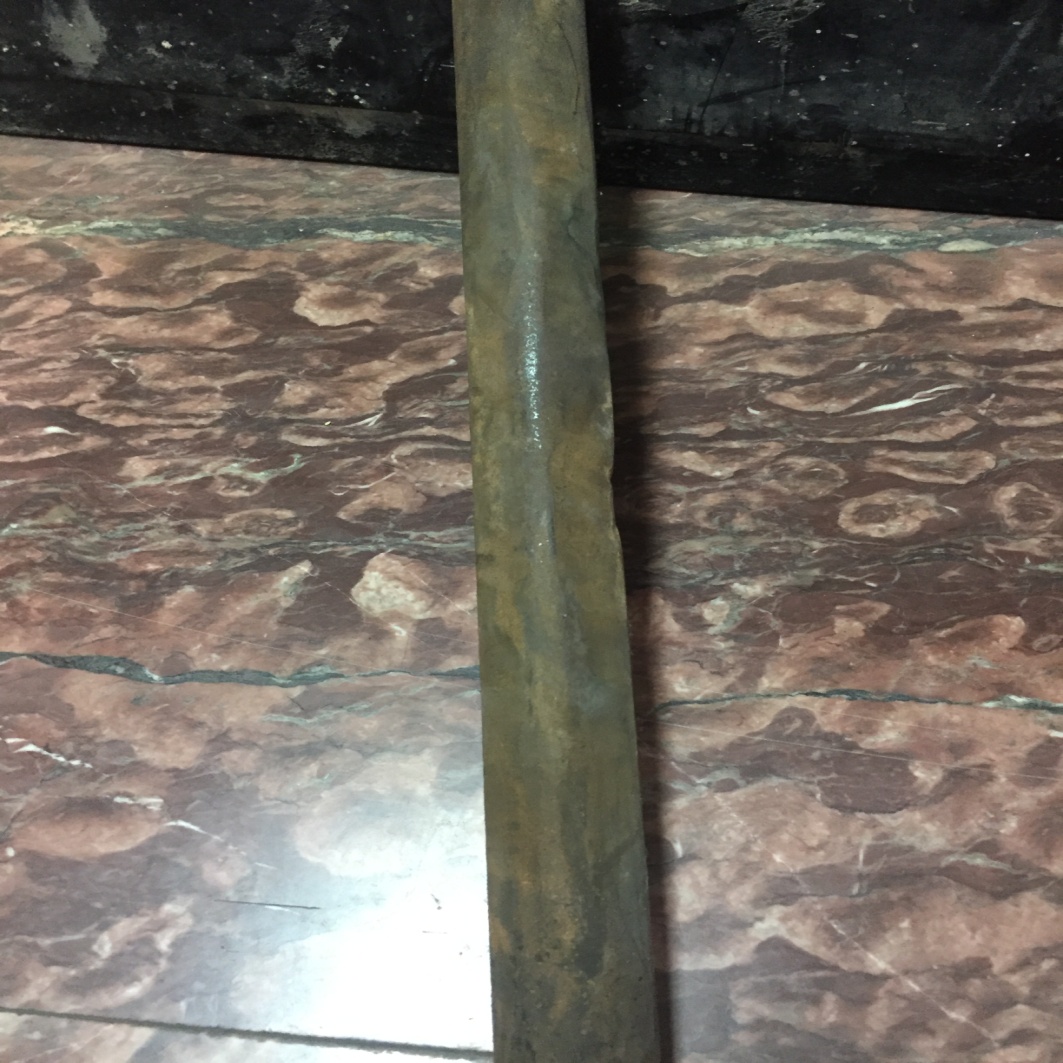 NLC India Limited
Barsingsar Thermal Power Station
Boiler Maintenance
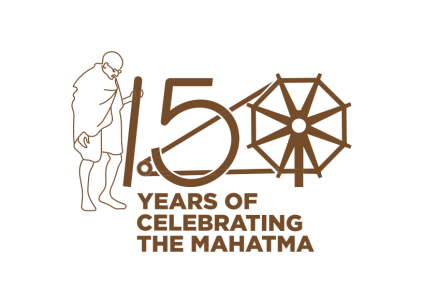 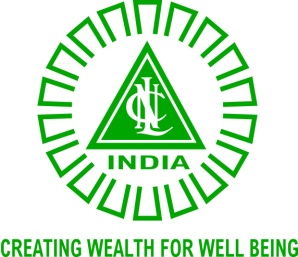 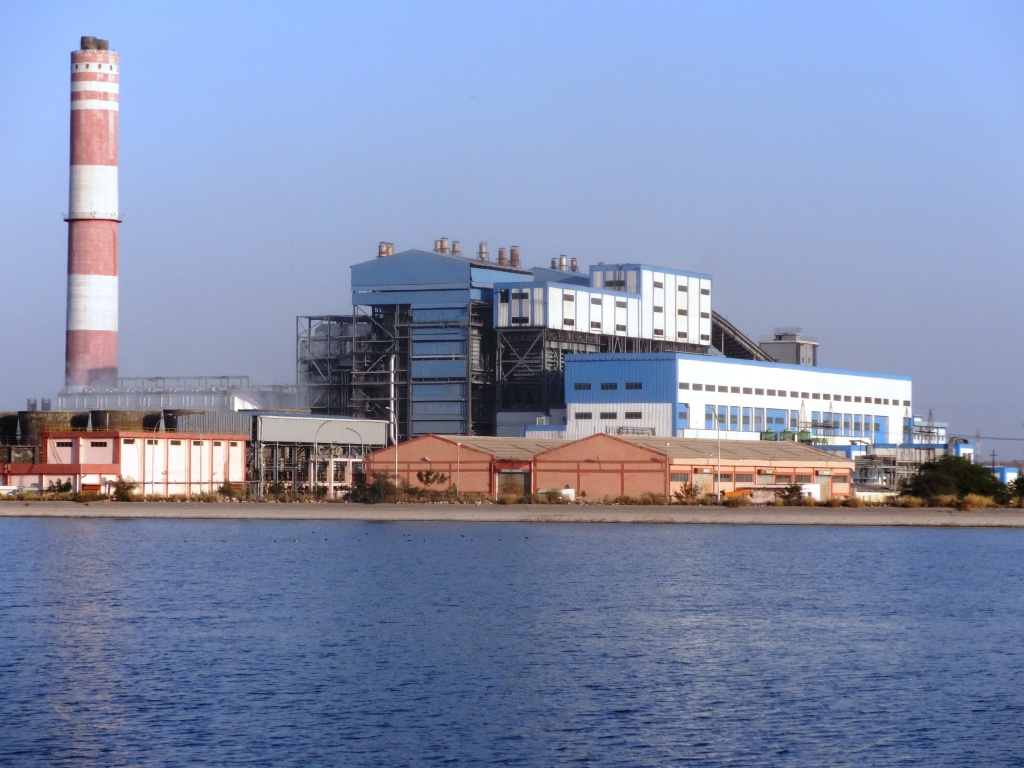 BACKPASS HANGER TUBES AFTER  HALF SLEEVE
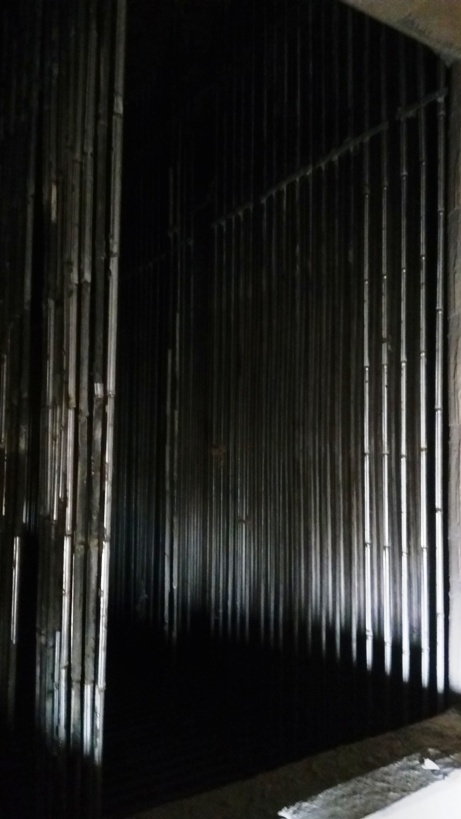 NLC India Limited
Barsingsar Thermal Power Station
Boiler Maintenance
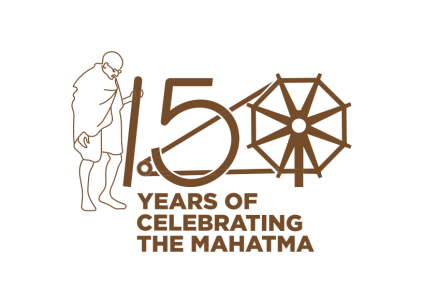 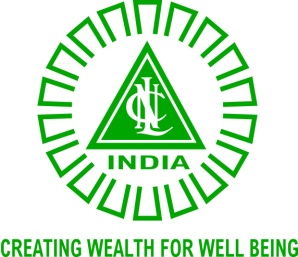 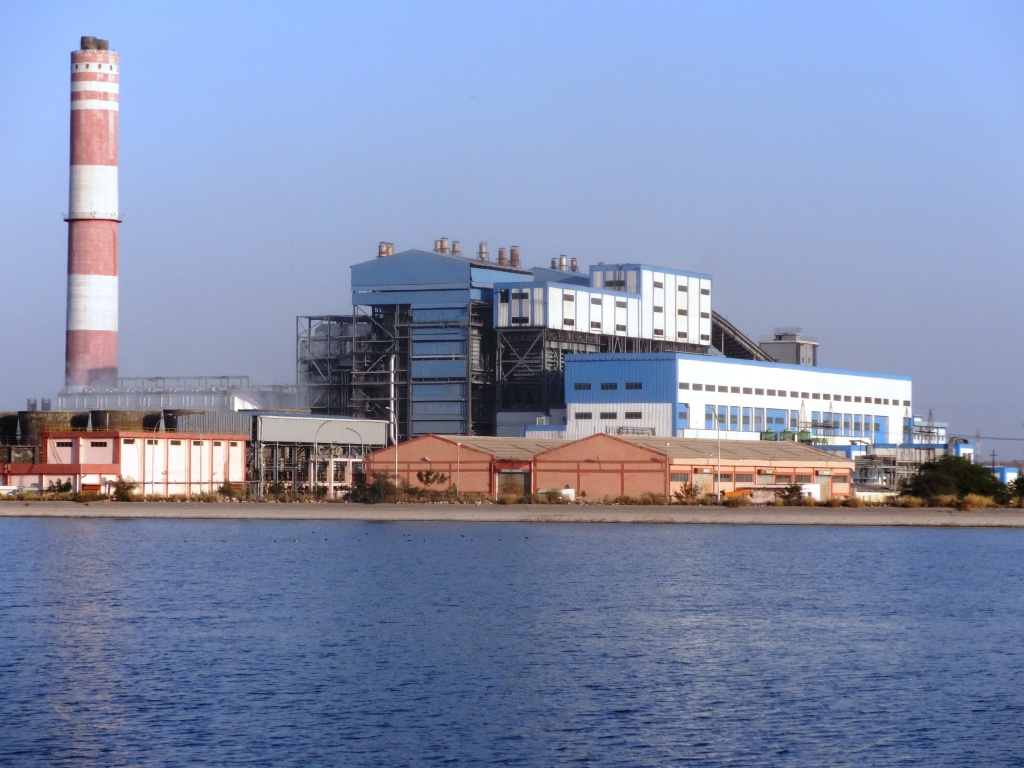 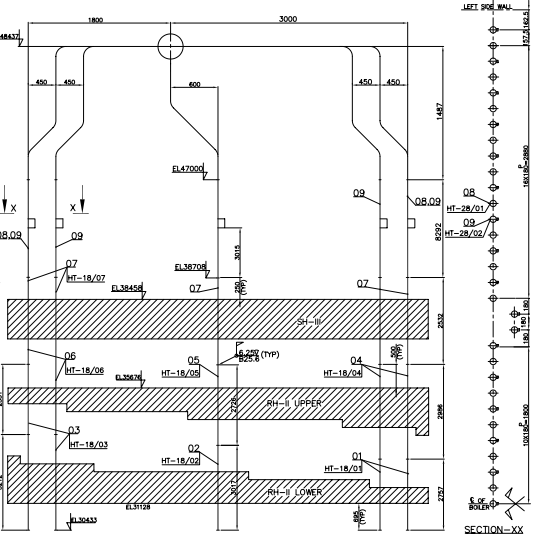 NLC India Limited
Barsingsar Thermal Power Station
Boiler Maintenance
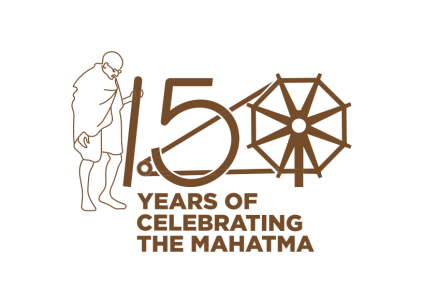 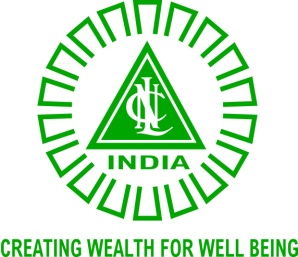 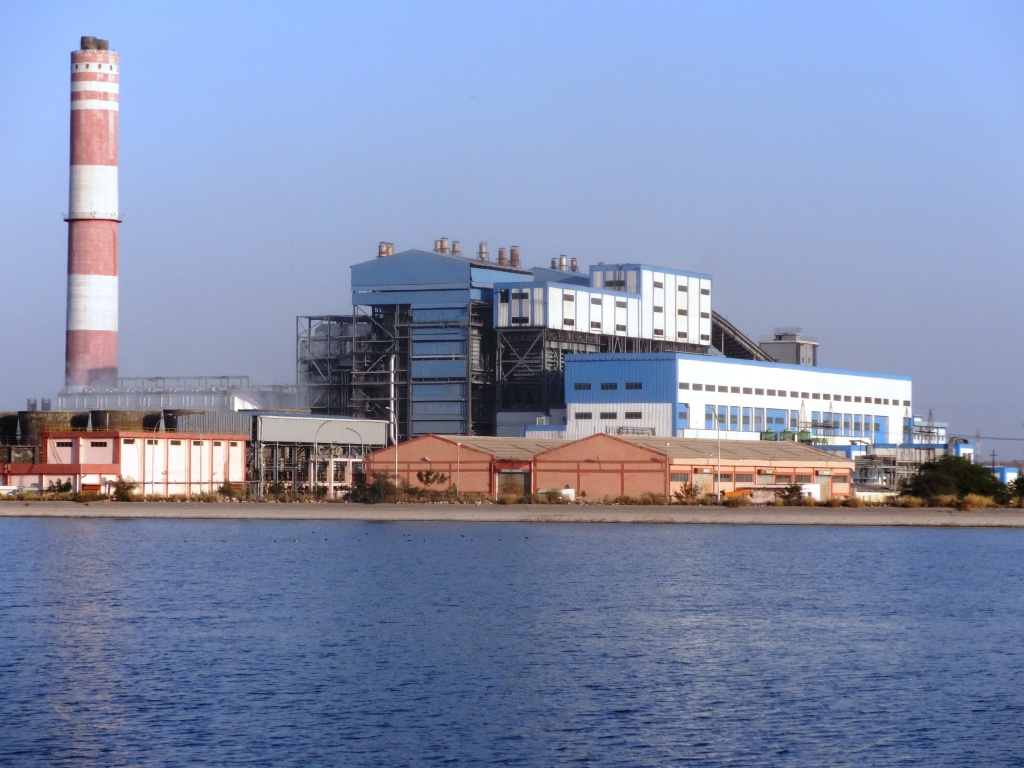 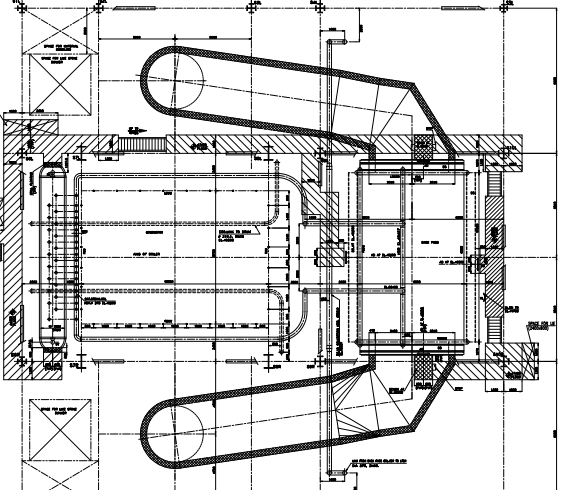 NLC India Limited
Barsingsar Thermal Power Station
Boiler Maintenance
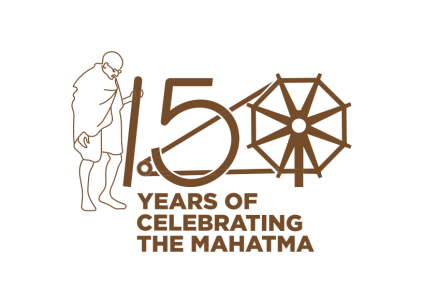 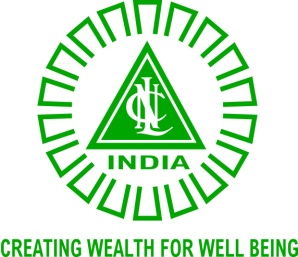 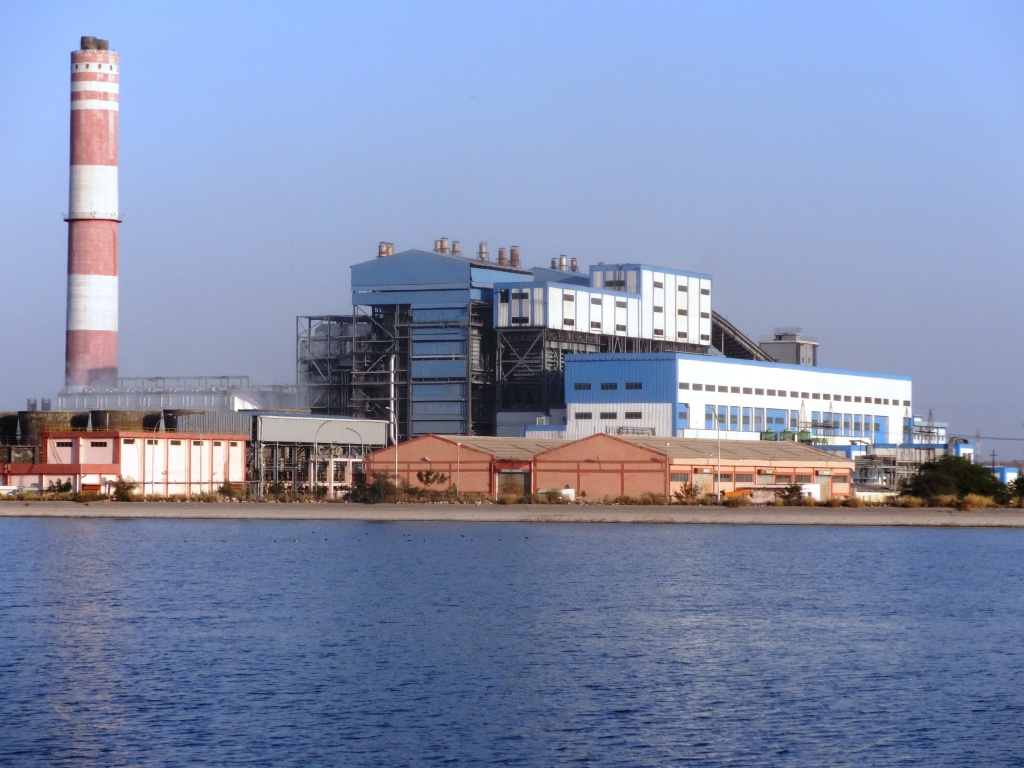 BACKPASS HANGER TUBES
The thickness survey of hanger tubes were carried out periodically when opportunity arises, the eroded tubes were cut and replaced.

   In the Back pass hanger tubes is protected by   half SS   sleeves(thickness 3 mm) facing the flue gas flow direction were provided in the Back pass hanger tubes  to protect the tubes  from erosion
NLC India Limited
Barsingsar Thermal Power Station
Boiler Maintenance
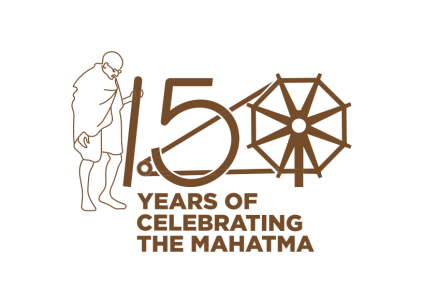 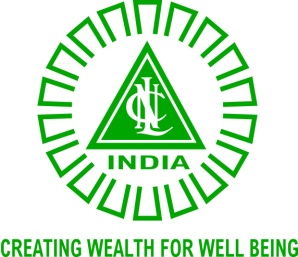 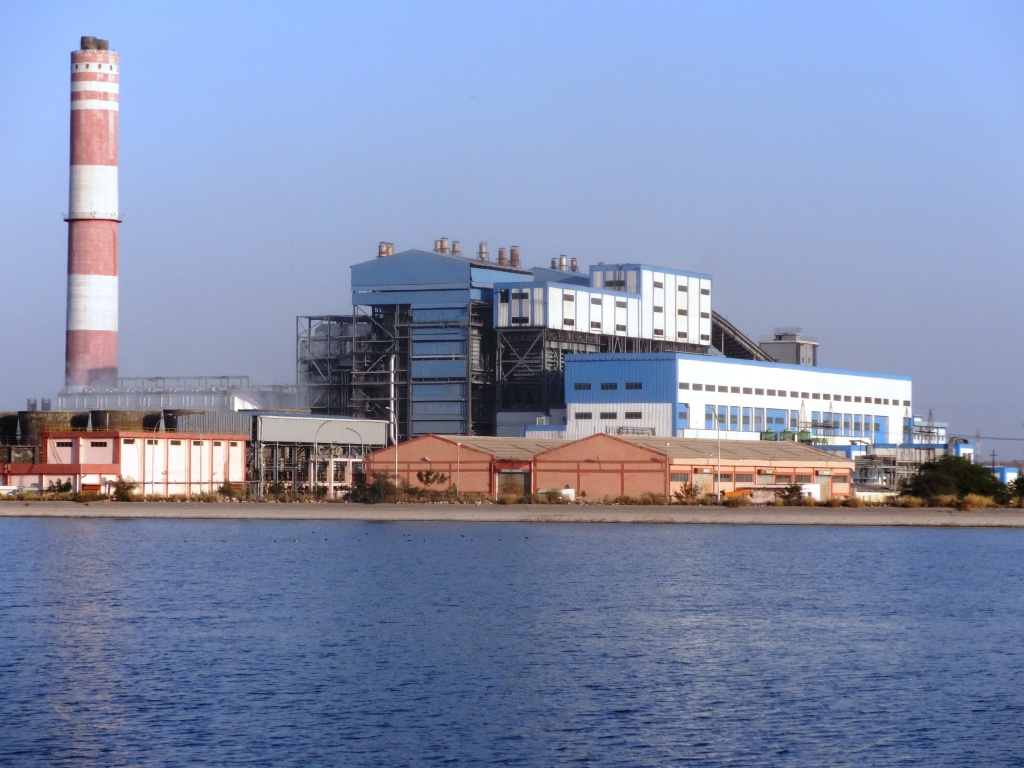 BACKPASS HANGER TUBES WITH FULL SINGLE SLEEVE
To avoid such failure of half sleeves dislocation which lead to erosion of tubes and ultimately tube failures, it was decided to modify the existing half sleeves in rear row  to full tube sleeves as preventive measure. This will completely eliminate the preventive maintenance works of dislocated sleeves correction during shutdowns, in addition to tube failures.
Accordingly, following materials were procured.

Seamless Tubes of OD 38mmx6.35mm thick of Material SA213T11.

2 .ERW SS Tubes of Size OD 45mmx2.5mmthick of Material SS304.

In phased manner, the thickness survey of hanger tubes were carried out periodically when opportunity aroused and the eroded tubes were cut  & replaced.
In both the units, the new  hanger tubes in rear row were fitted with new protective sleeves (Full tube sleeve) along the entire length of tubes, to prevent tube erosion failures.
NLC India Limited
Barsingsar Thermal Power Station
Boiler Maintenance
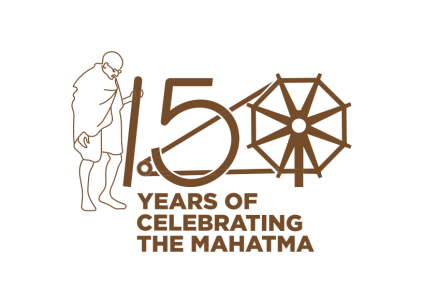 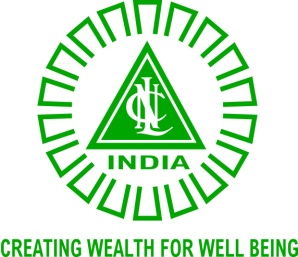 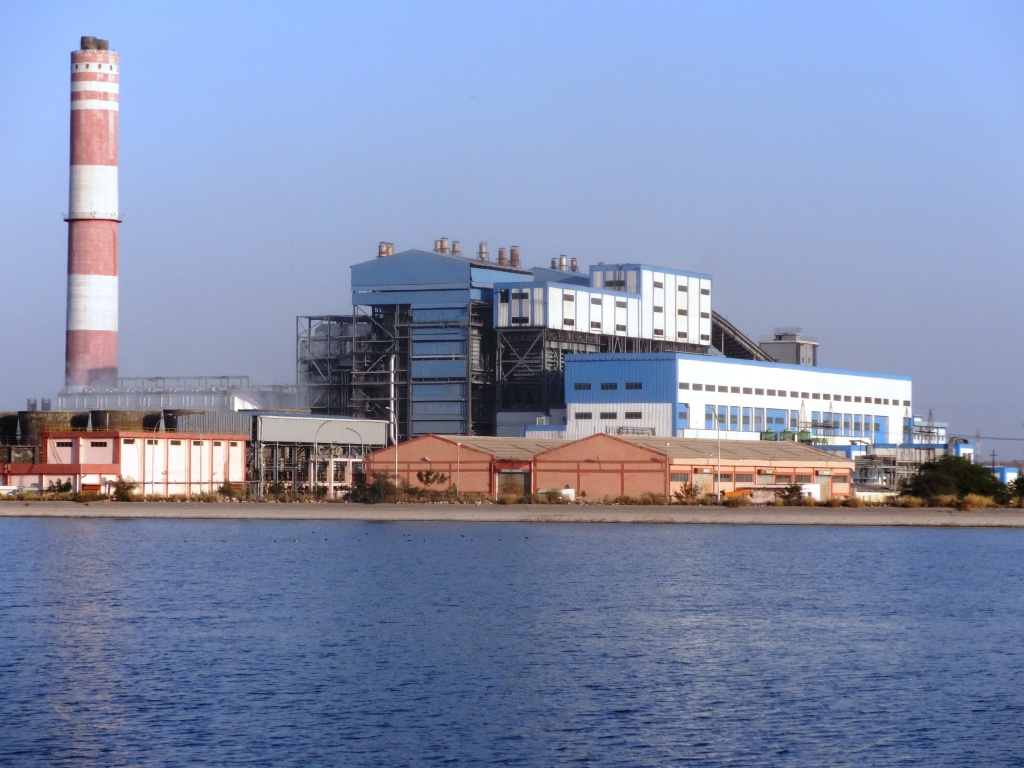 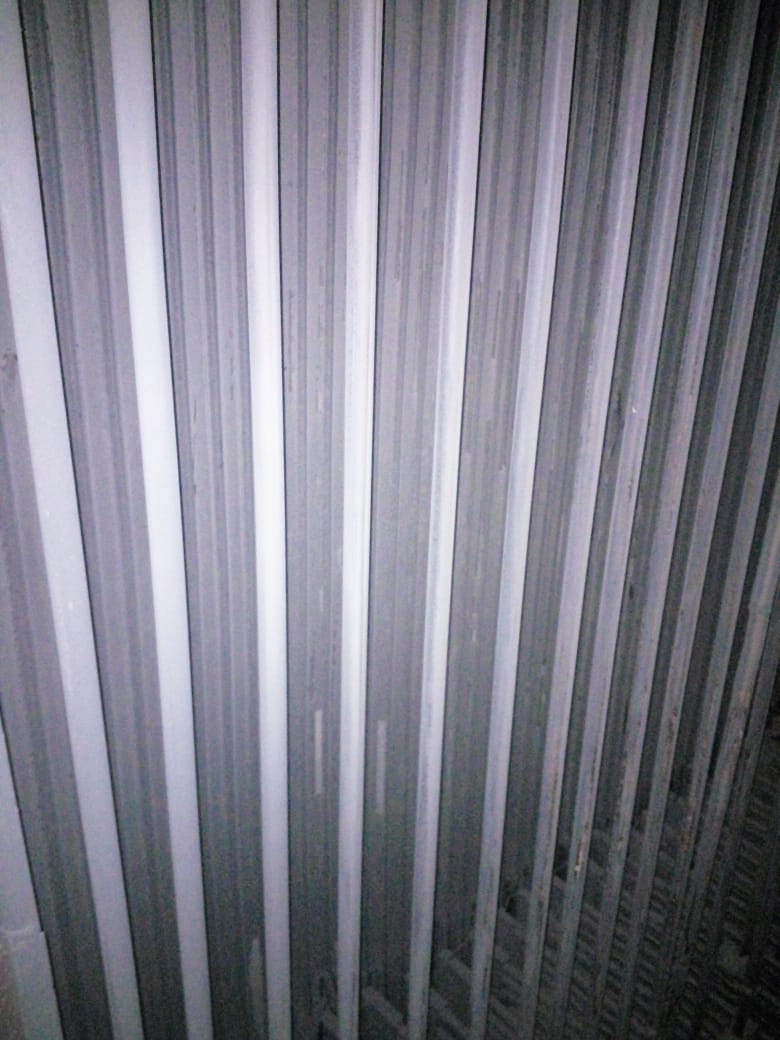 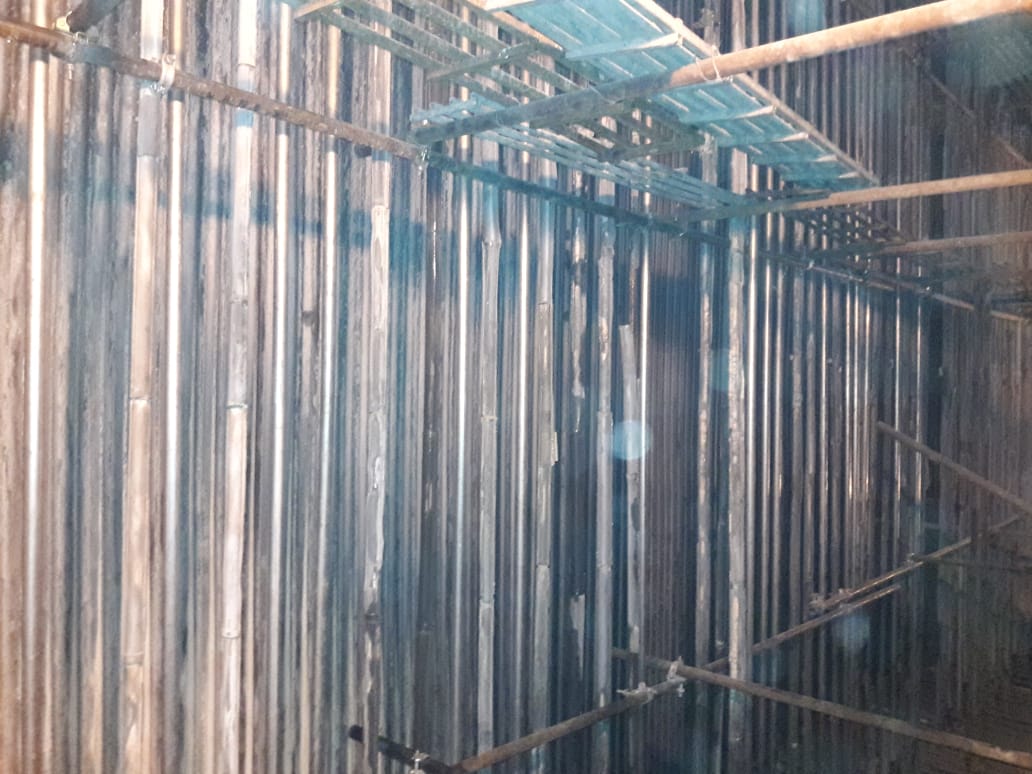 NLC India Limited
Barsingsar Thermal Power Station
Boiler Maintenance
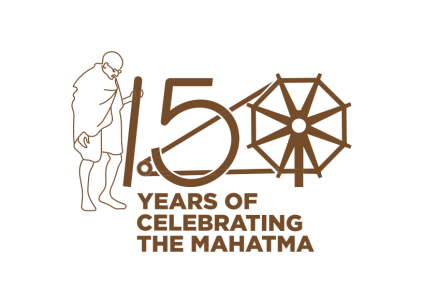 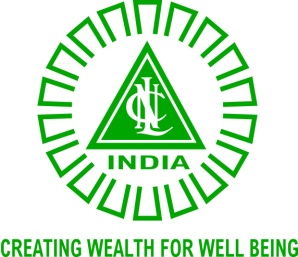 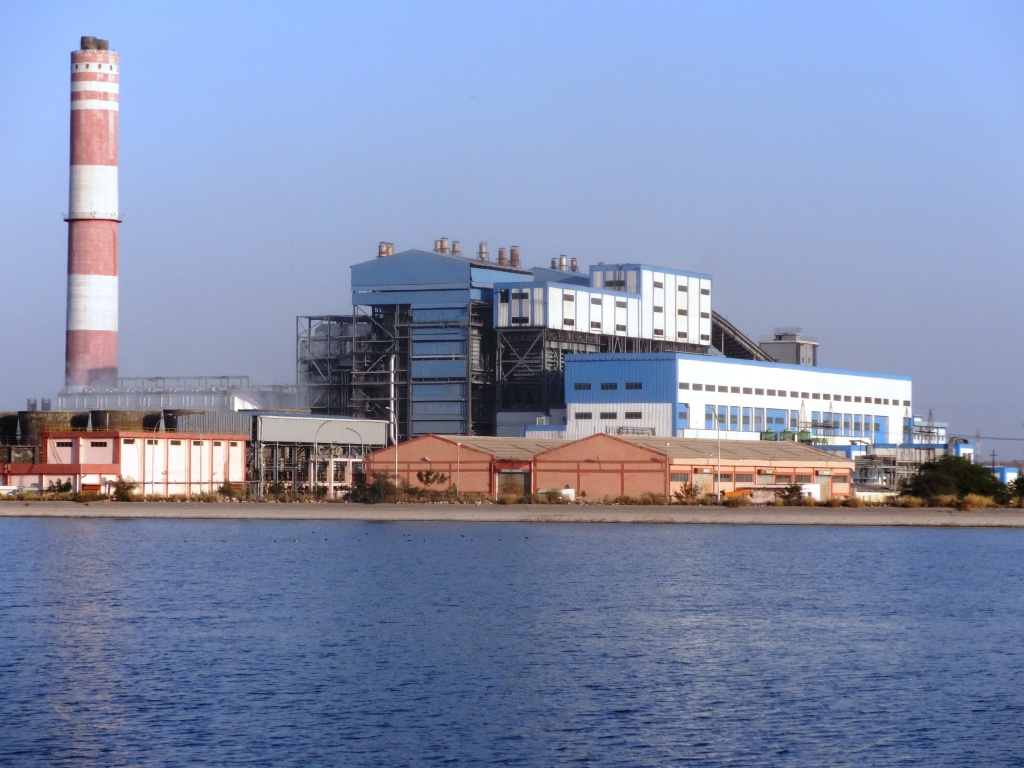 RESULT
After this modification, Unit stoppage due to Back pass steam cooled wall roof tubes and Back pass hanger tubes failure is completely eliminated  for the past two years.
NLC India Limited
Barsingsar Thermal Power Station
Boiler Maintenance
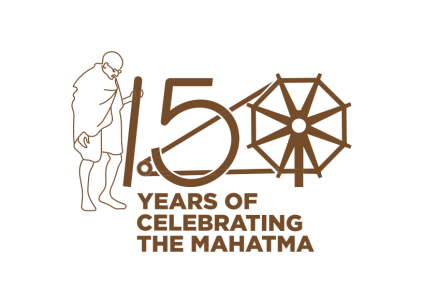 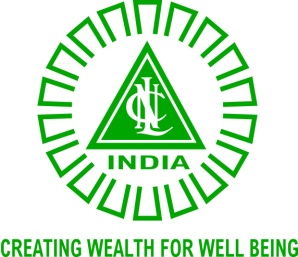 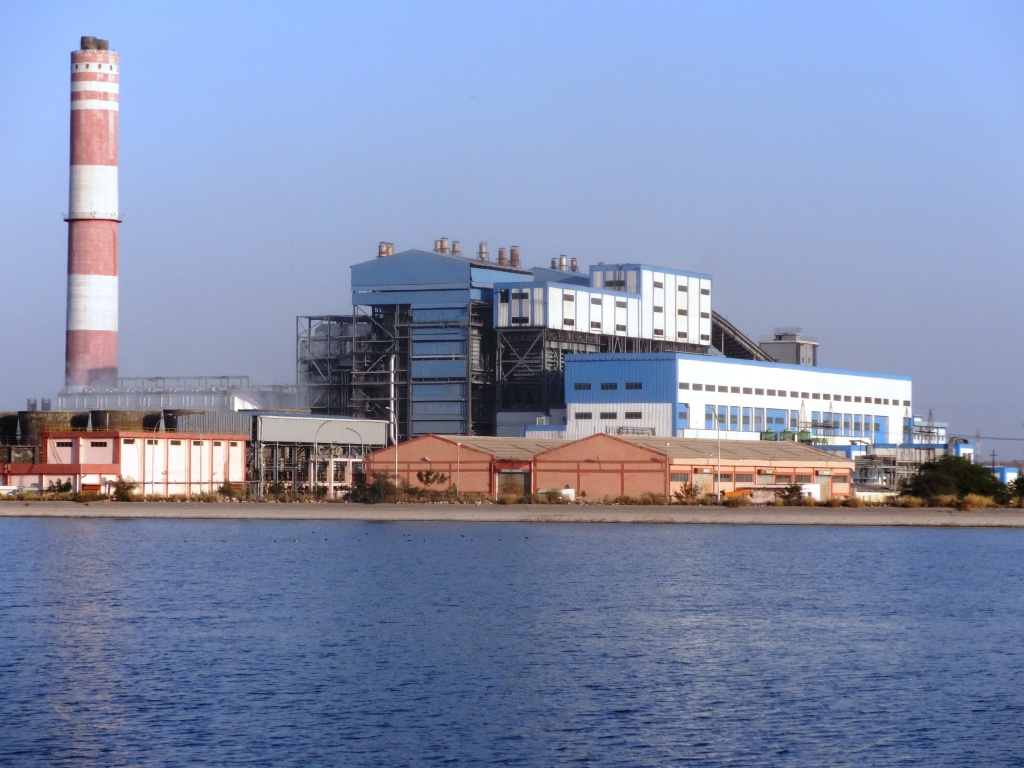 Barsingsar Thermal Power Plant
Combustor water wall
NLC India Limited
Barsingsar Thermal Power Station
Boiler Maintenance
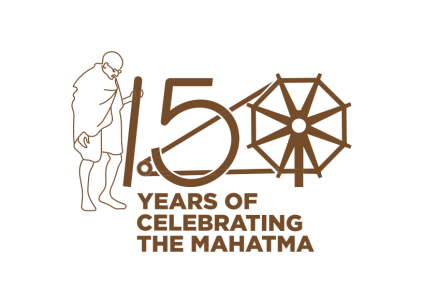 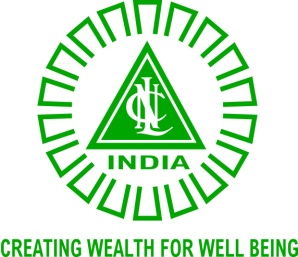 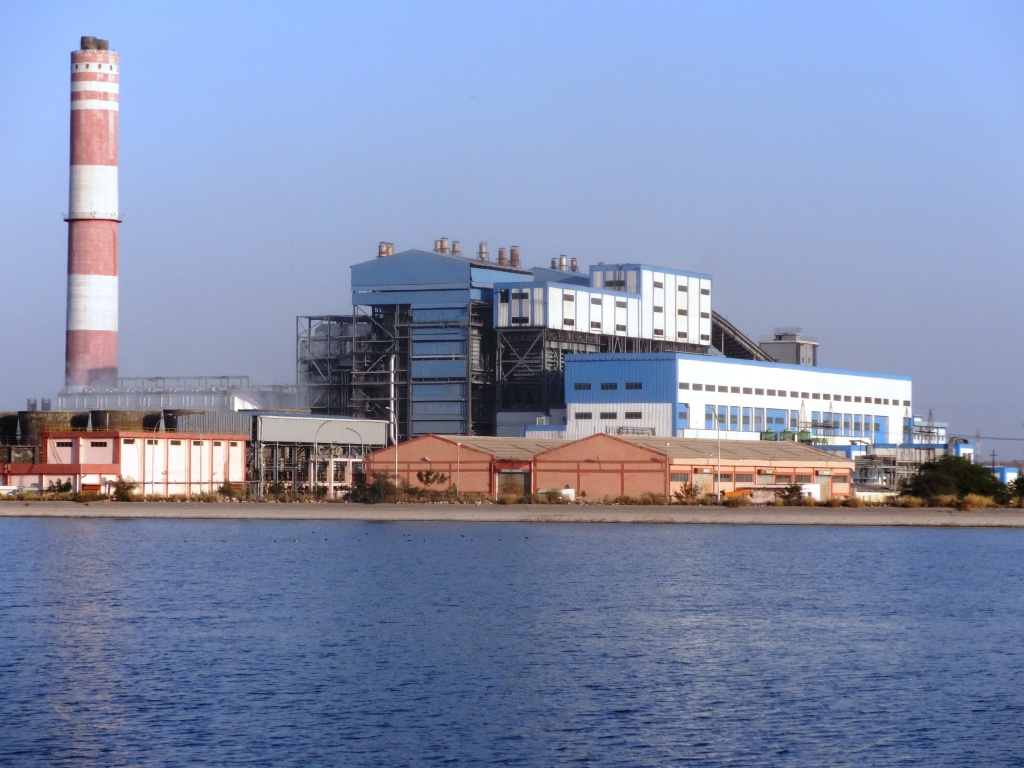 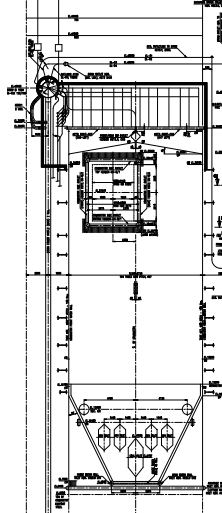 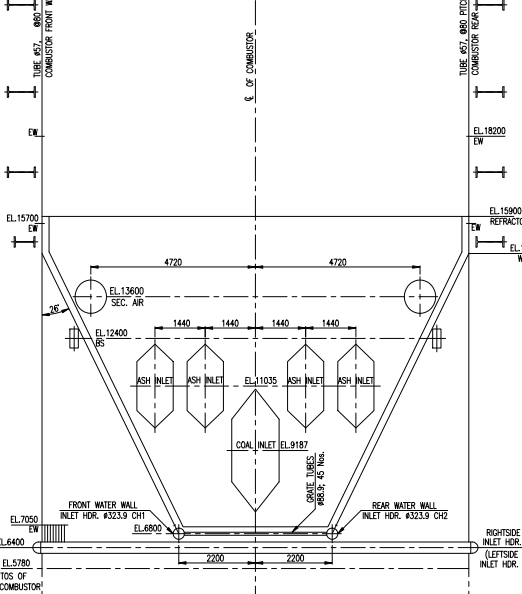 NLC India Limited
Barsingsar Thermal Power Station
Boiler Maintenance
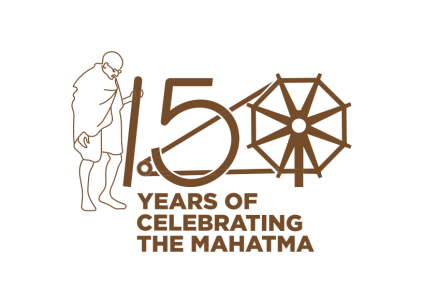 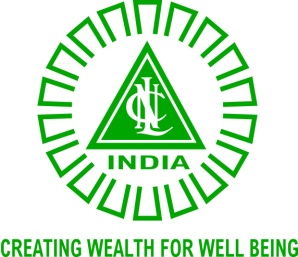 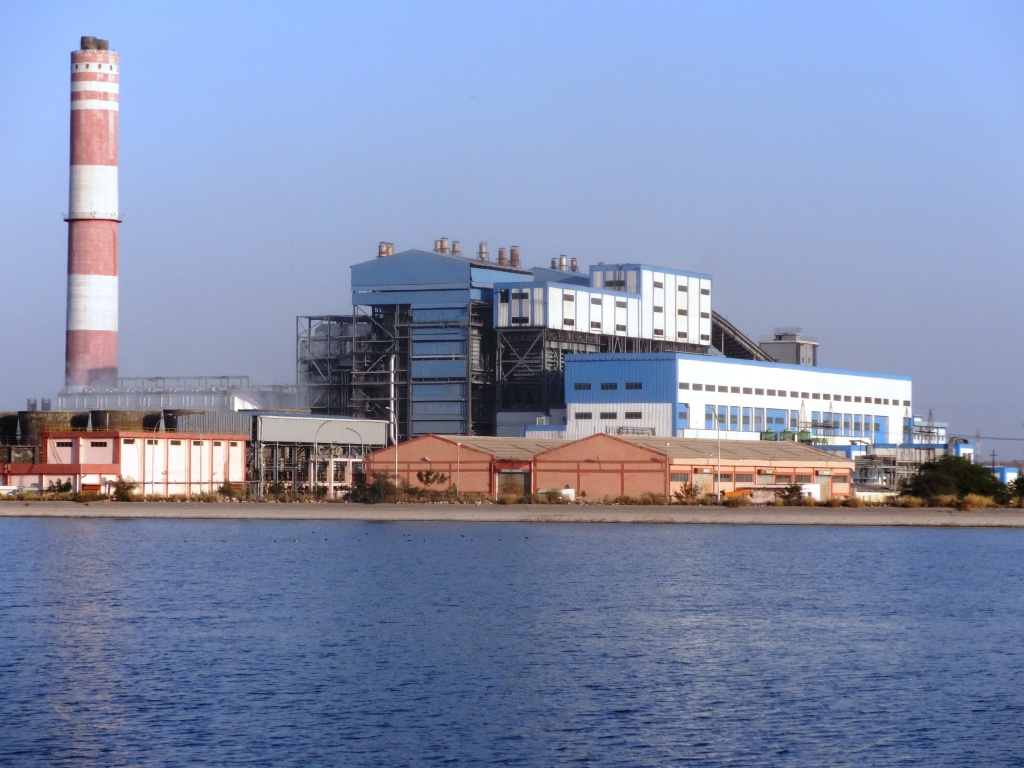 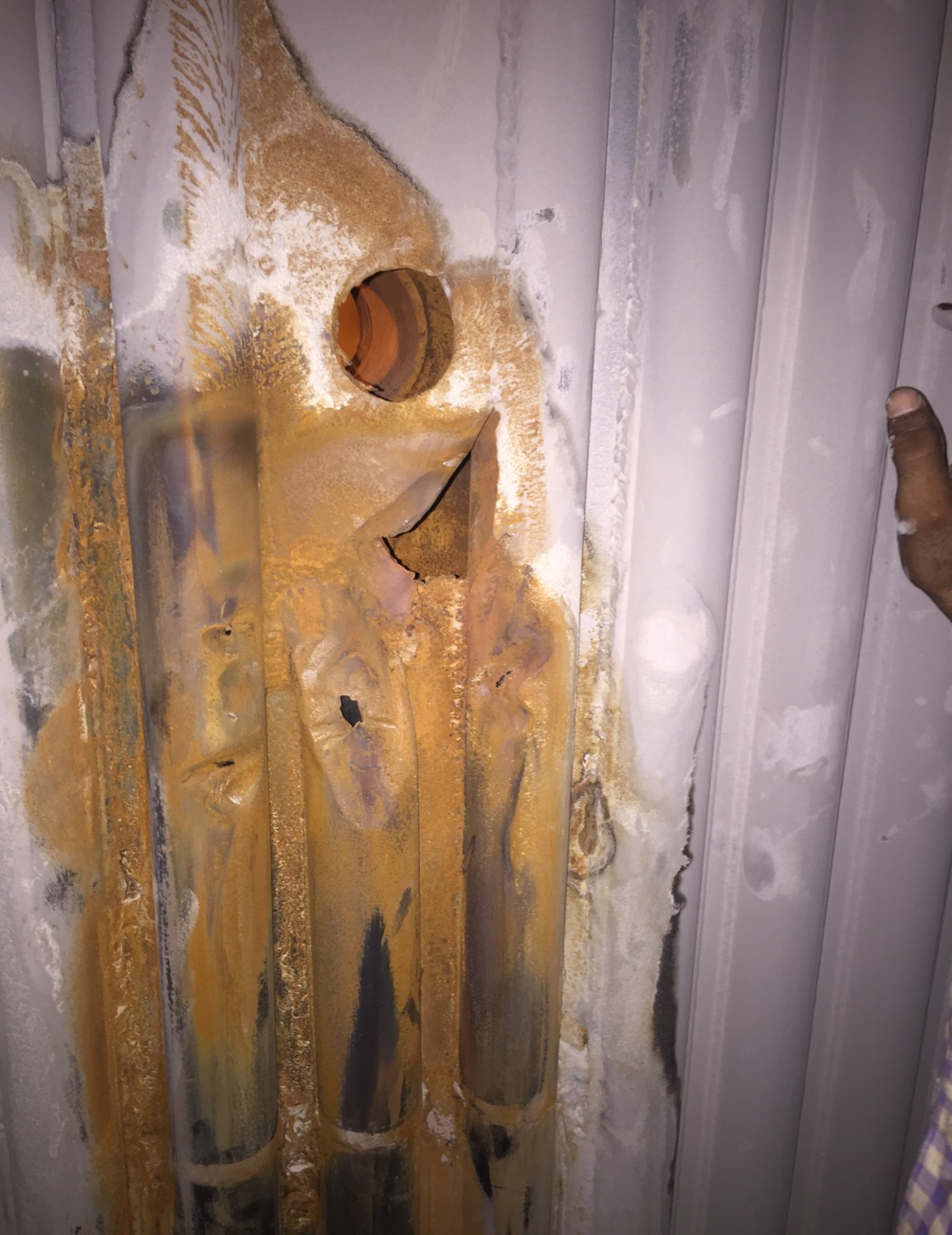 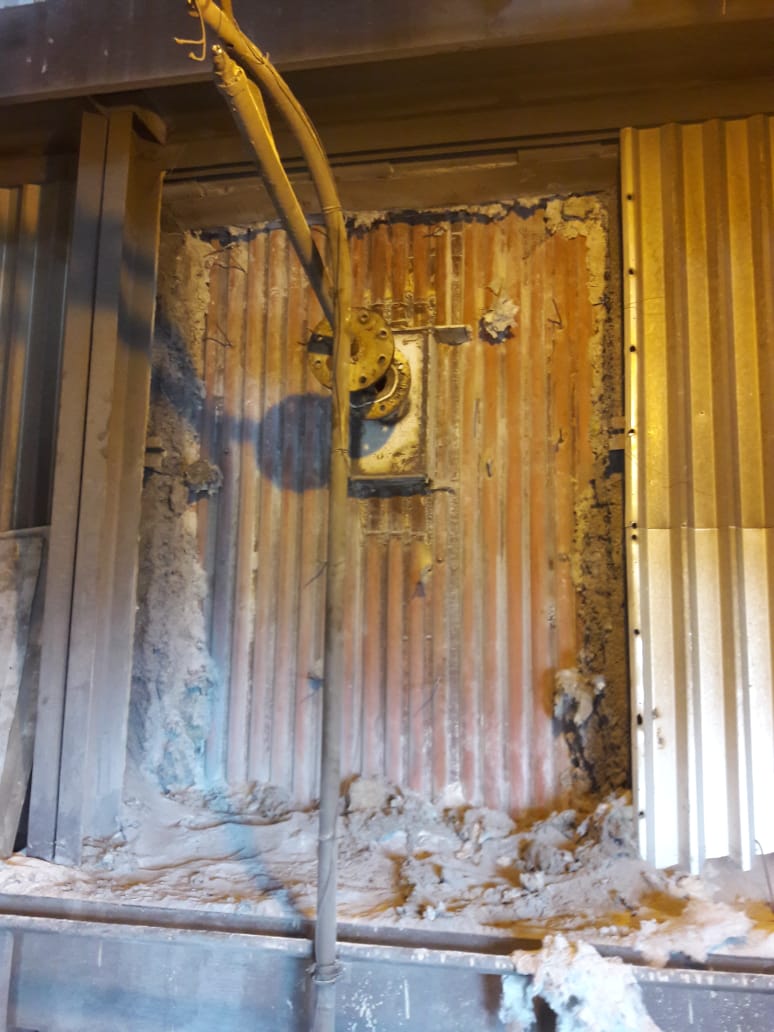 U#1 31. 05.20 18
NLC India Limited
Barsingsar Thermal Power Station
Boiler Maintenance
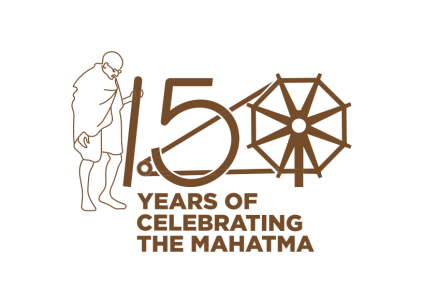 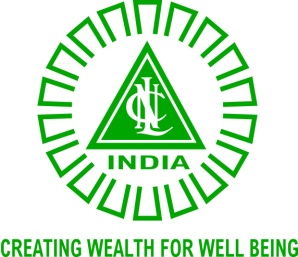 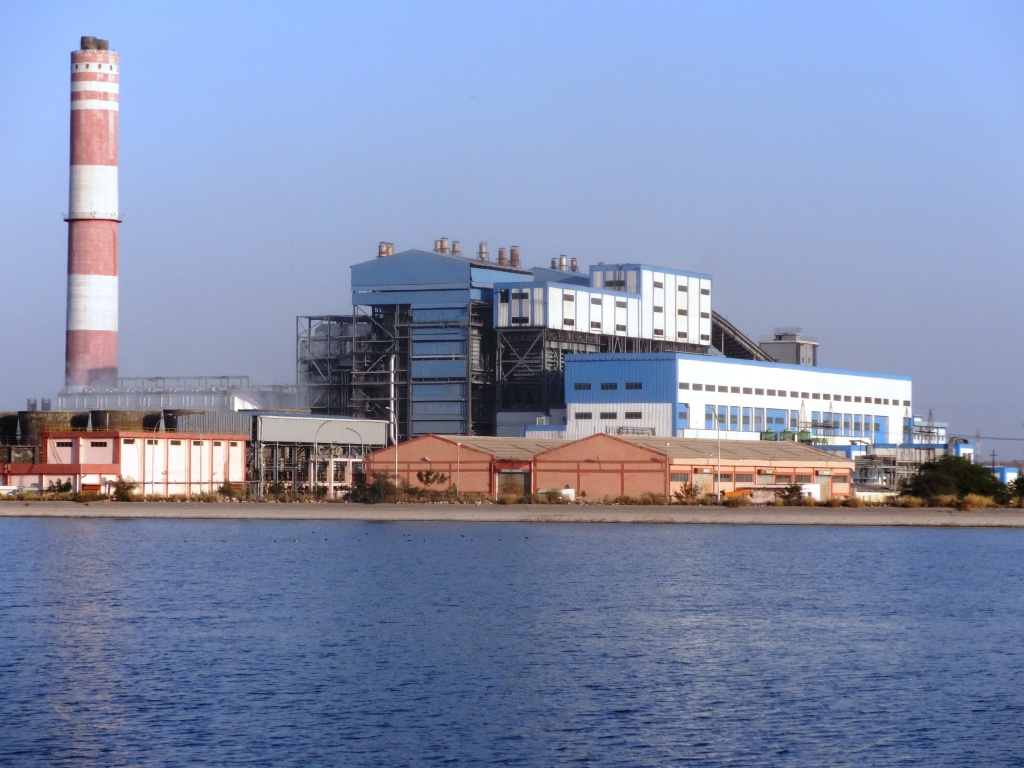 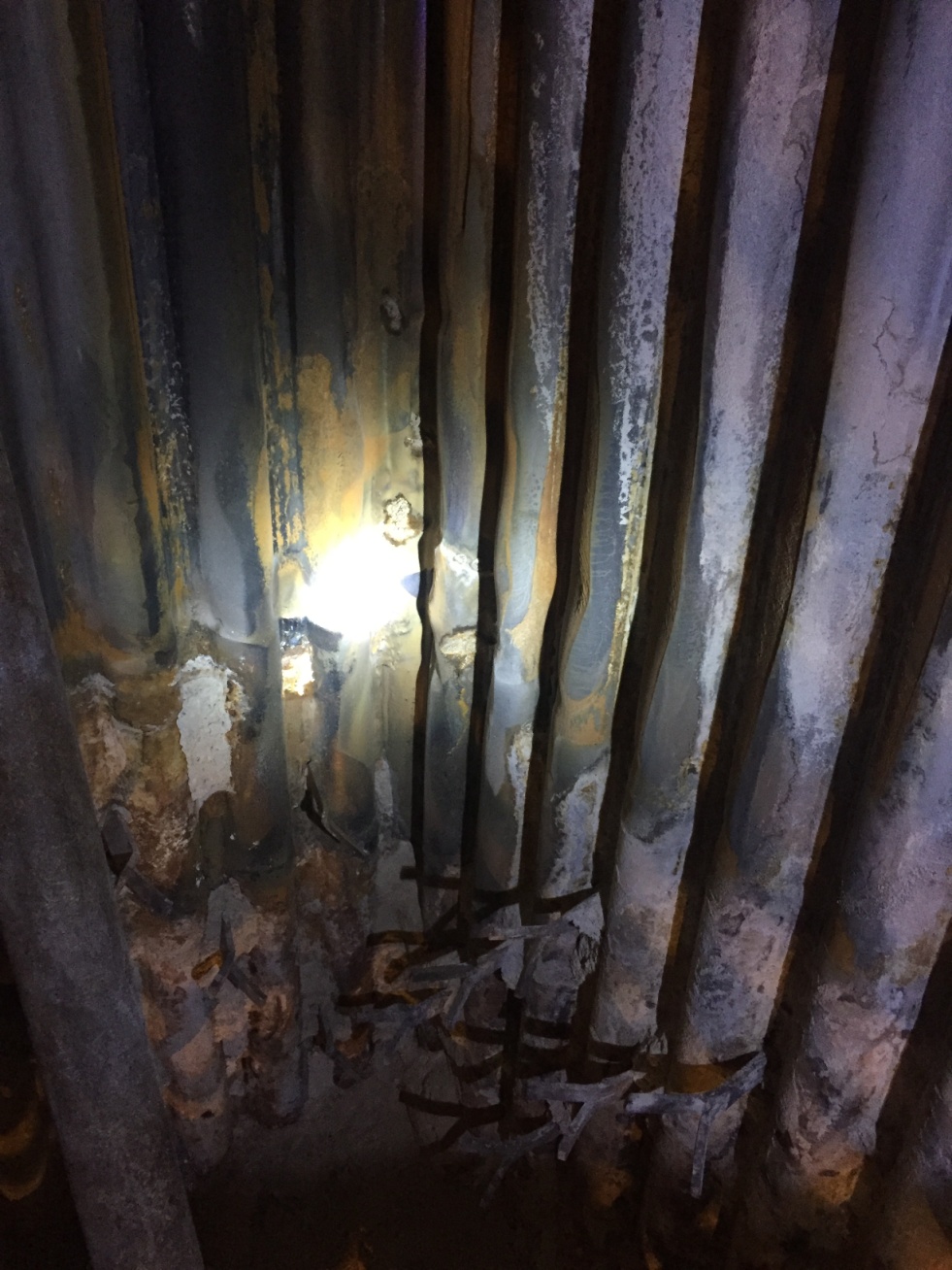 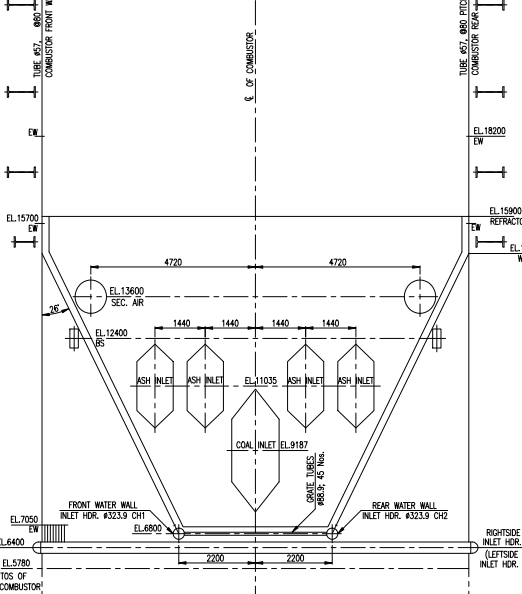 U#1 29. 06 . 2018
puncture
NLC India Limited
Barsingsar Thermal Power Station
Boiler Maintenance
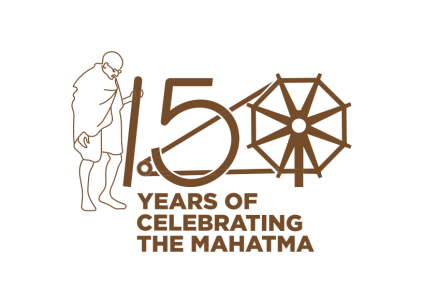 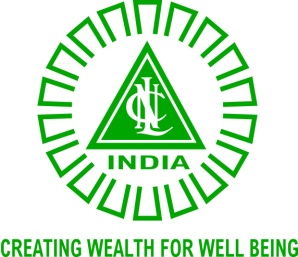 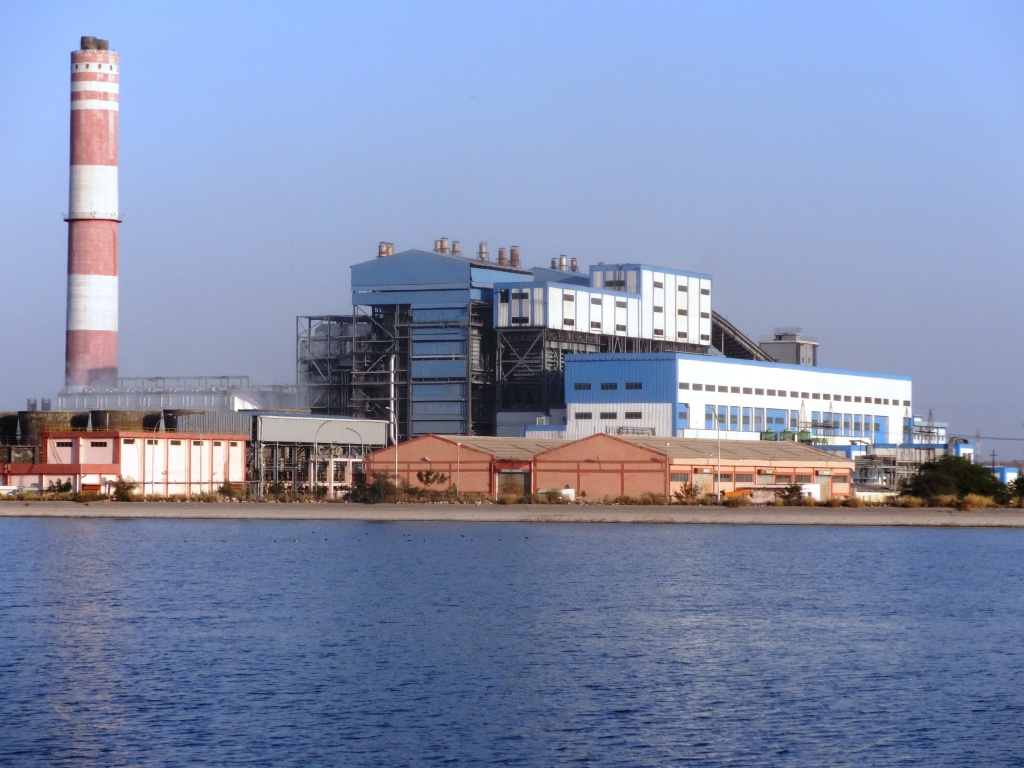 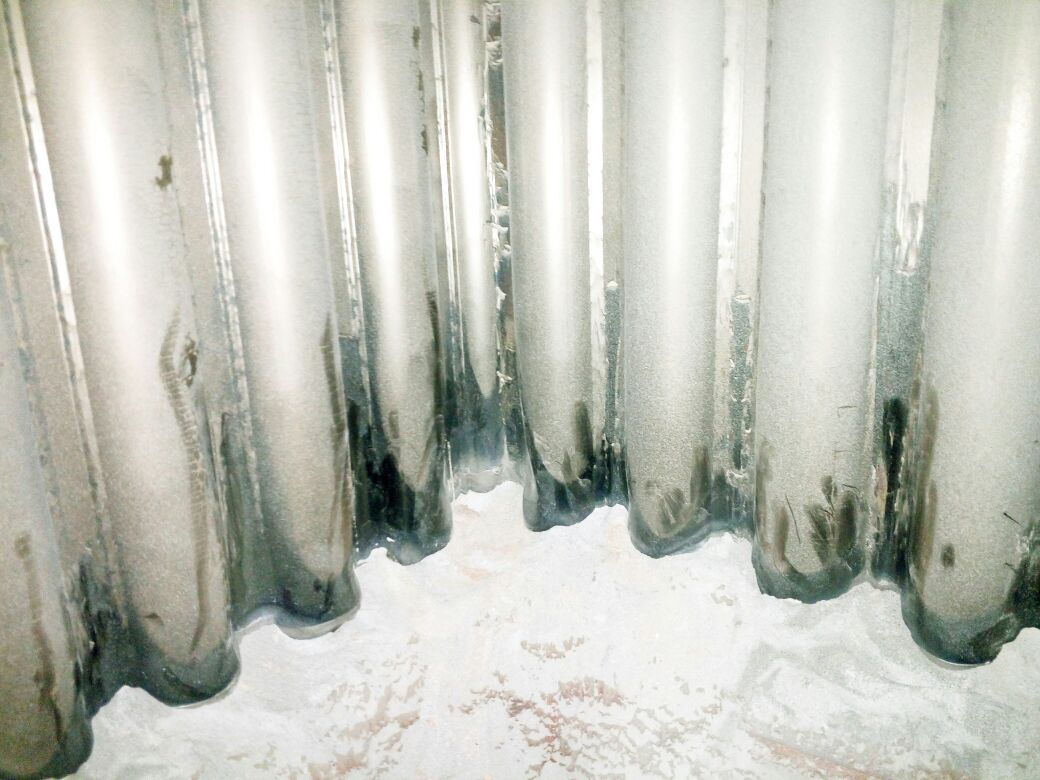 NLC India Limited
Barsingsar Thermal Power Station
Boiler Maintenance
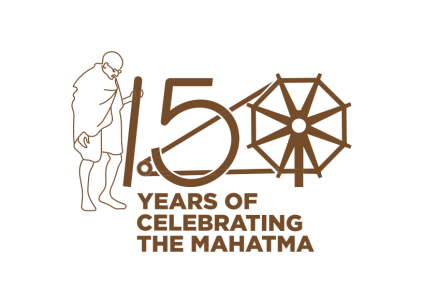 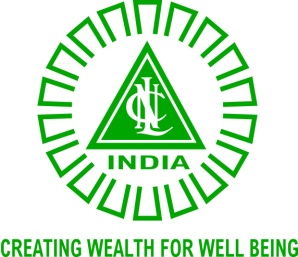 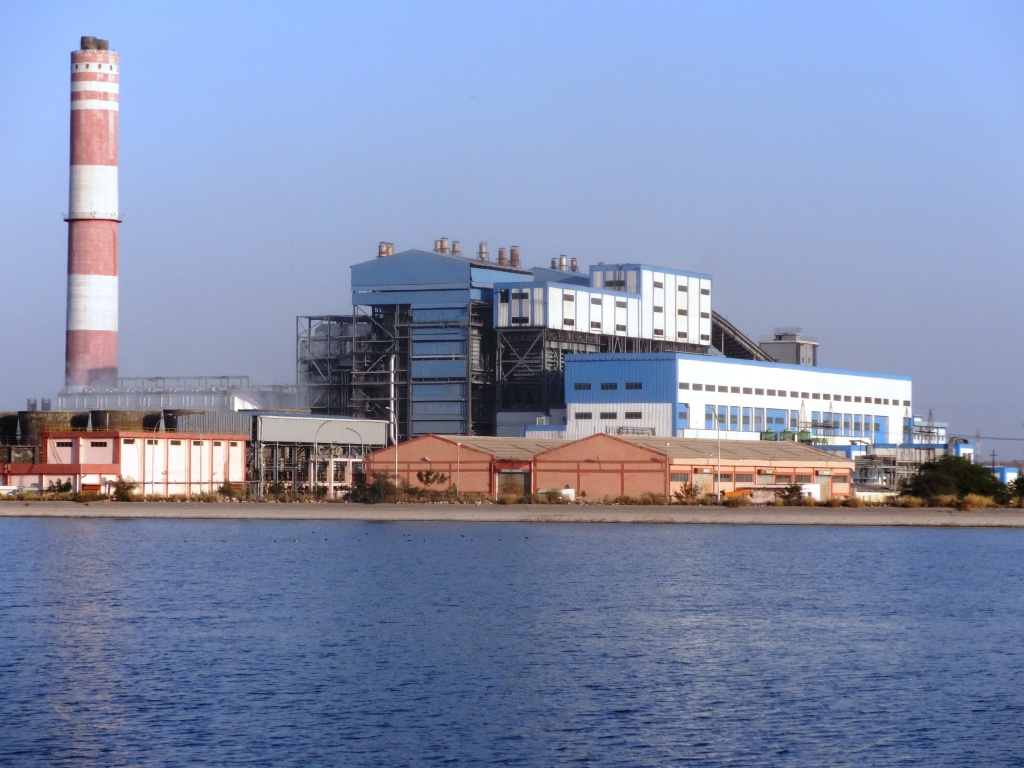 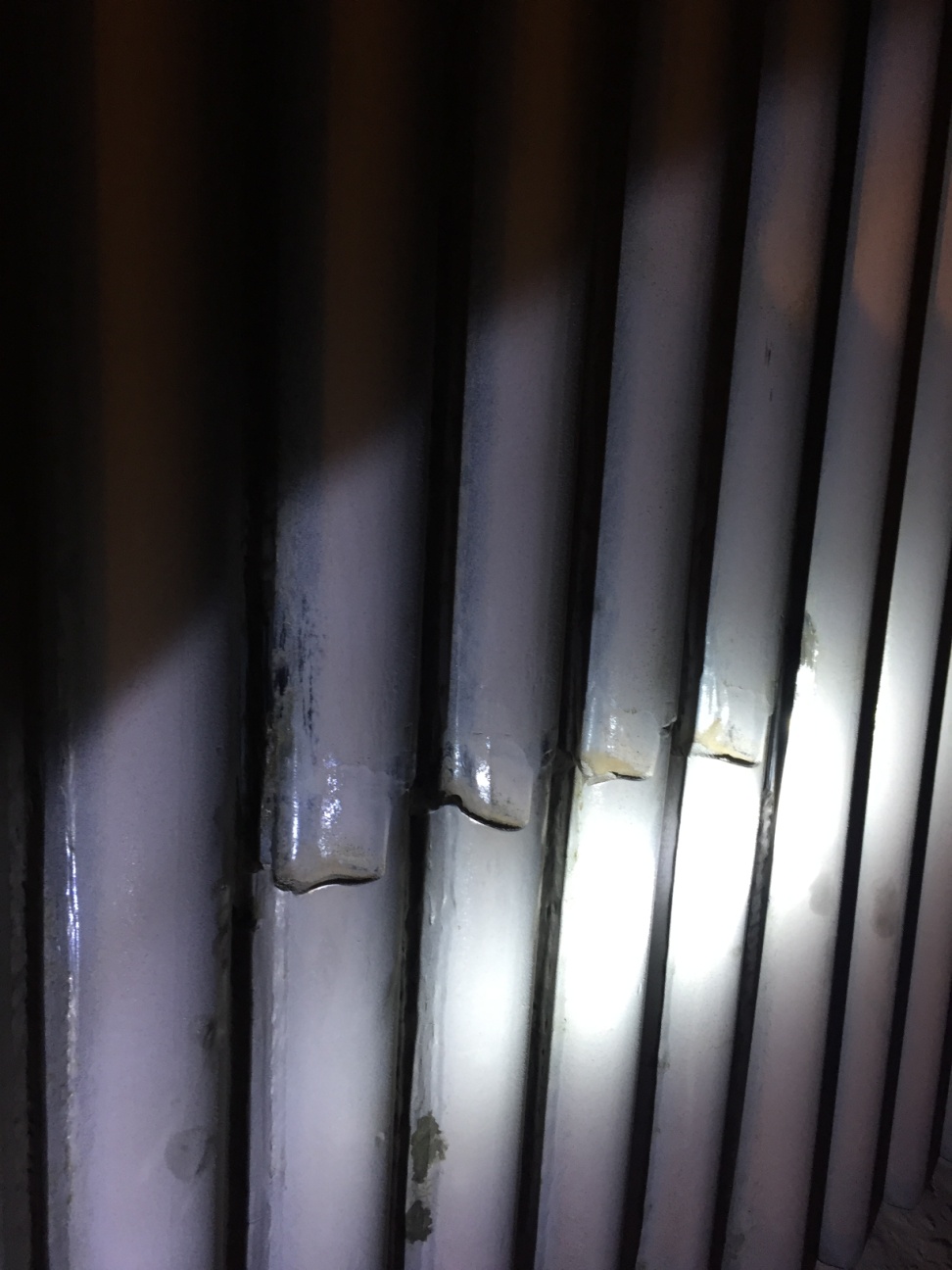 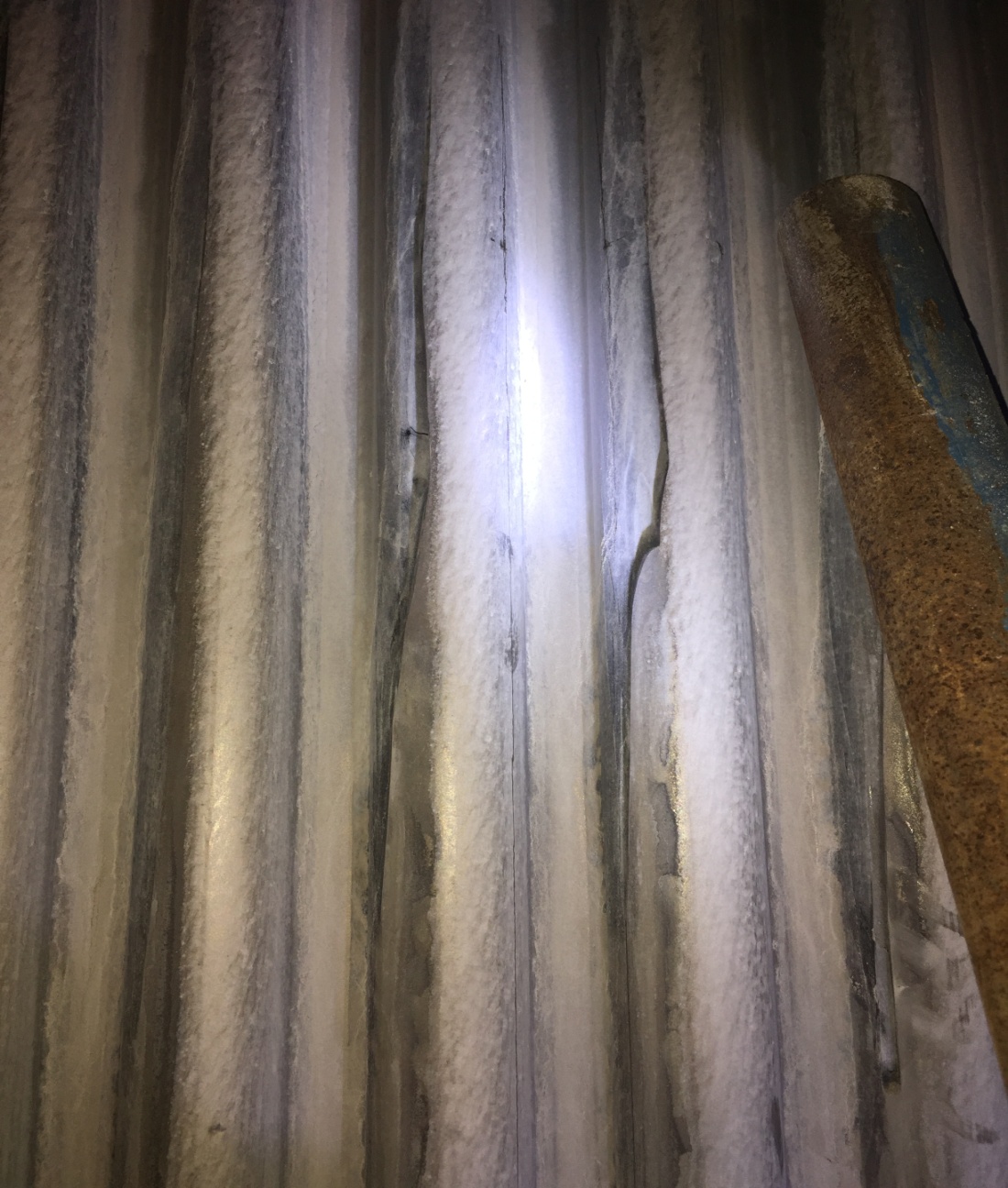 NLC India Limited
Barsingsar Thermal Power Station
Boiler Maintenance
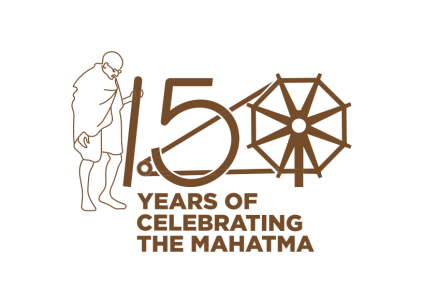 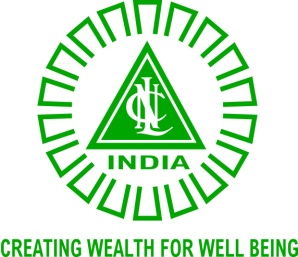 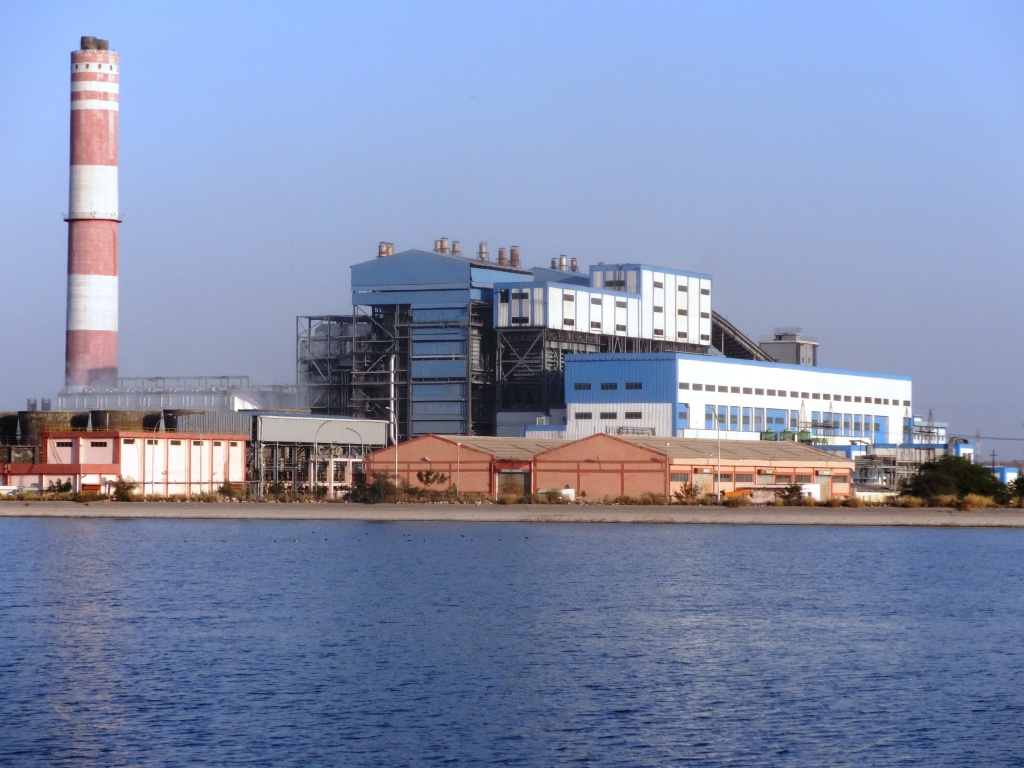 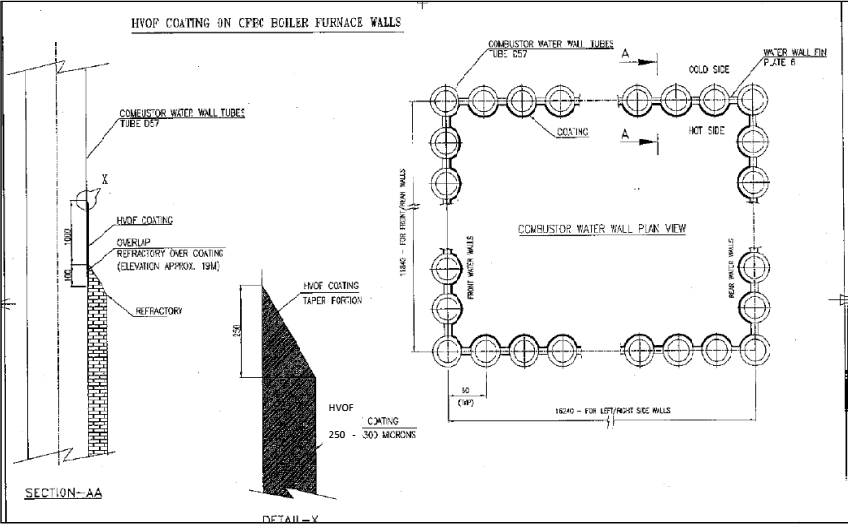 NLC India Limited
Barsingsar Thermal Power Station
Boiler Maintenance
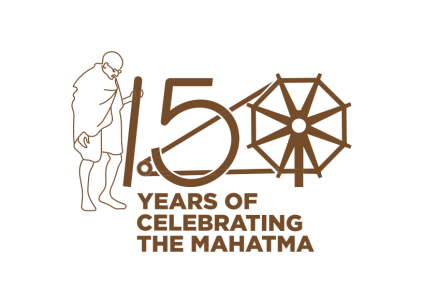 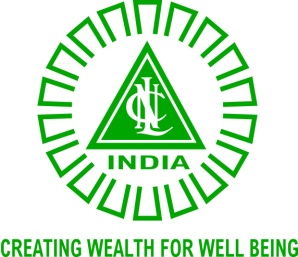 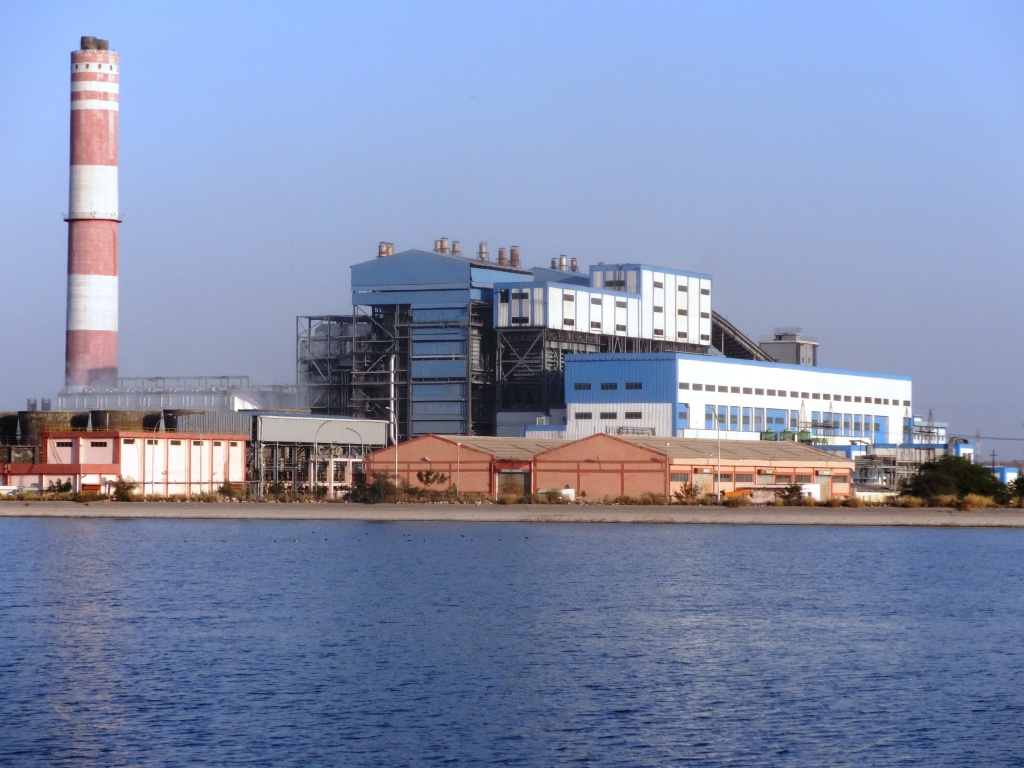 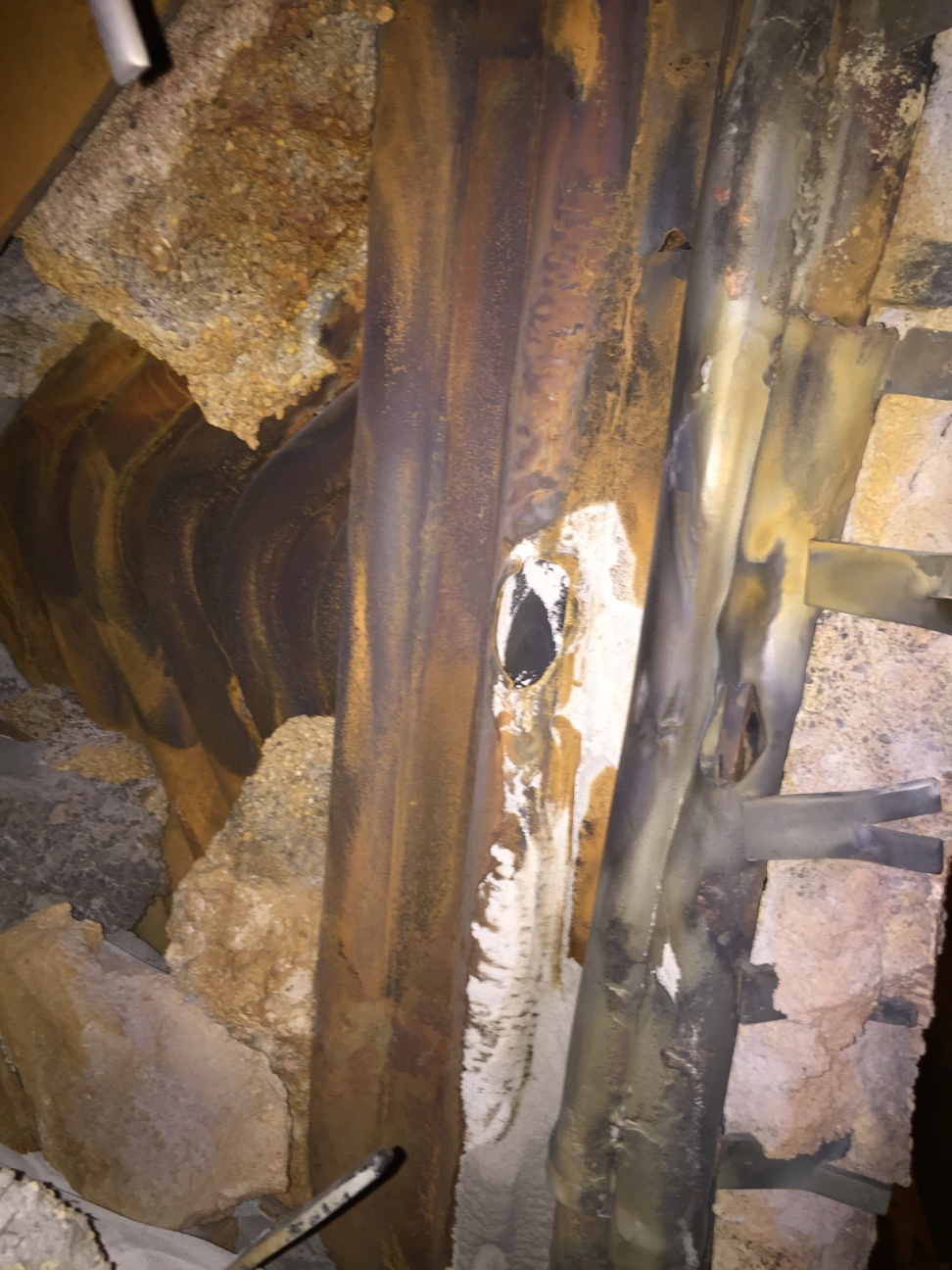 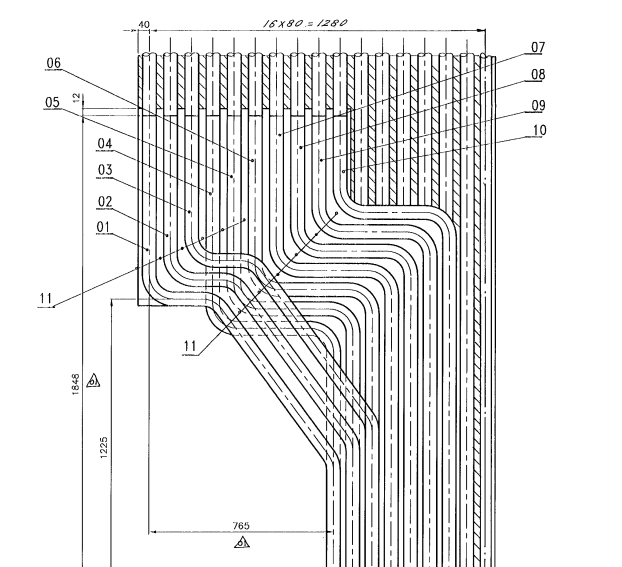 NLC India Limited
Barsingsar Thermal Power Station
Boiler Maintenance
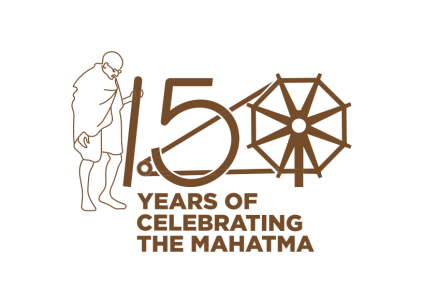 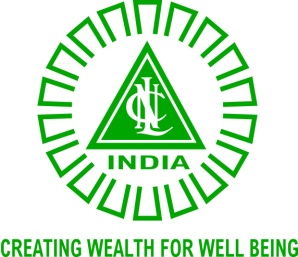 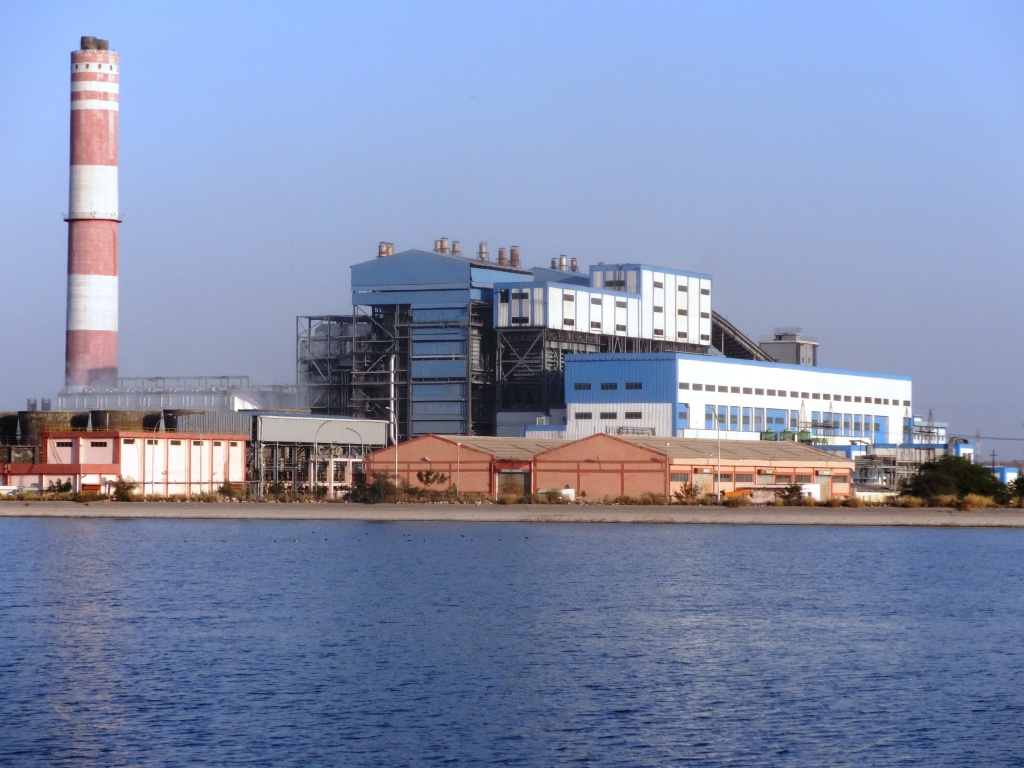 Barsingsar Thermal Power Plant
FBHE SIDE WALL AND PARTITION WALL
NLC India Limited
Barsingsar Thermal Power Station
Boiler Maintenance
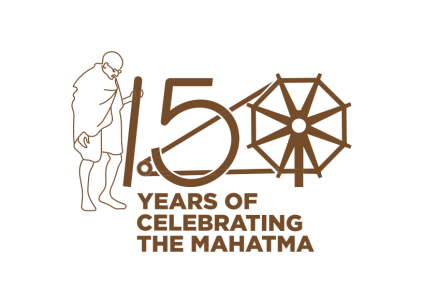 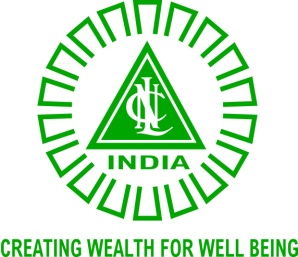 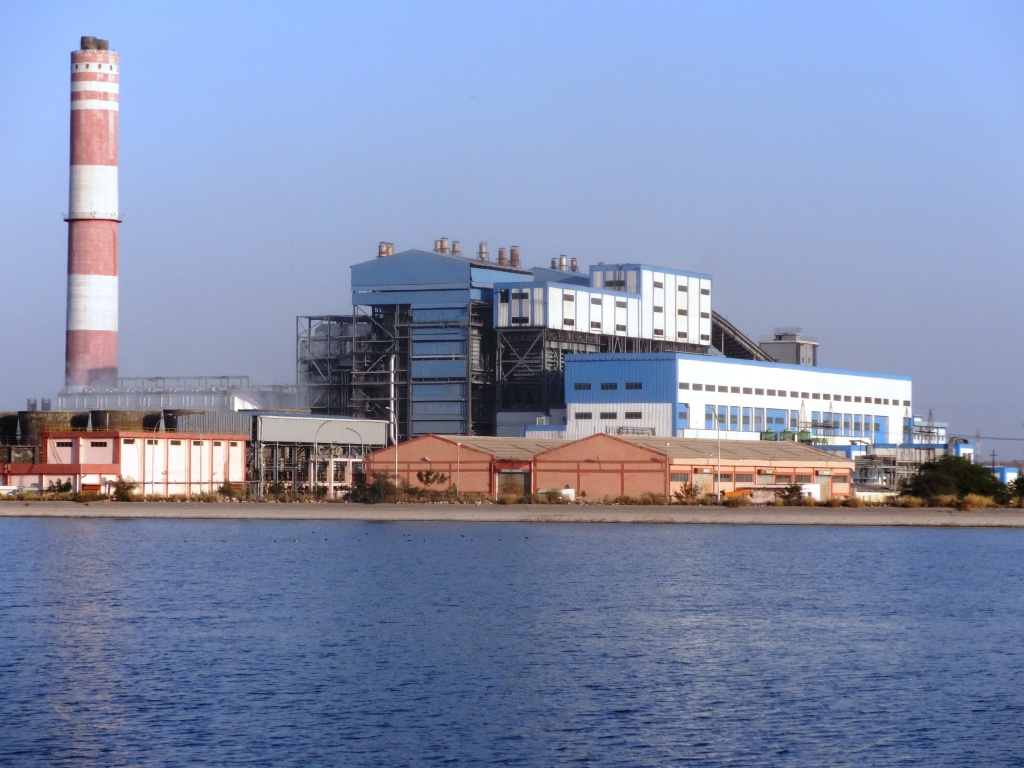 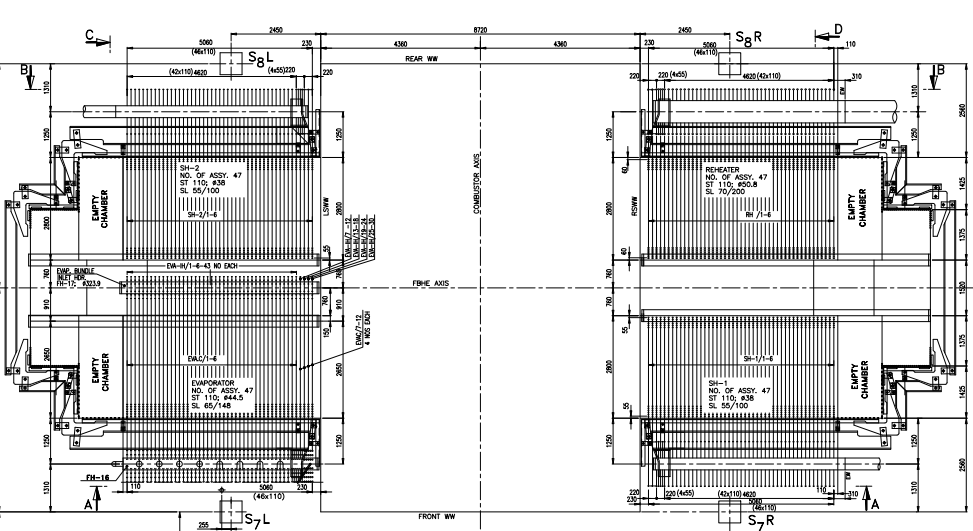 NLC India Limited
Barsingsar Thermal Power Station
Boiler Maintenance
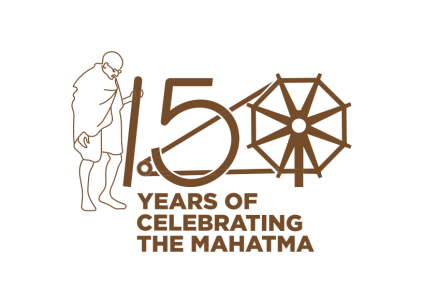 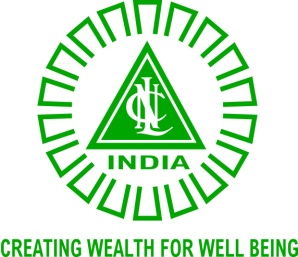 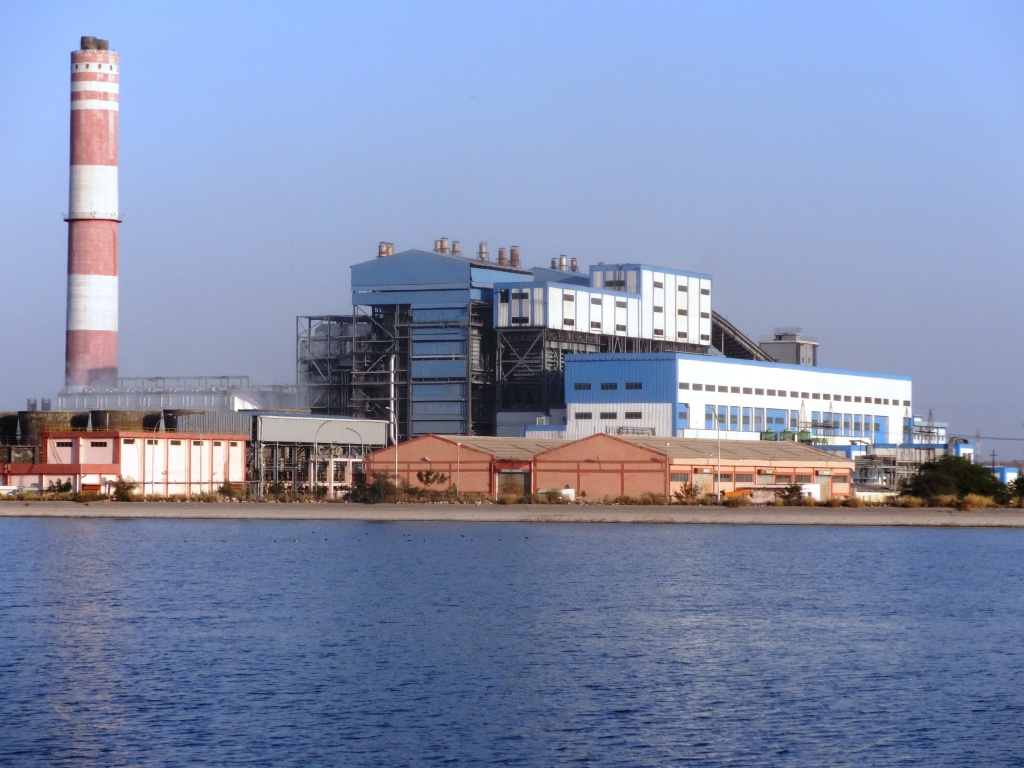 FBHE-1 CORNER TUBE AND FBHE-3 SIDE WALL IN U#2 10.03.2018
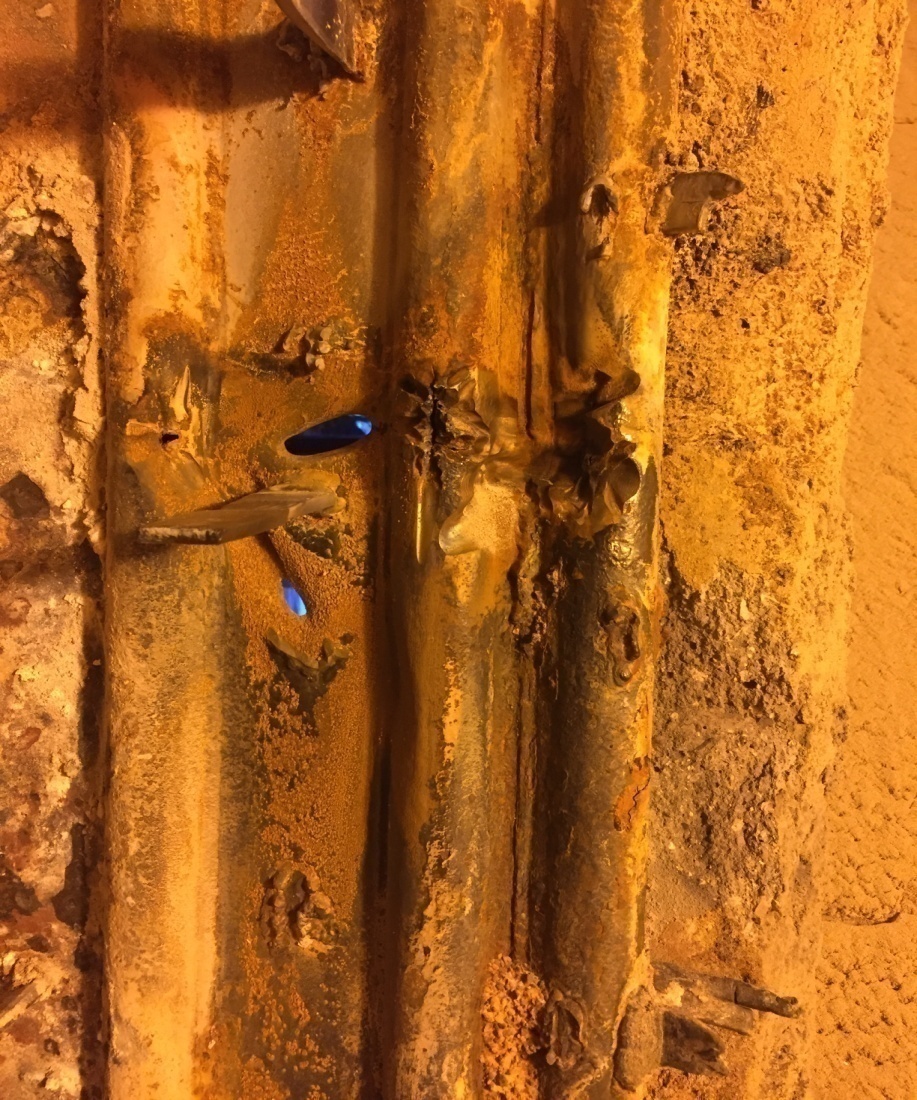 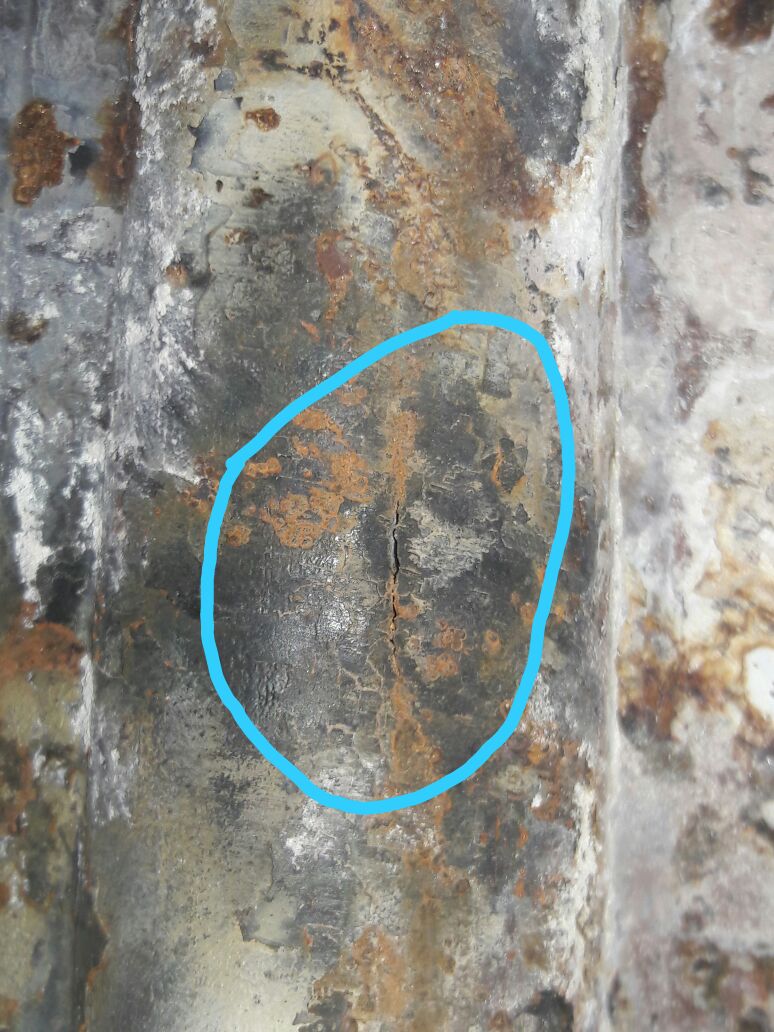 NLC India Limited
Barsingsar Thermal Power Station
Boiler Maintenance
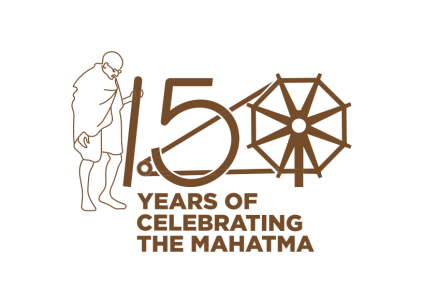 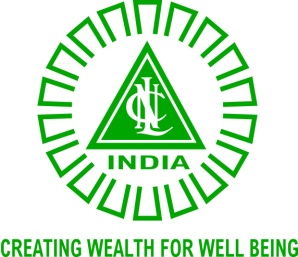 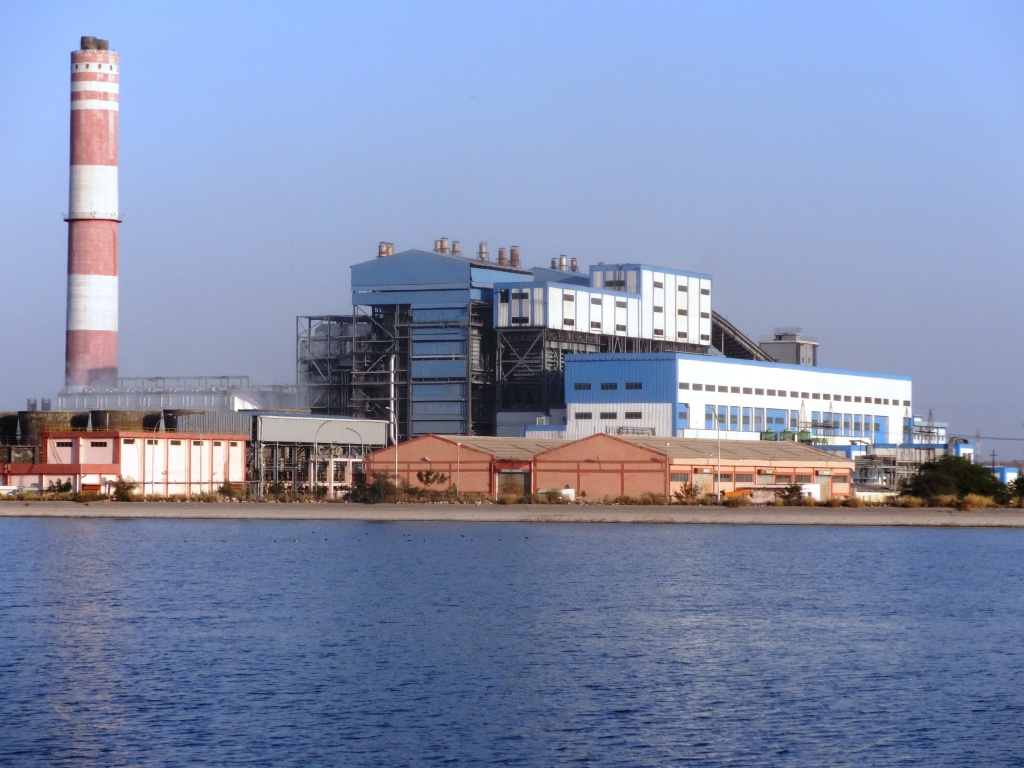 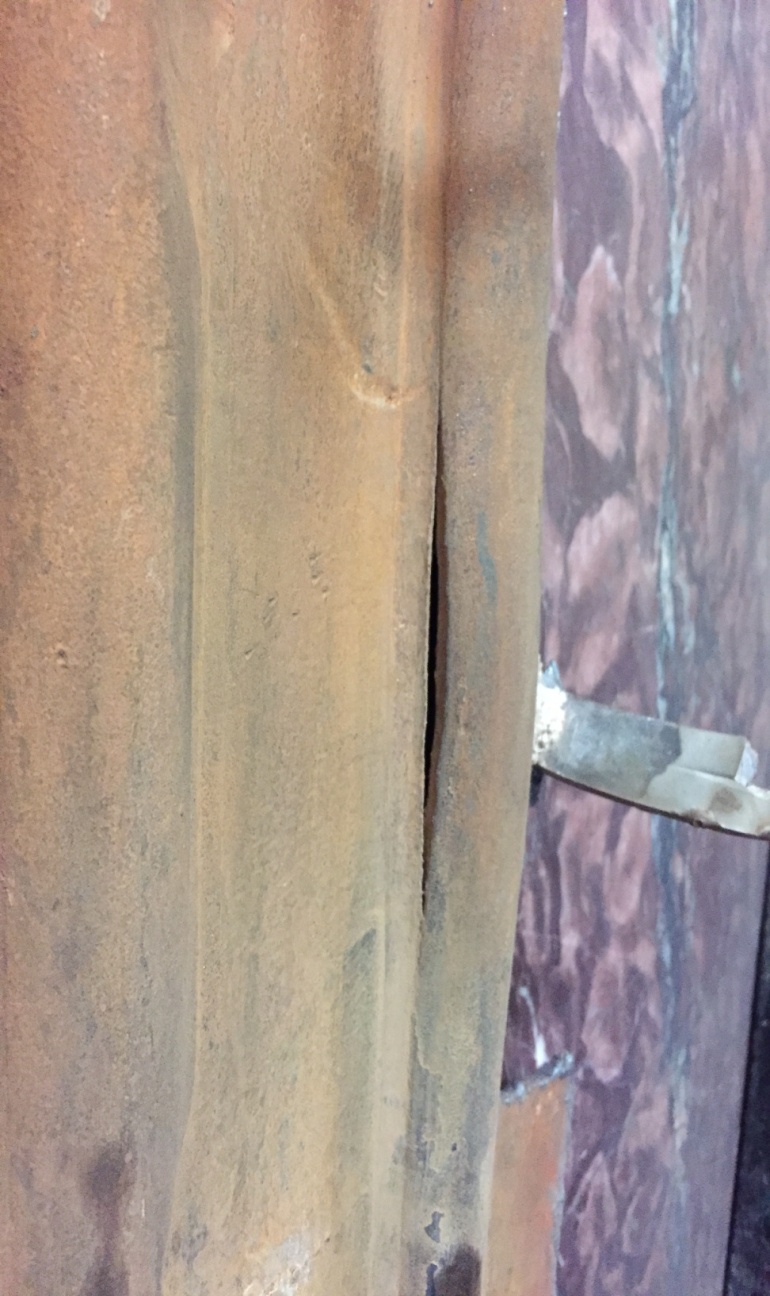 U#2 20. 03. 2018
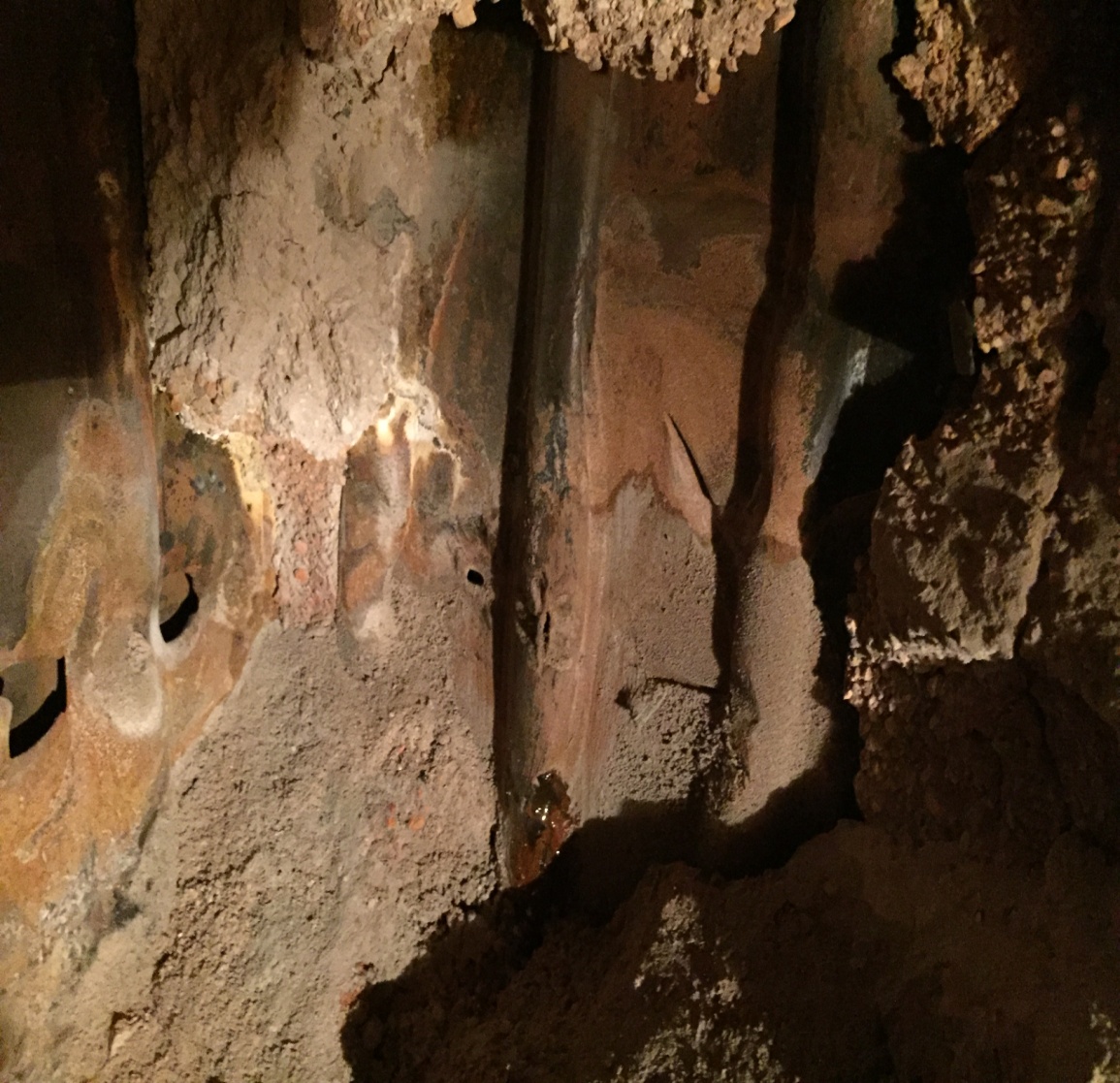 U#2 28. 07. 2018
NLC India Limited
Barsingsar Thermal Power Station
Boiler Maintenance
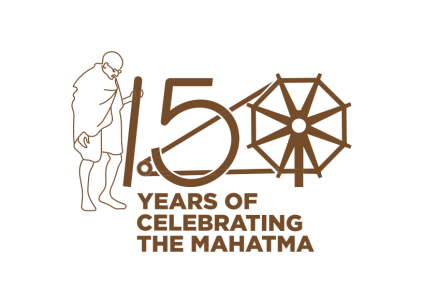 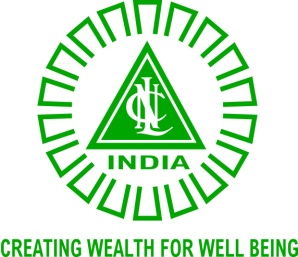 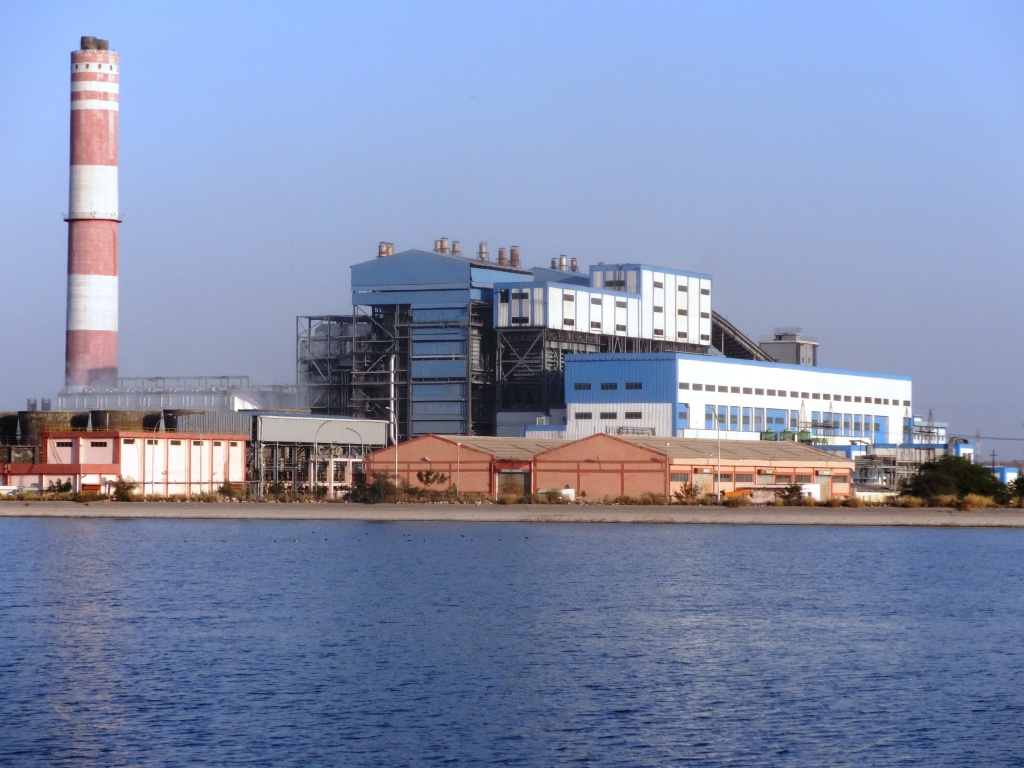 U#1 FBHE-4 PARTITION WALL ON 15.09.2018
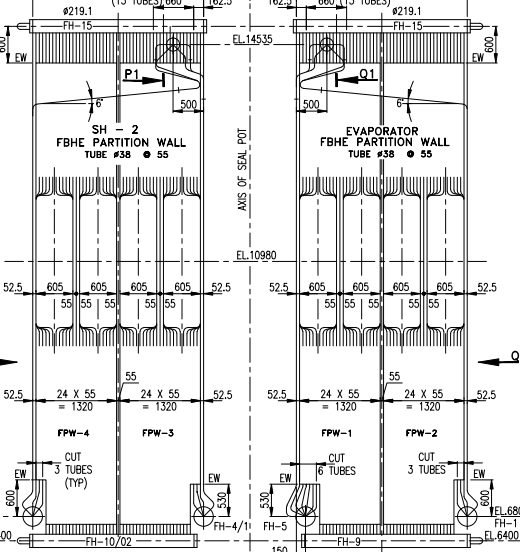 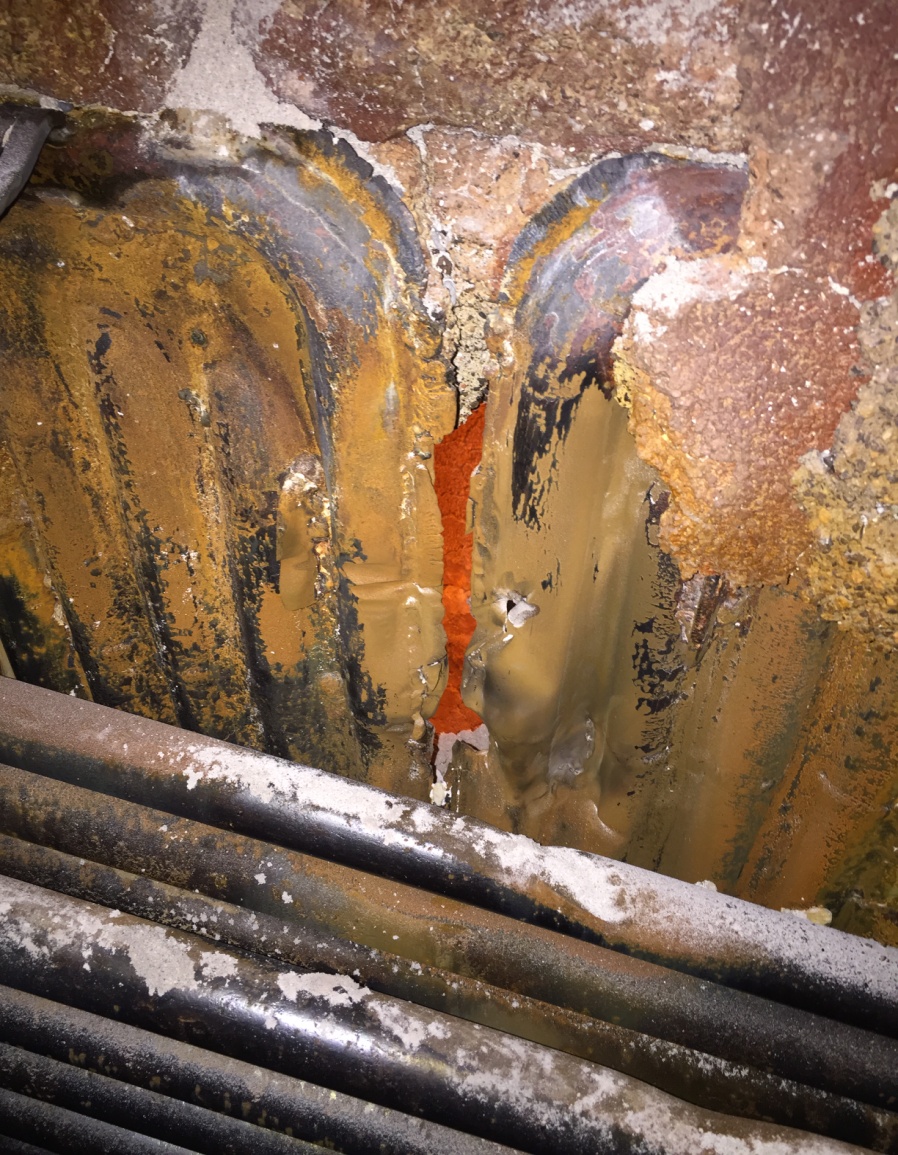 NLC India Limited
Barsingsar Thermal Power Station
Boiler Maintenance
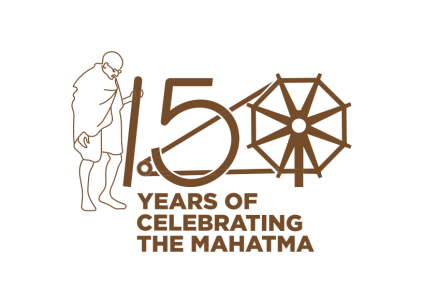 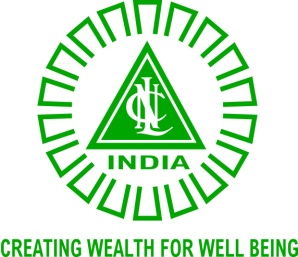 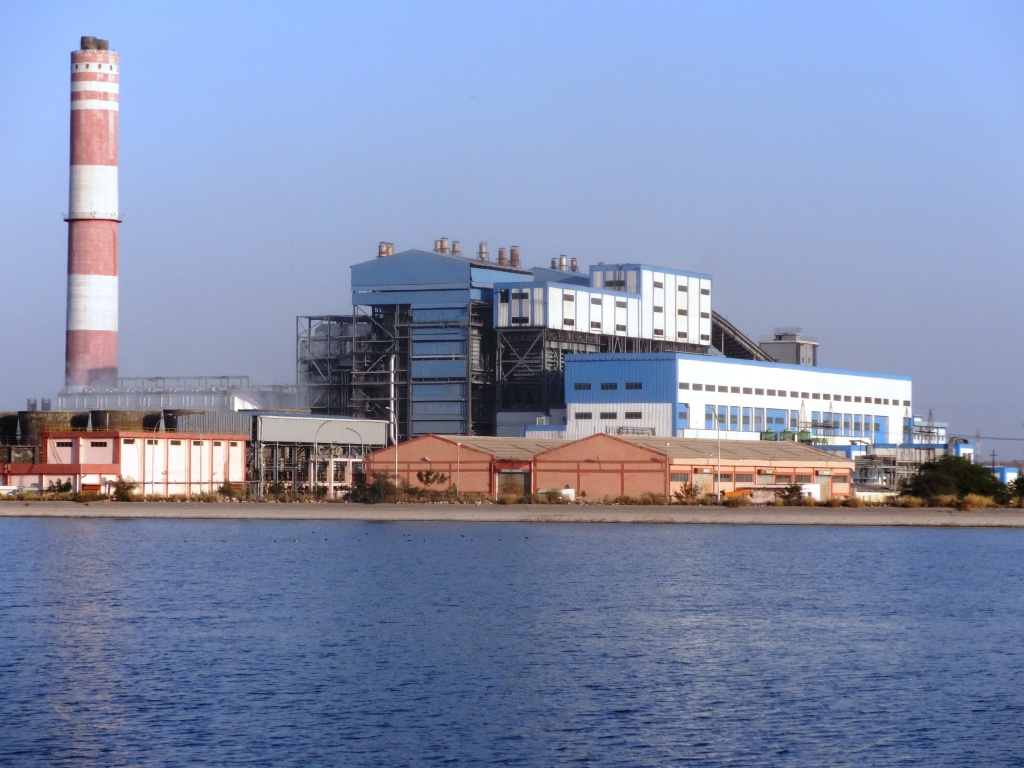 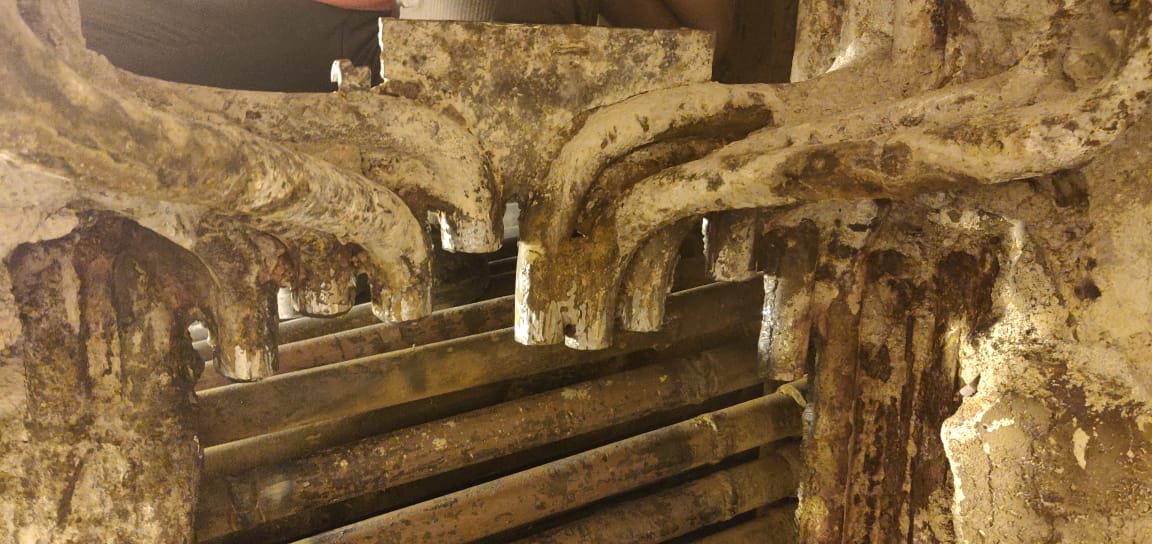 NLC India Limited
Barsingsar Thermal Power Station
Boiler Maintenance
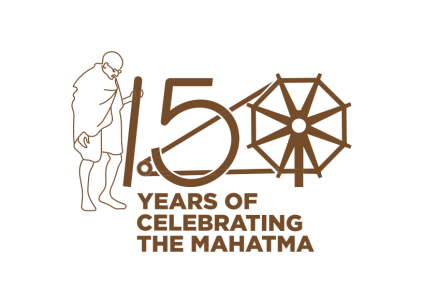 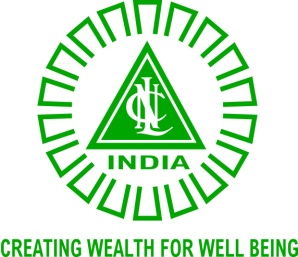 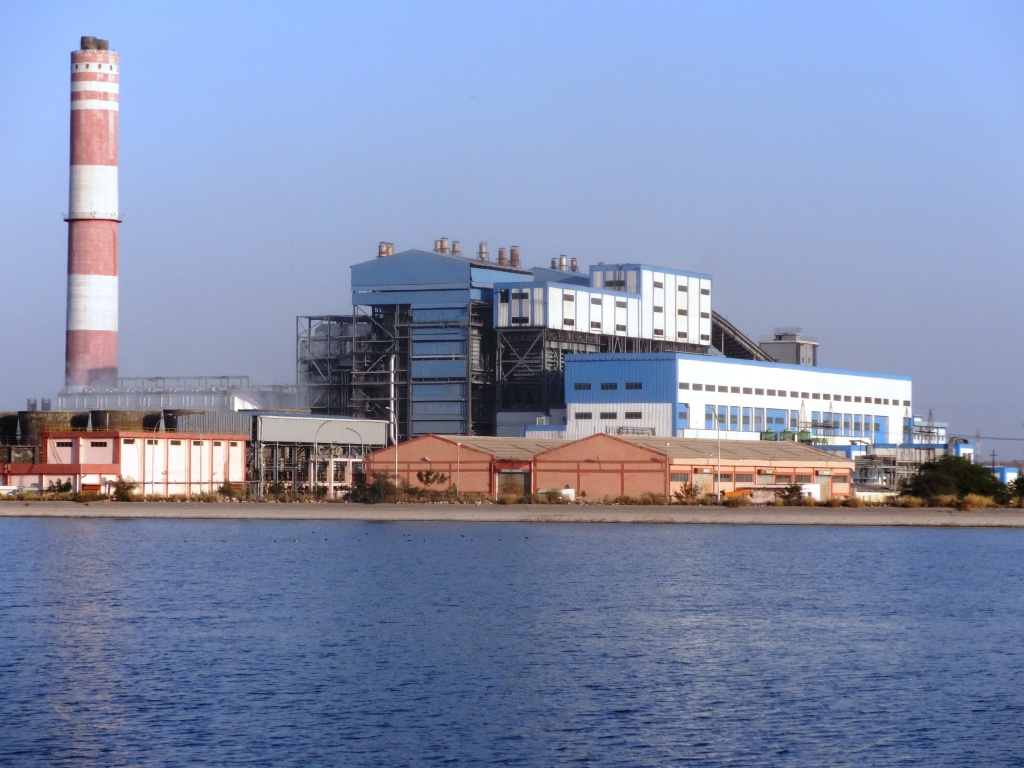 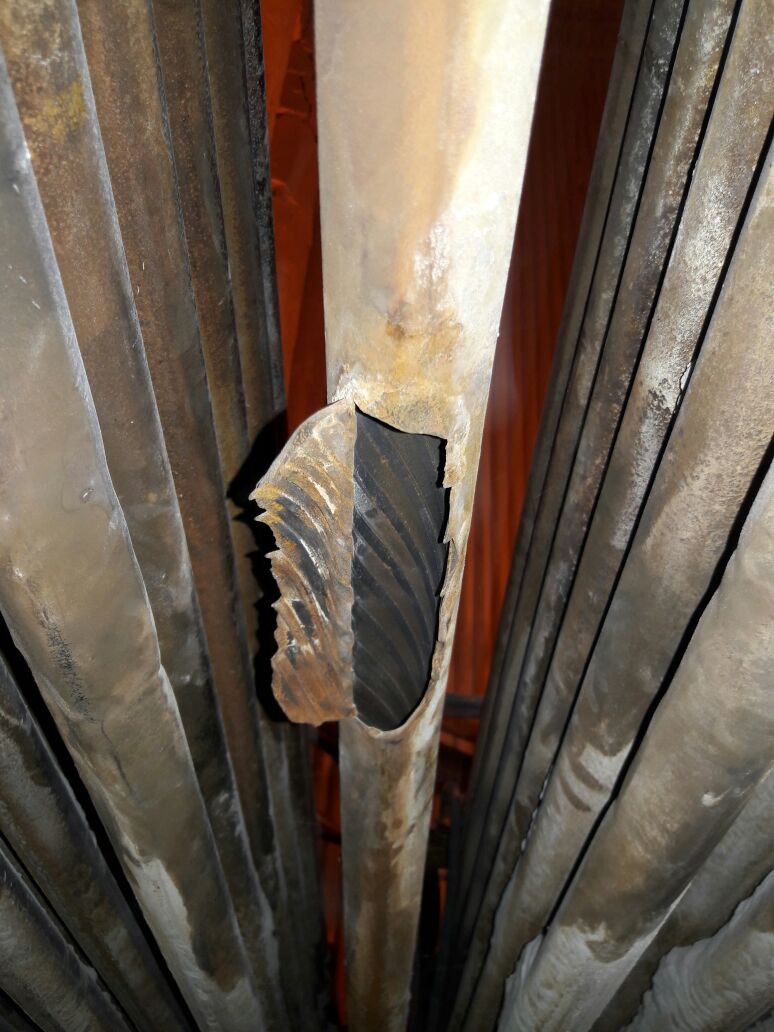 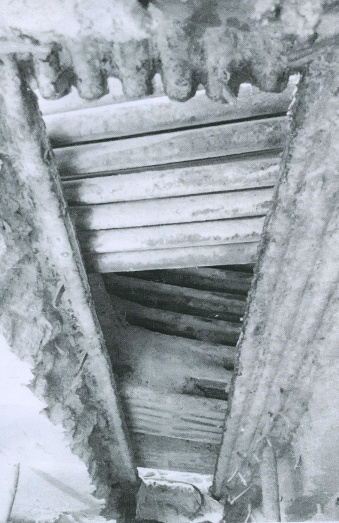 U#1 18. 08. 20 17
NLC India Limited
Barsingsar Thermal Power Station
Boiler Maintenance
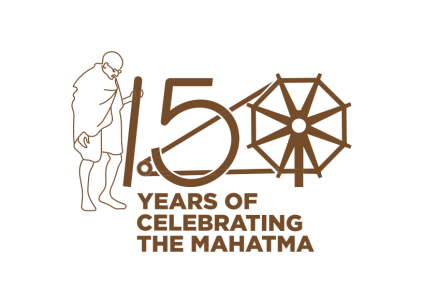 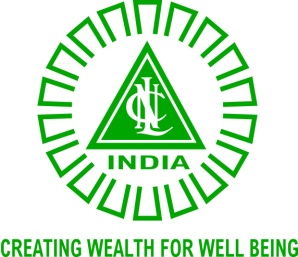 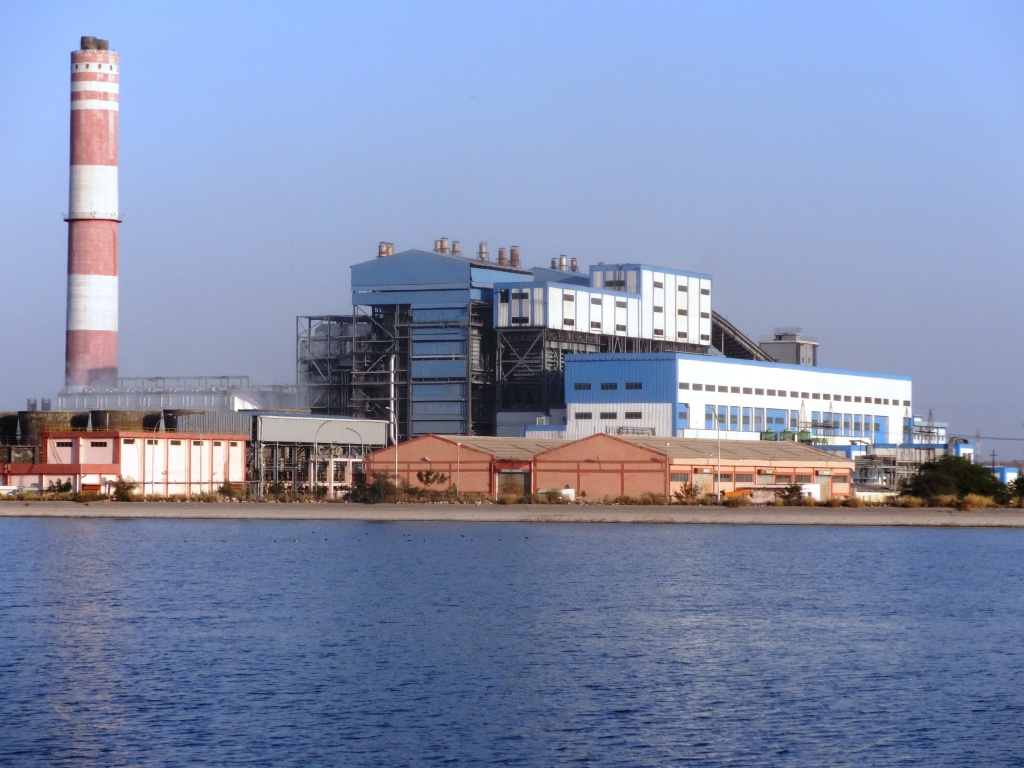 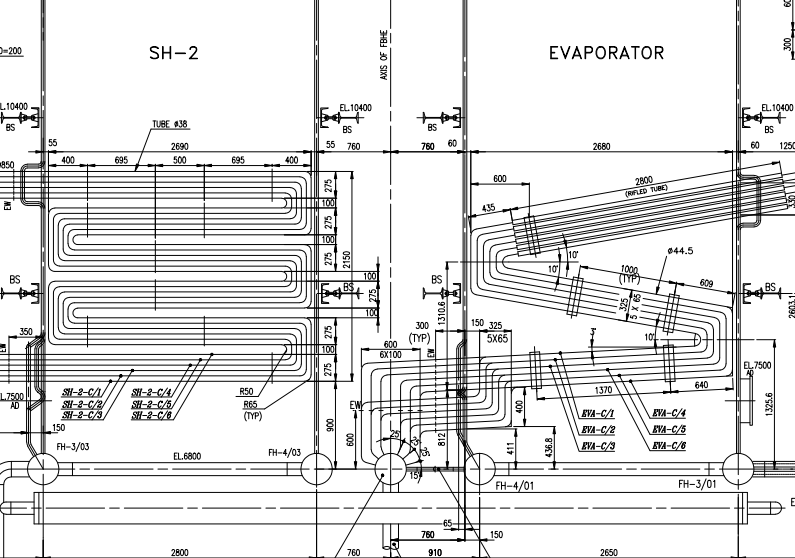 NLC India Limited
Barsingsar Thermal Power Station
Boiler Maintenance
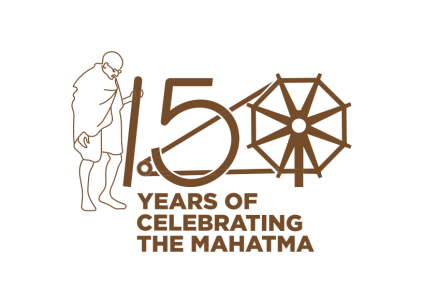 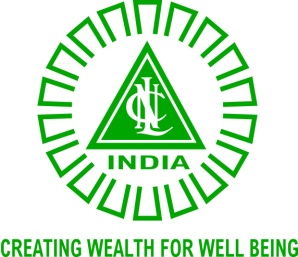 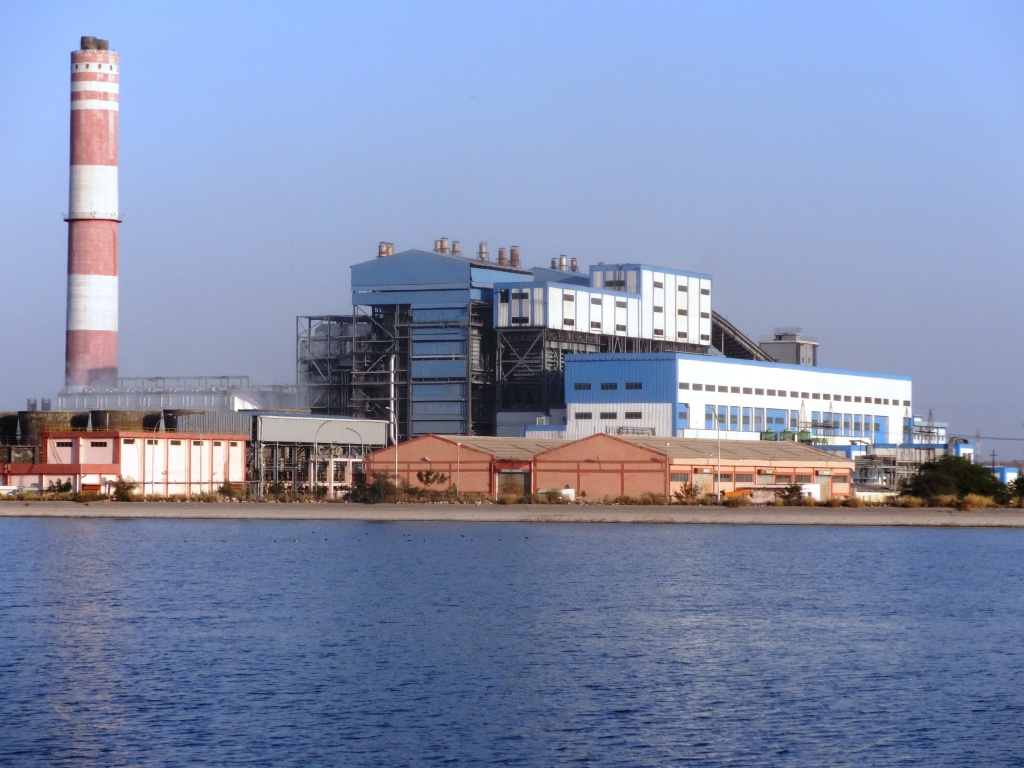 U#1 FBHE-2 SH 25.05.2017
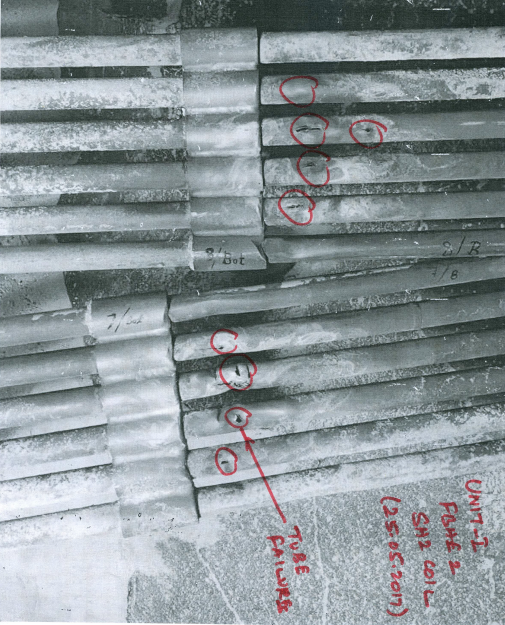 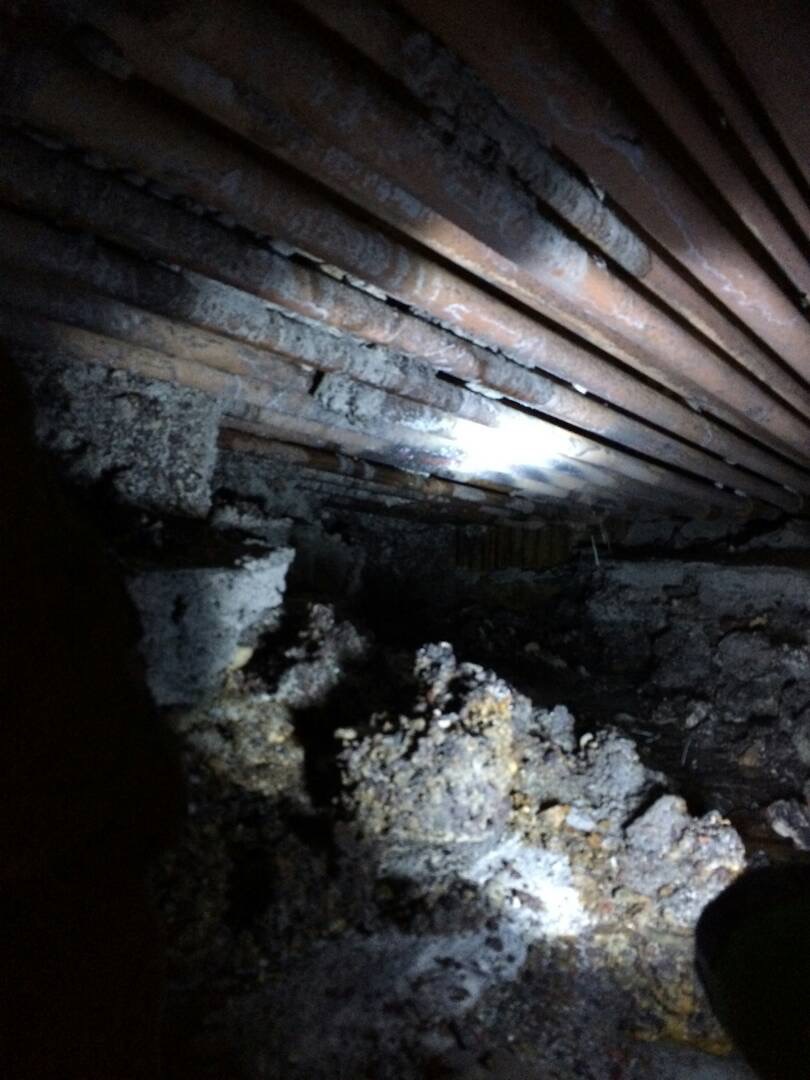 NLC India Limited
Barsingsar Thermal Power Station
Boiler Maintenance
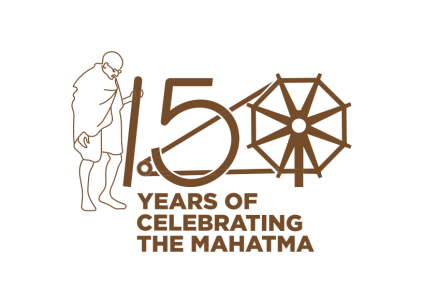 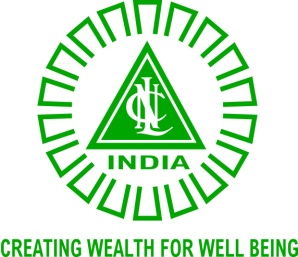 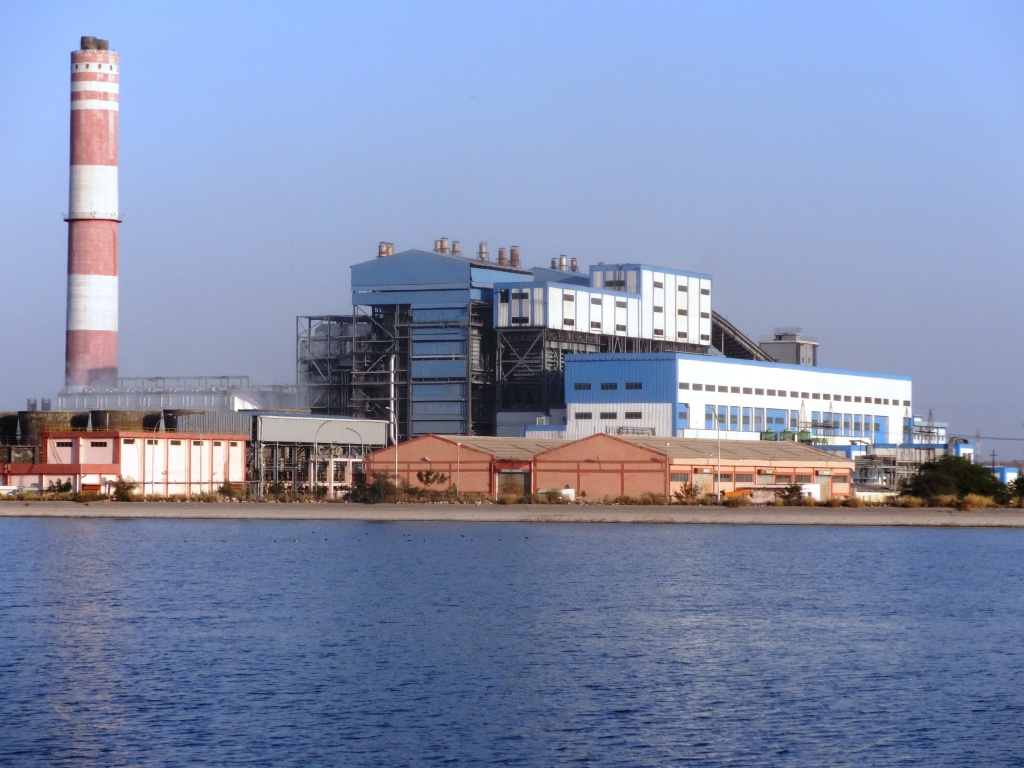 THANK YOU